WELCOME TO OUR CLASS
4/1
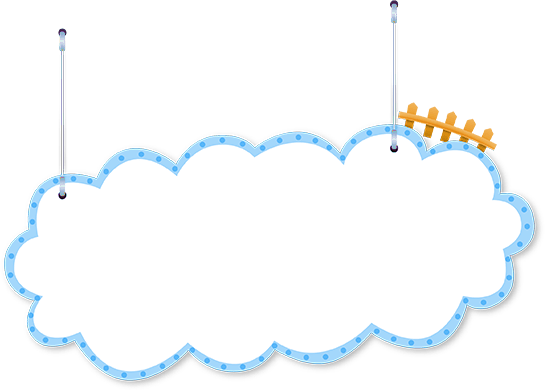 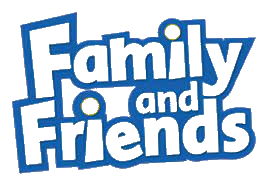 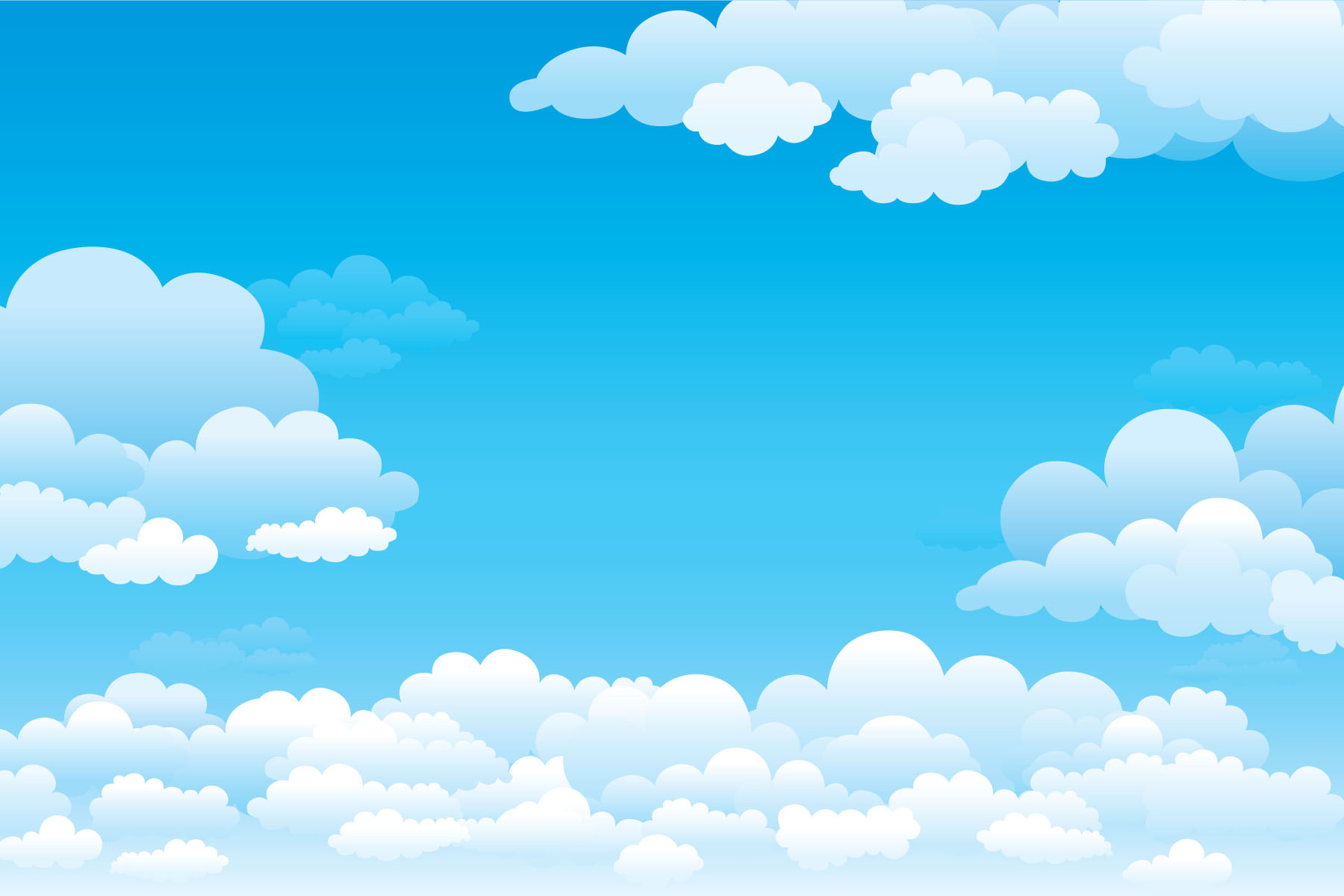 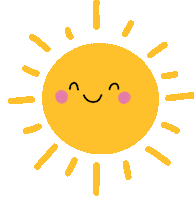 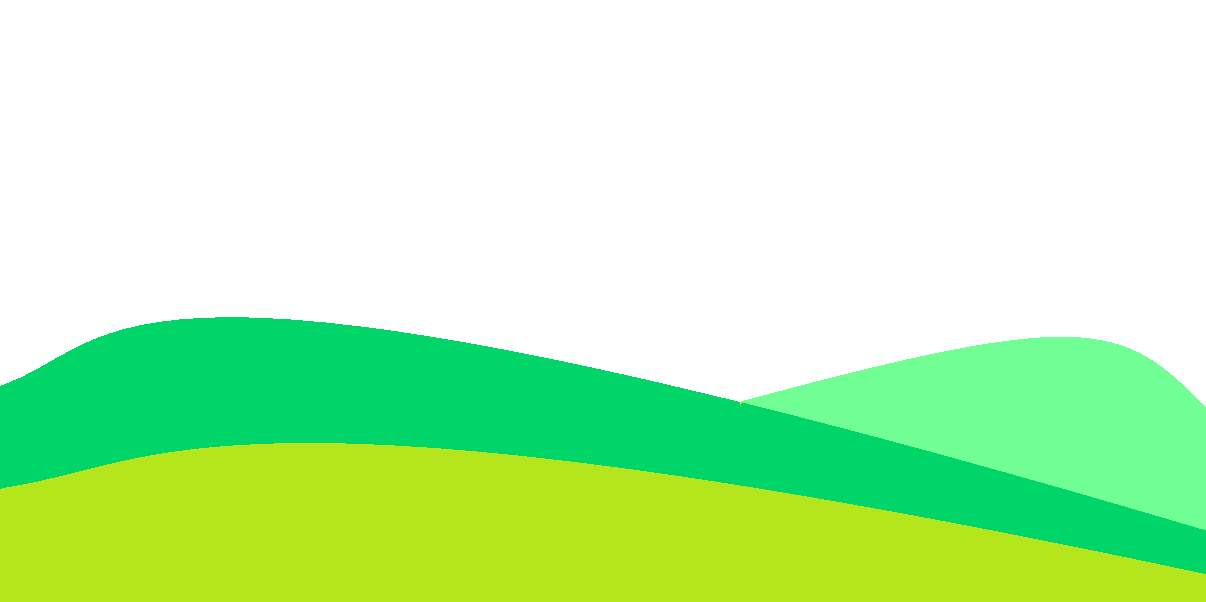 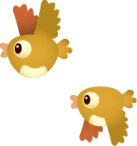 Sing and do
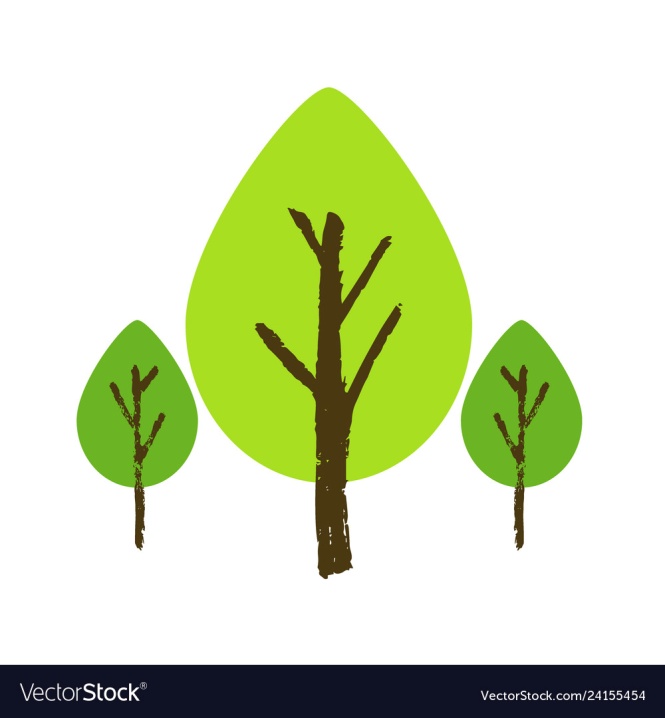 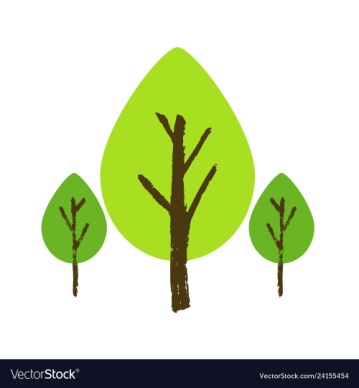 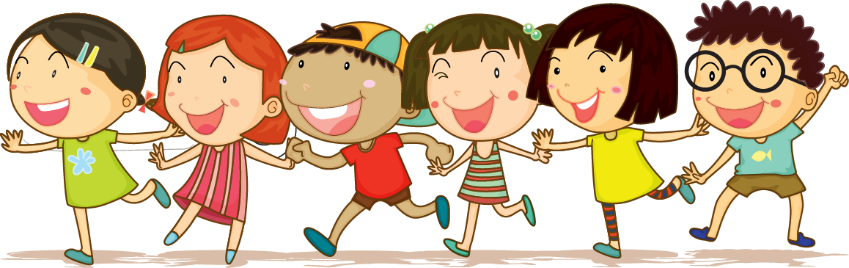 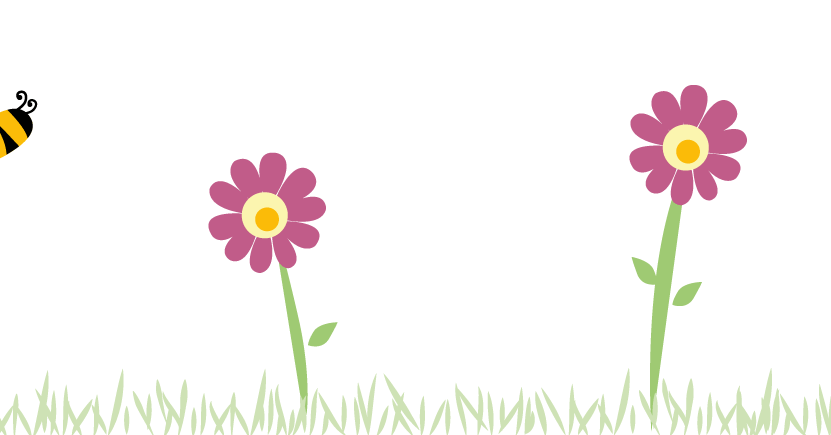 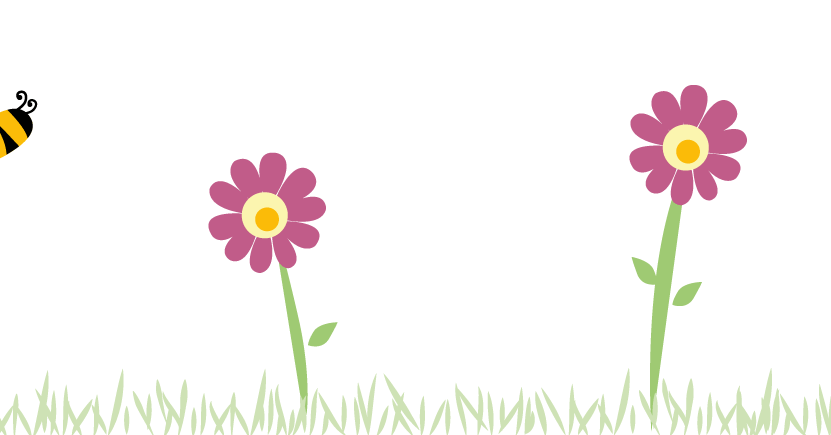 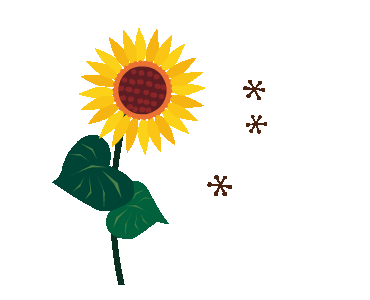 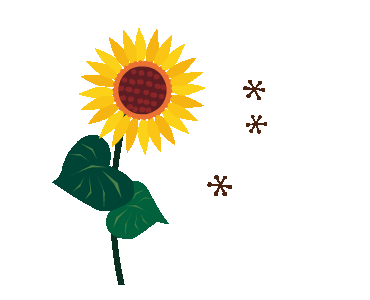 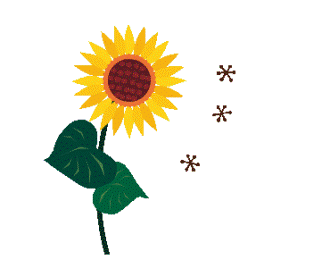 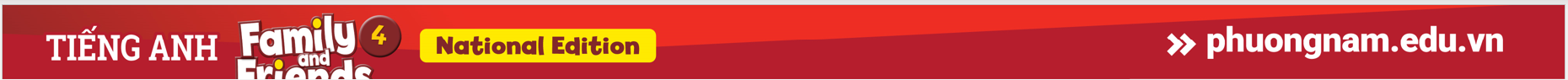 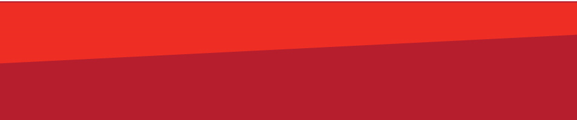 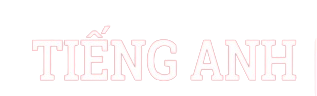 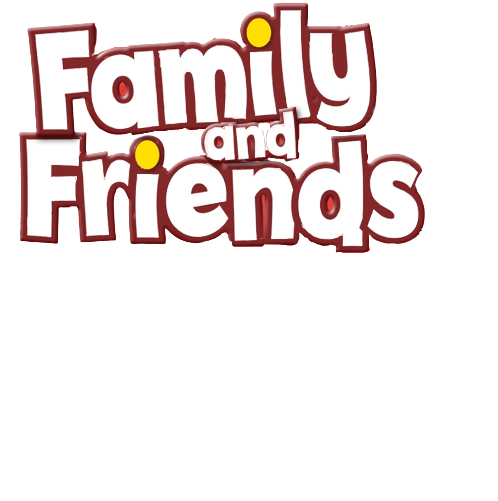 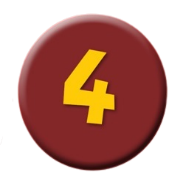 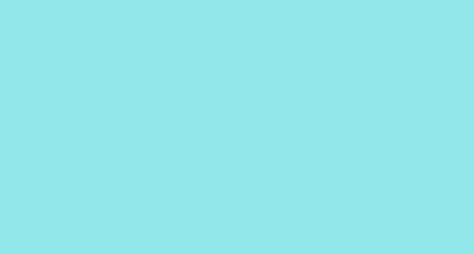 HELLO SONG
[Speaker Notes: https://www.youtube.com/watch?v=pqDEwPi7vxg]
Play a game 
“Pass the balls”
Ask and answer ?
Does she like _____________?
reading comics
Yes, she does.
Ask and answer ?
Do they _____________?
playing chess
Yes, they do.
Say about YOU (I like/ I don’t like....)
Ask your friend (Do you like .....?)
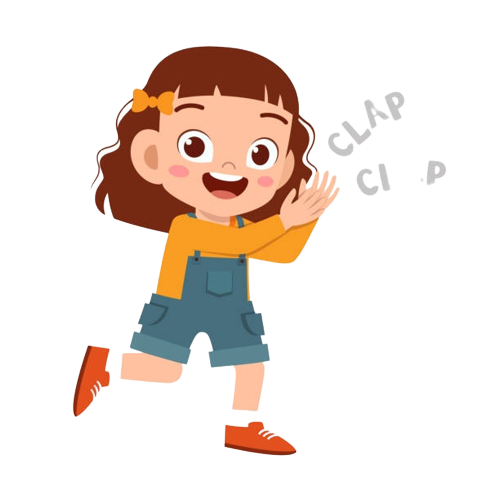 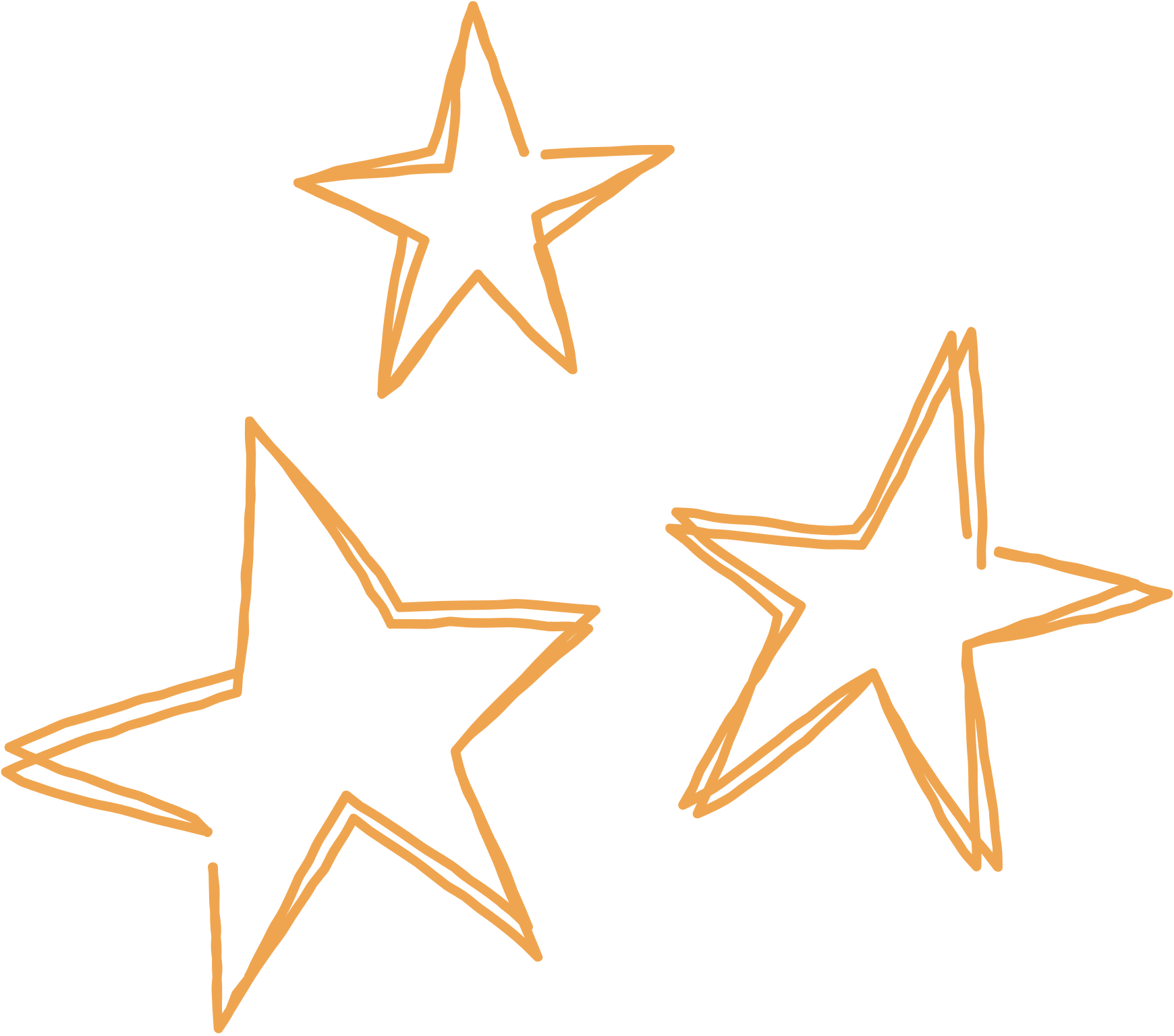 Good job!
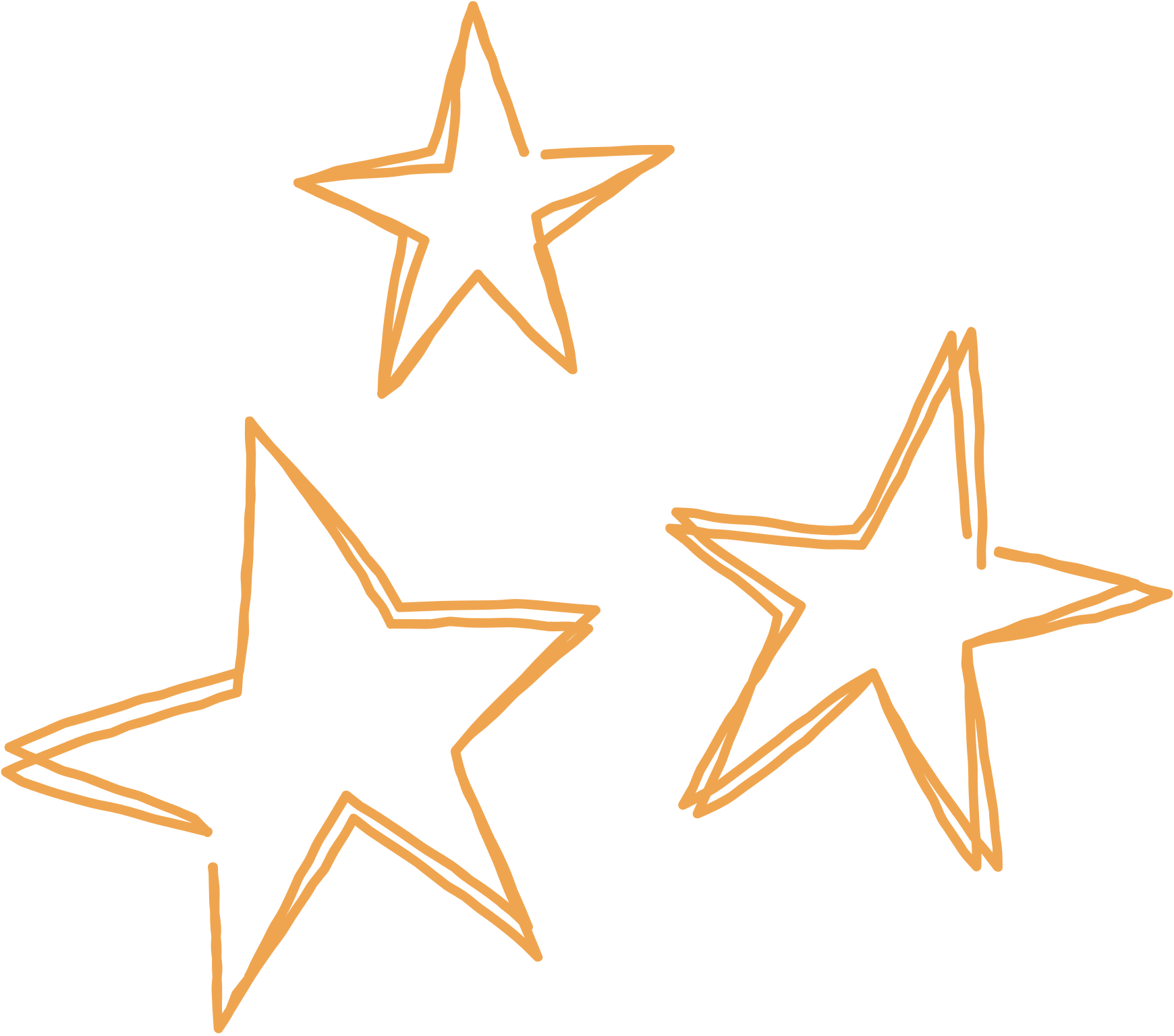 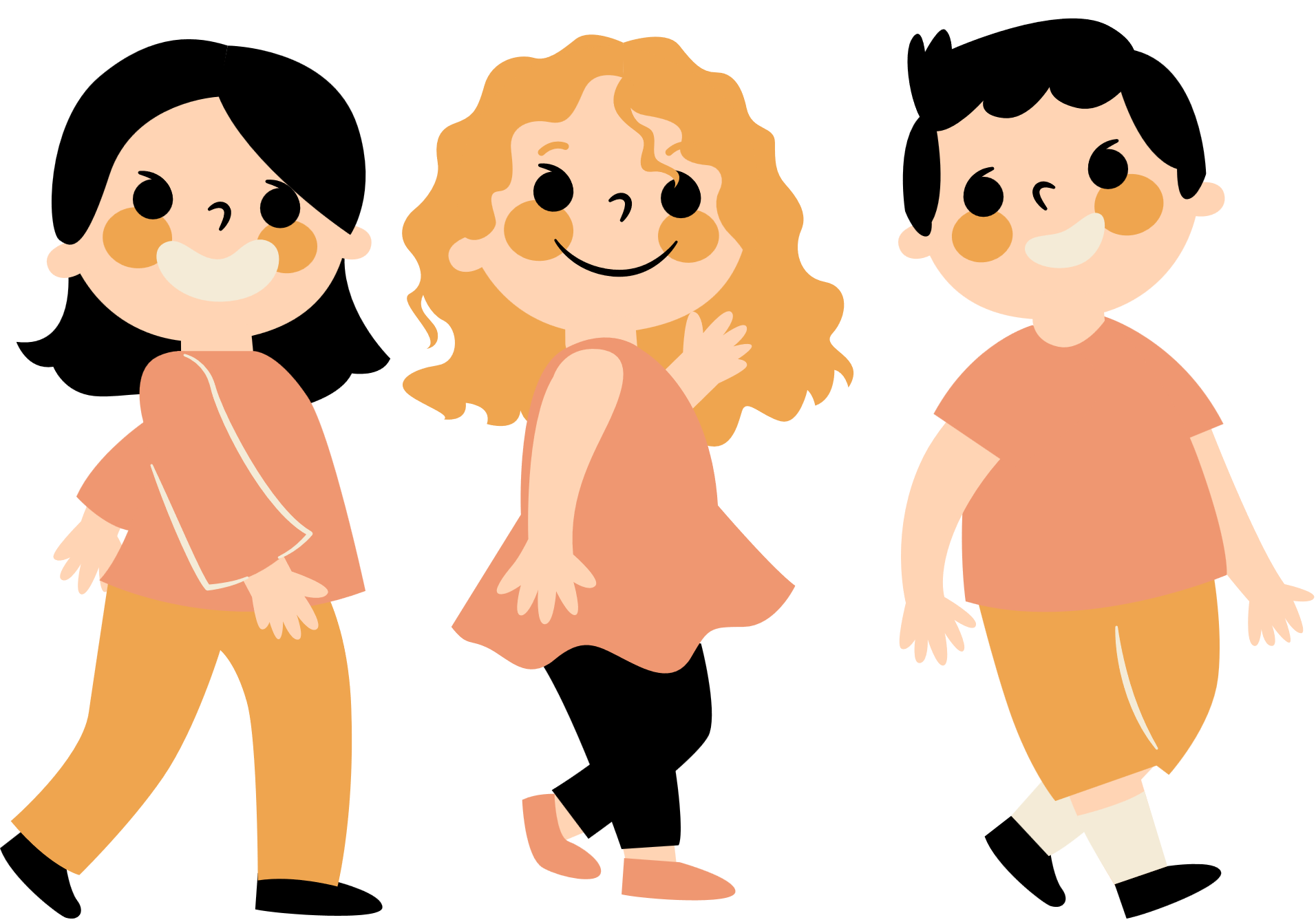 Watch a video
Tuesday, April 2nd ,2024
Unit 11
How do we get to 
the hospital?
Lesson 1 - Words
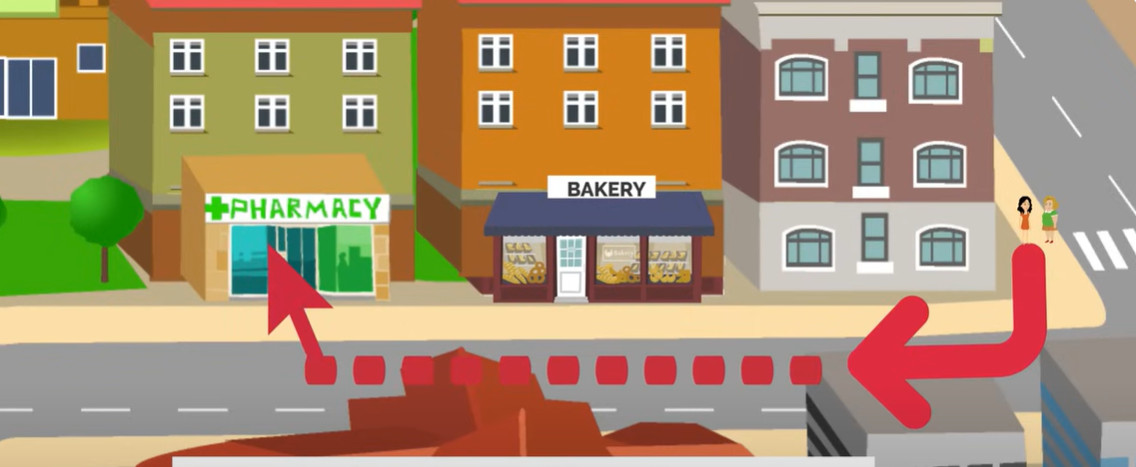 bookshop
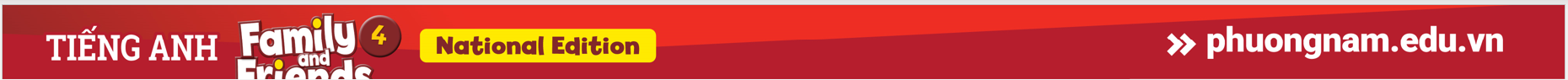 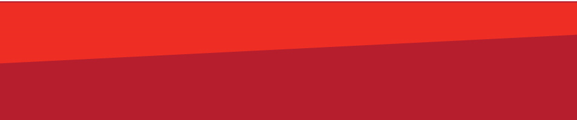 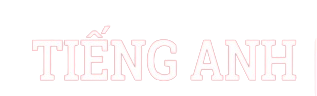 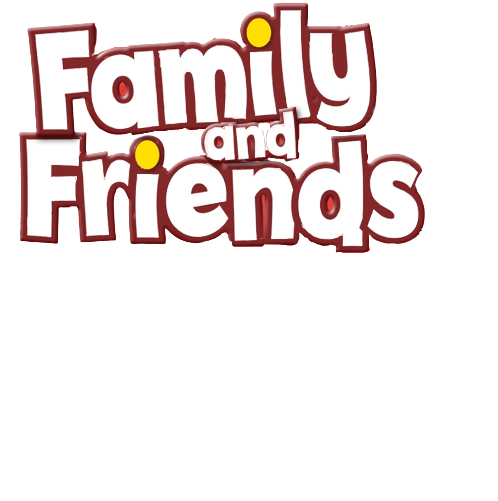 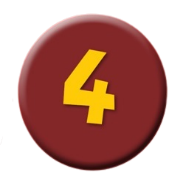 next to
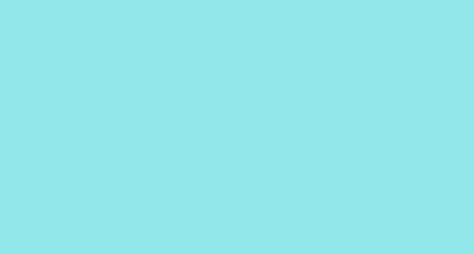 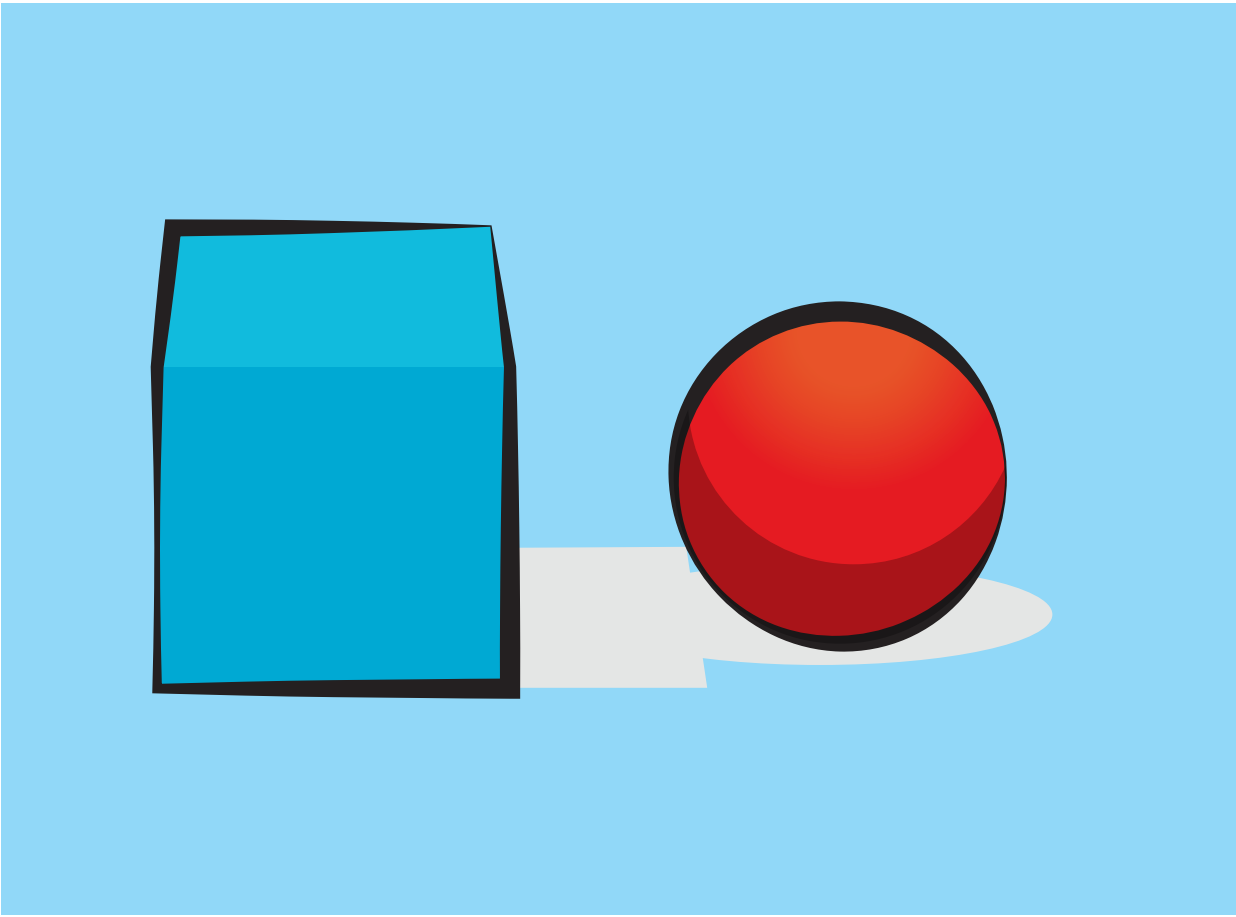 Look and Say
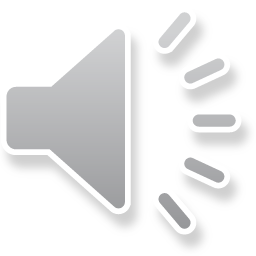 [Speaker Notes: Use the Prepositions of place flashcards and the Directions flashcards to elicit the vocabulary. Hold up the flashcards one at a time and elicit the words. Model any words that the children don’t know.]
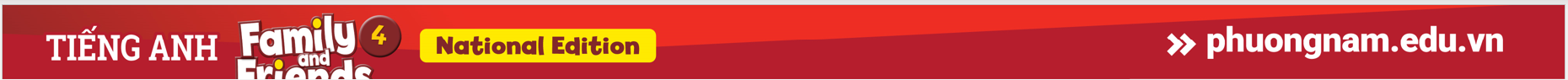 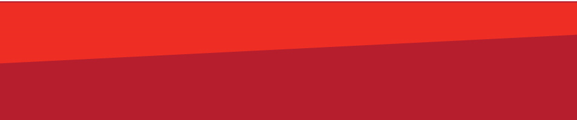 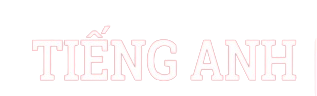 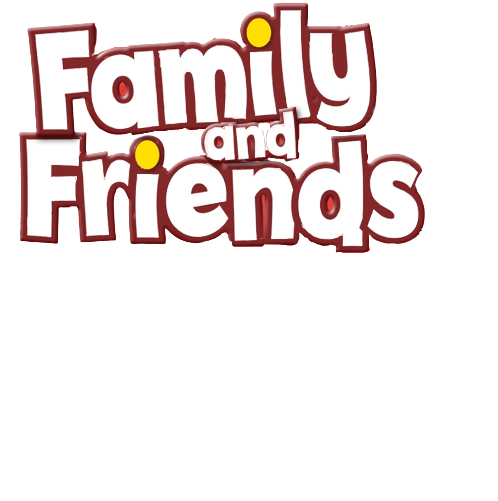 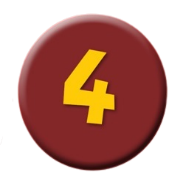 opposite
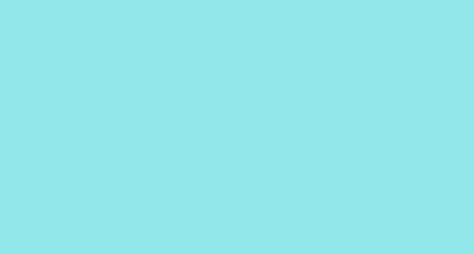 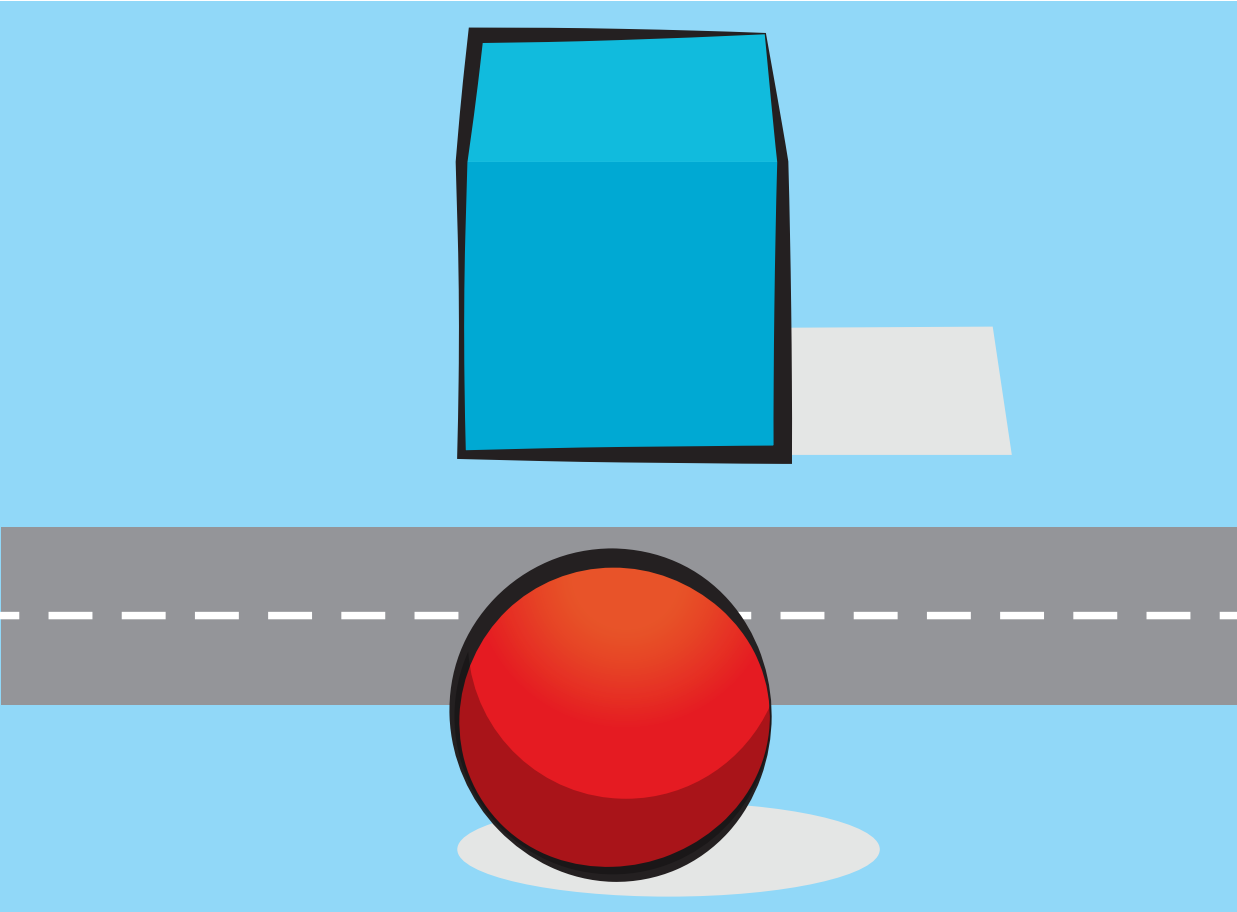 Look and Say
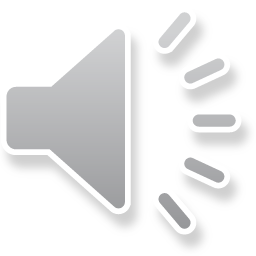 [Speaker Notes: Use the Prepositions of place flashcards and the Directions flashcards to elicit the vocabulary. Hold up the flashcards one at a time and elicit the words. Model any words that the children don’t know.]
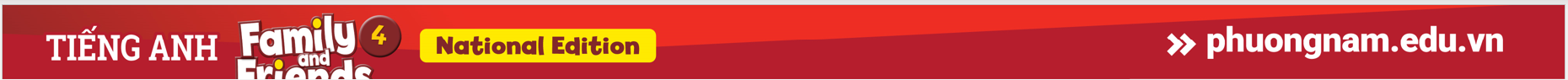 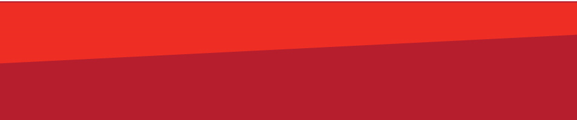 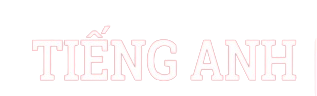 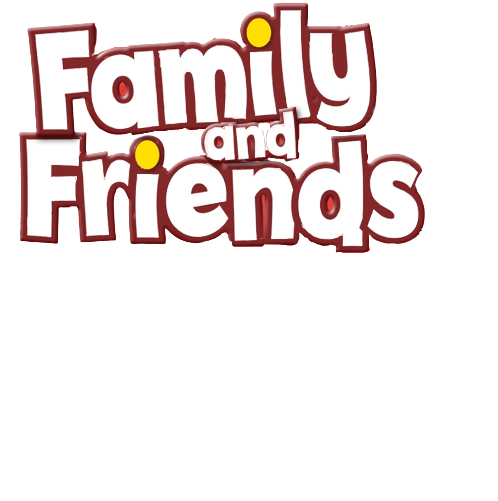 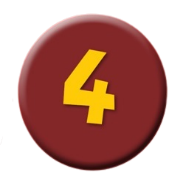 between
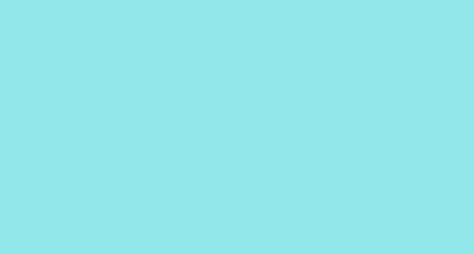 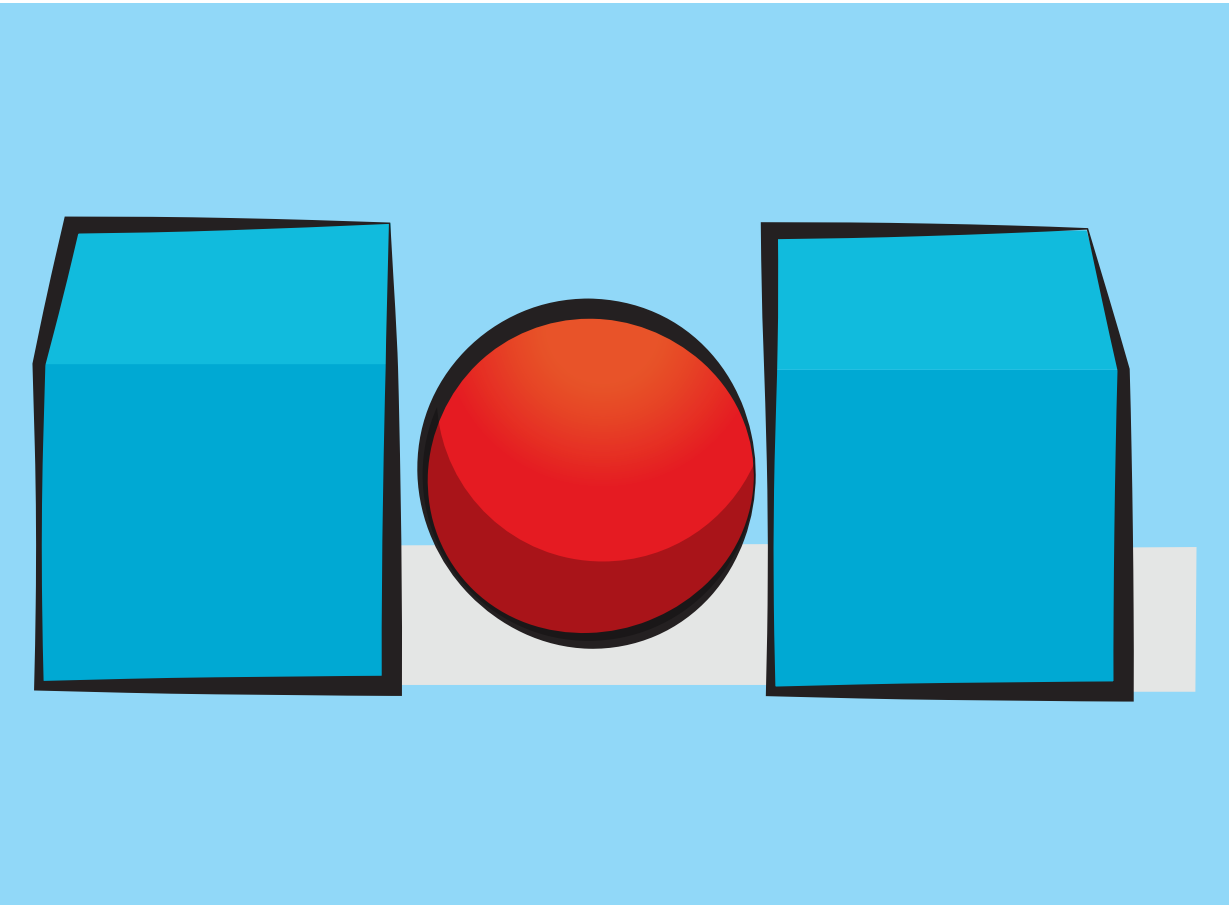 Look and Say
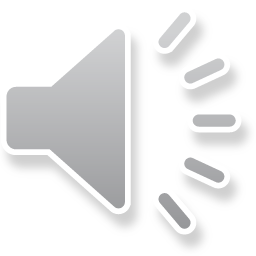 [Speaker Notes: Use the Prepositions of place flashcards and the Directions flashcards to elicit the vocabulary. Hold up the flashcards one at a time and elicit the words. Model any words that the children don’t know.]
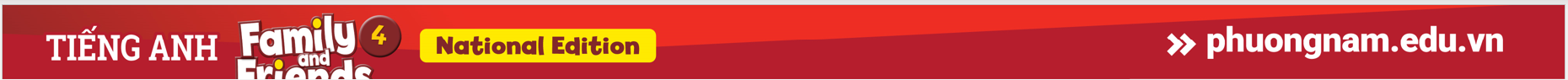 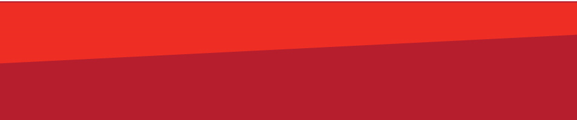 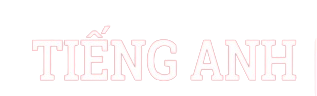 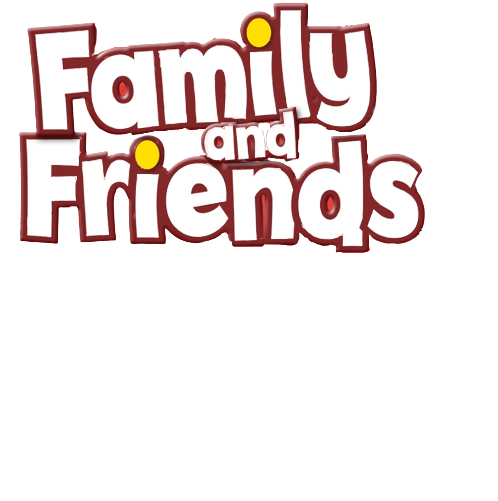 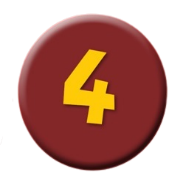 turn left
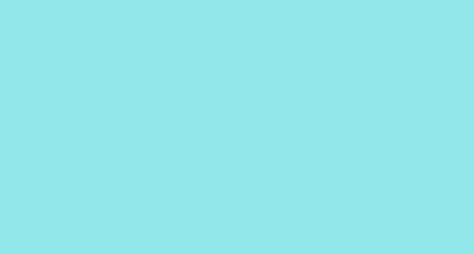 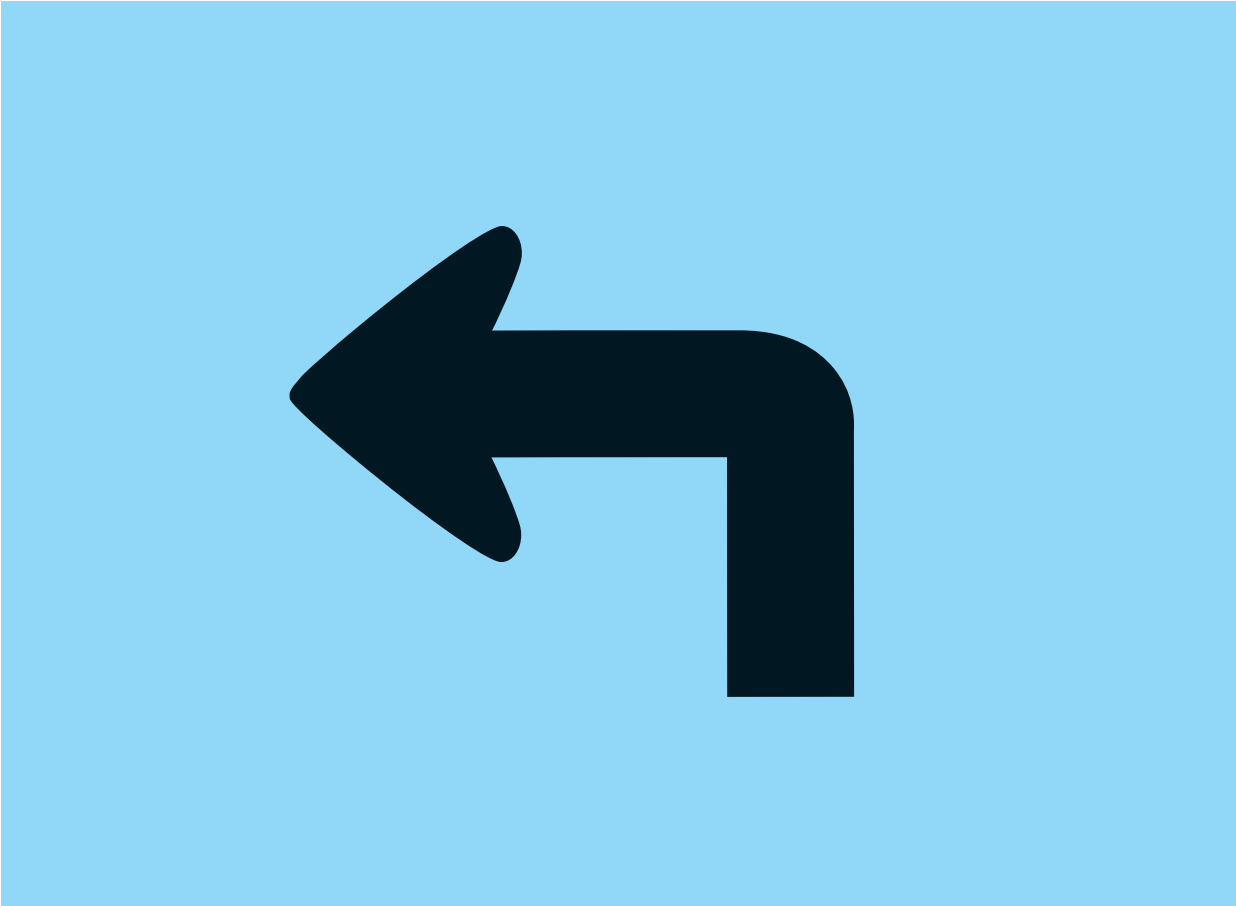 Look and Say
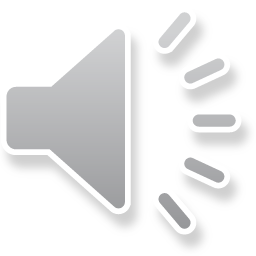 [Speaker Notes: Use the Prepositions of place flashcards and the Directions flashcards to elicit the vocabulary. Hold up the flashcards one at a time and elicit the words. Model any words that the children don’t know.]
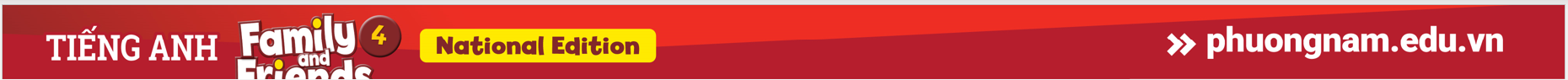 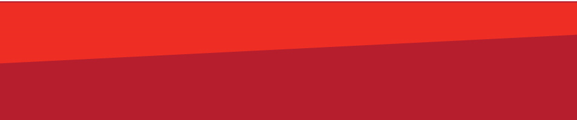 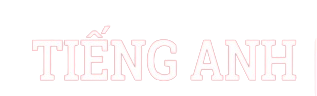 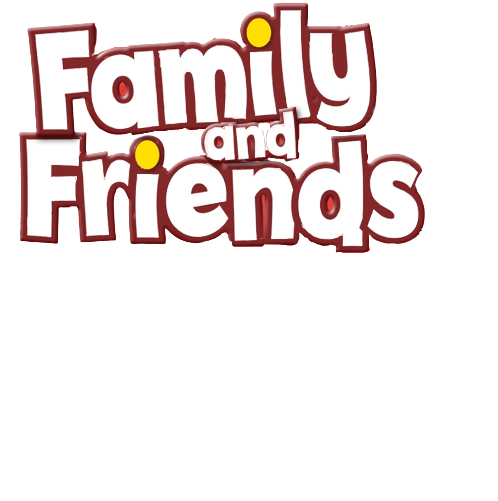 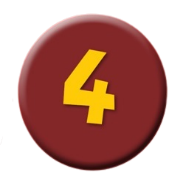 turn right
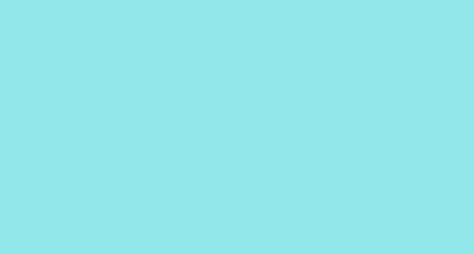 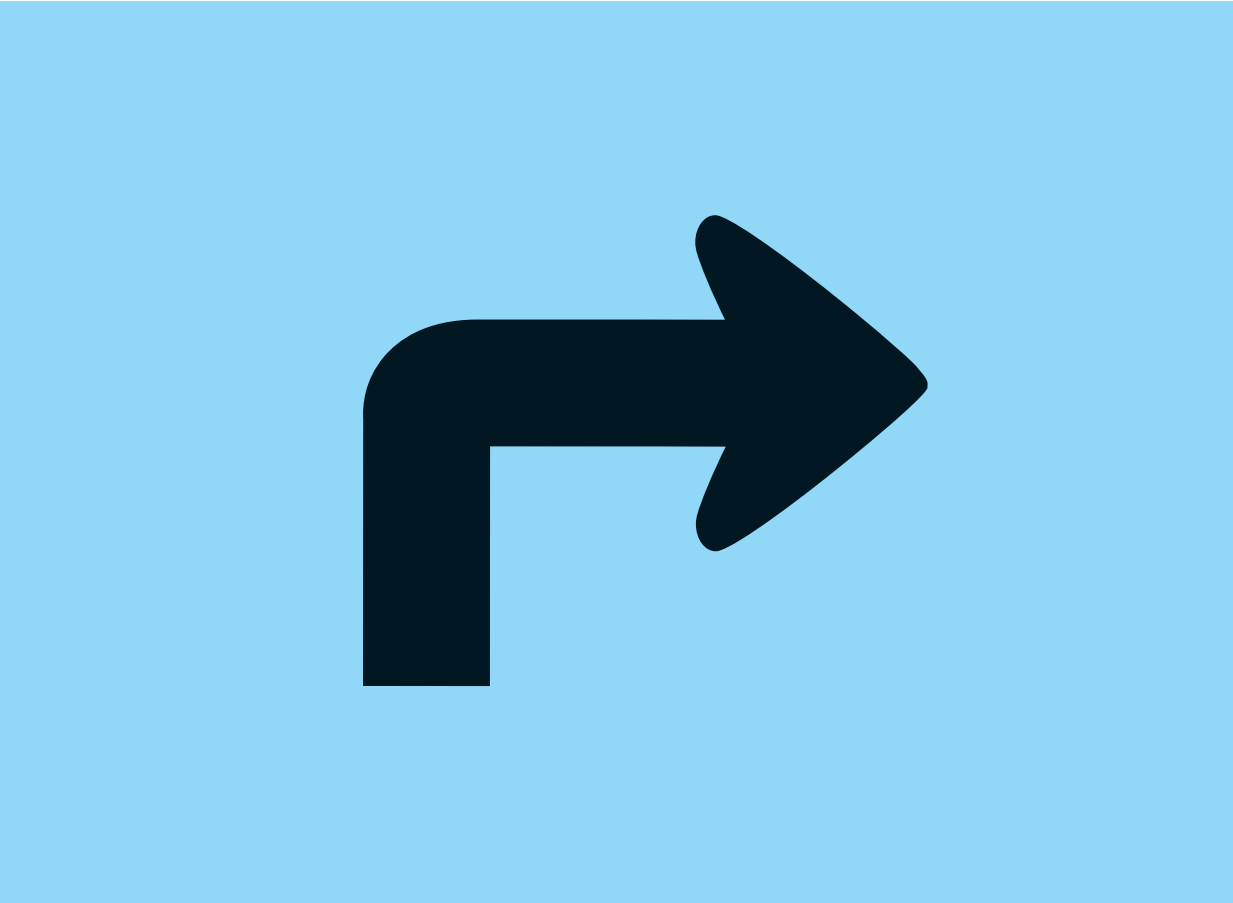 Look and Say
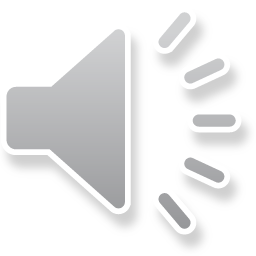 [Speaker Notes: Use the Prepositions of place flashcards and the Directions flashcards to elicit the vocabulary. Hold up the flashcards one at a time and elicit the words. Model any words that the children don’t know.]
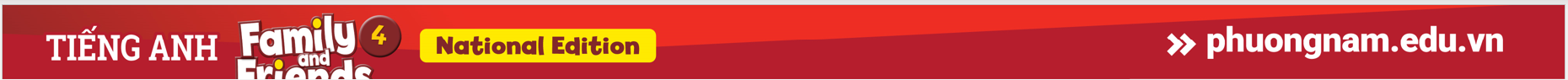 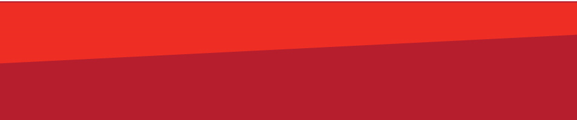 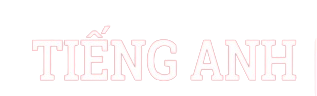 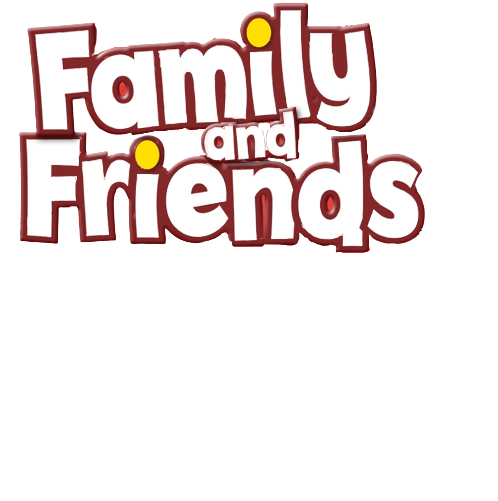 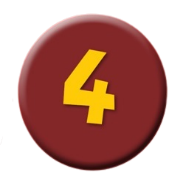 go straight
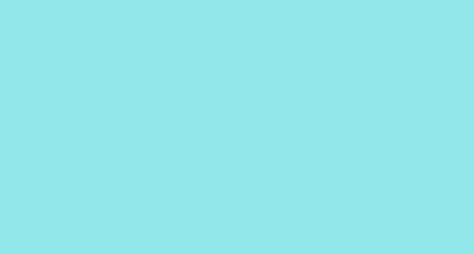 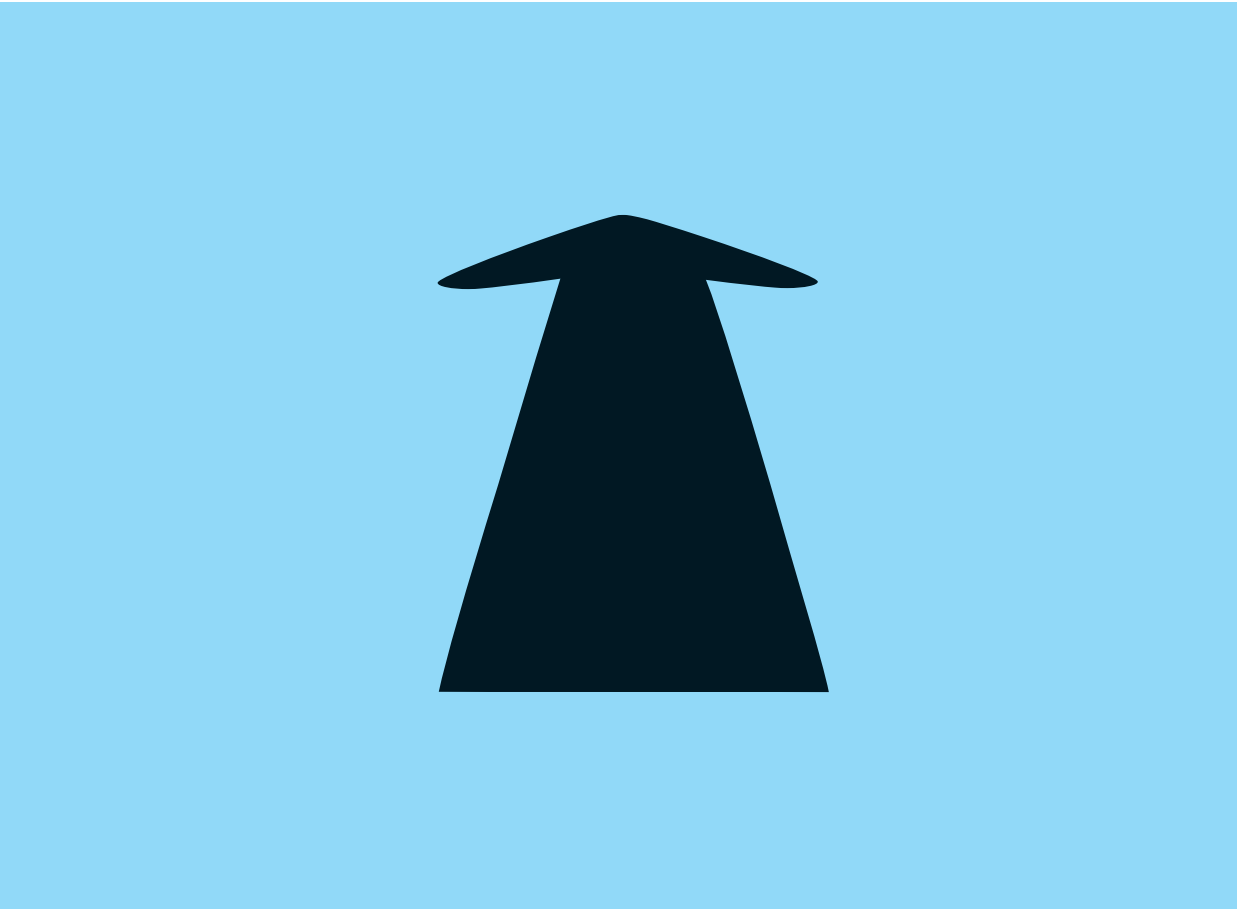 Look and Say
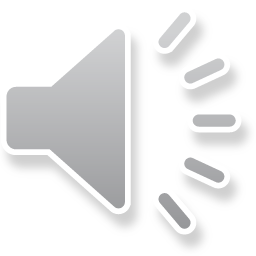 [Speaker Notes: Use the Prepositions of place flashcards and the Directions flashcards to elicit the vocabulary. Hold up the flashcards one at a time and elicit the words. Model any words that the children don’t know.]
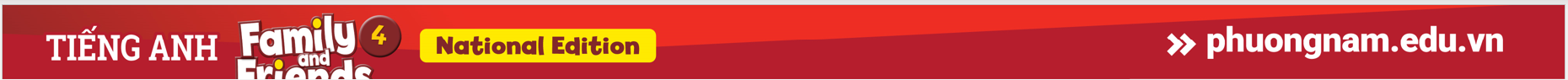 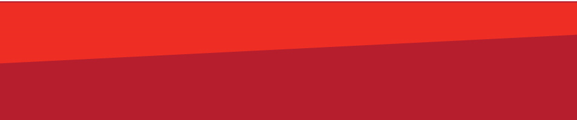 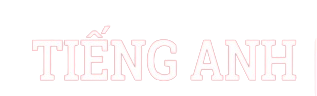 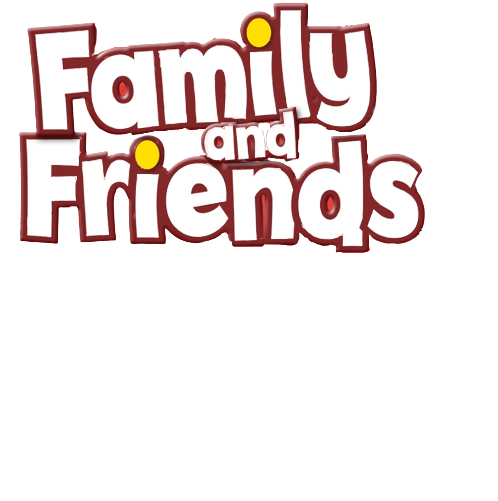 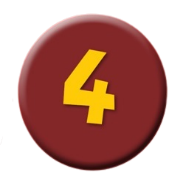 Listen and Point.
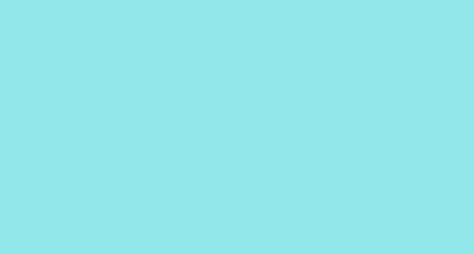 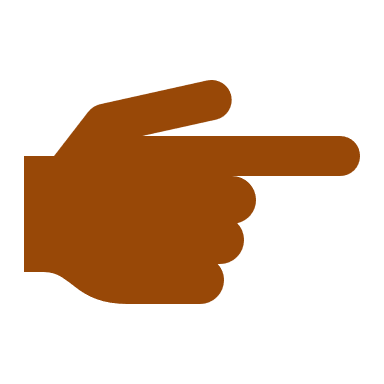 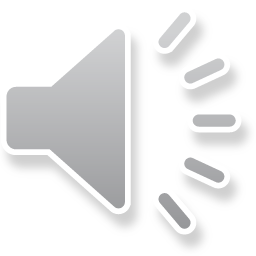 82
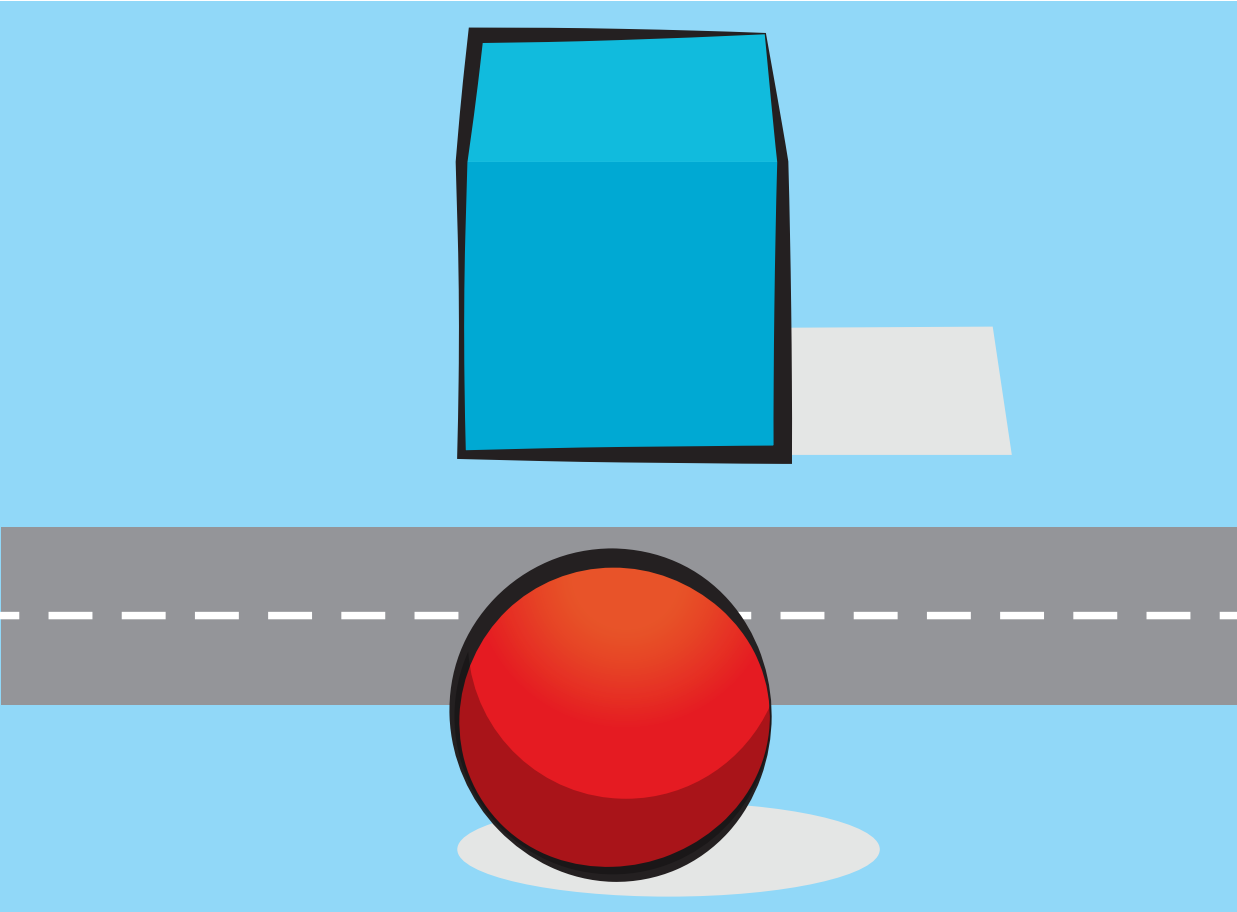 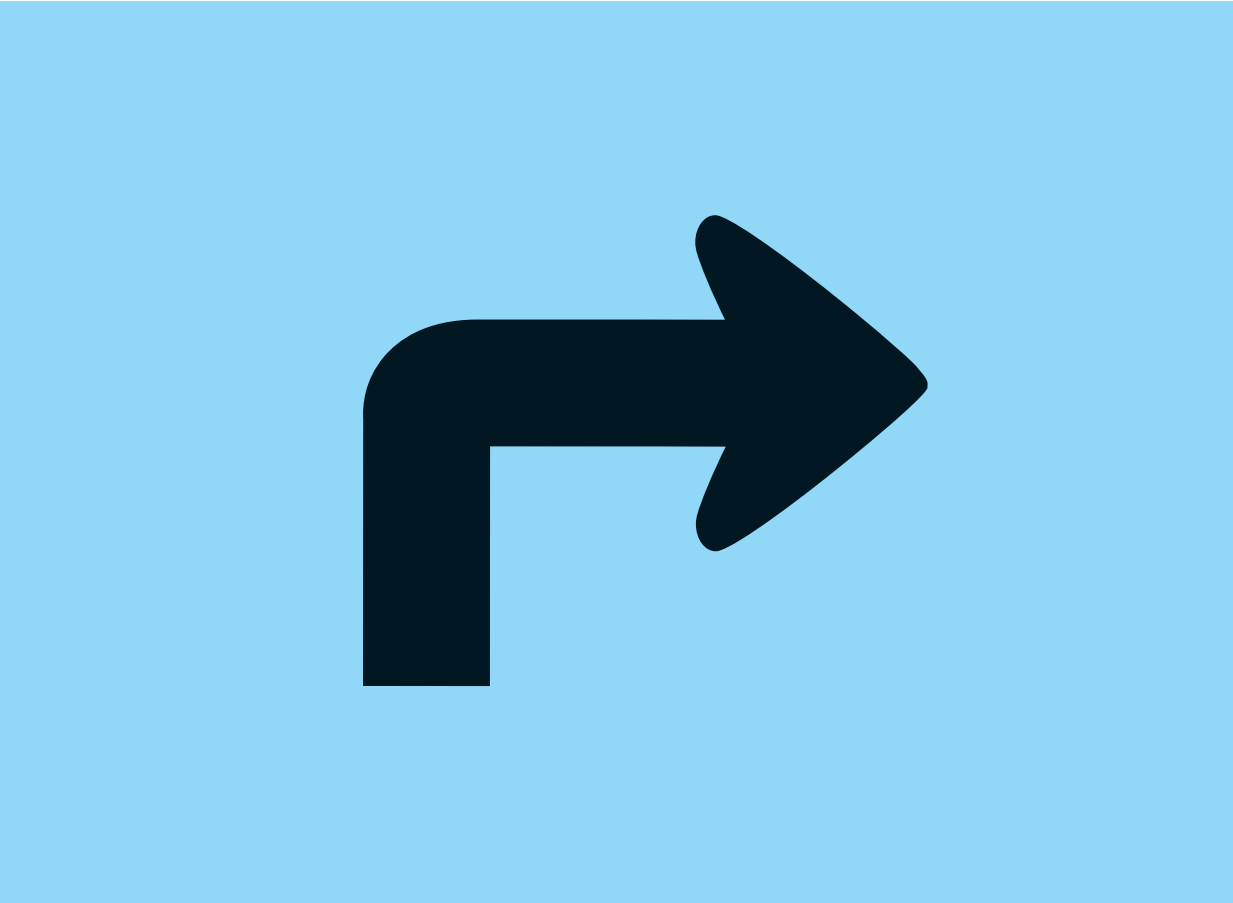 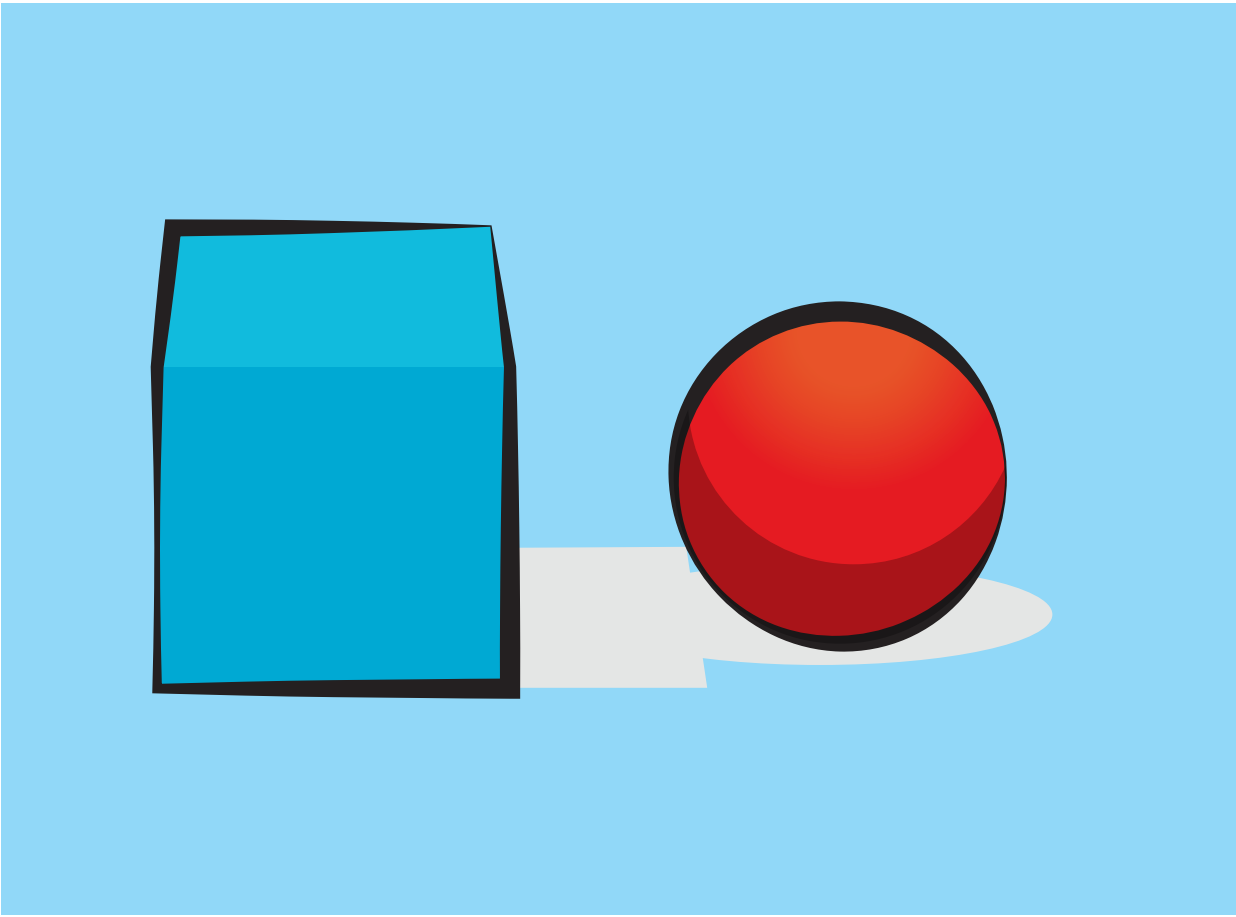 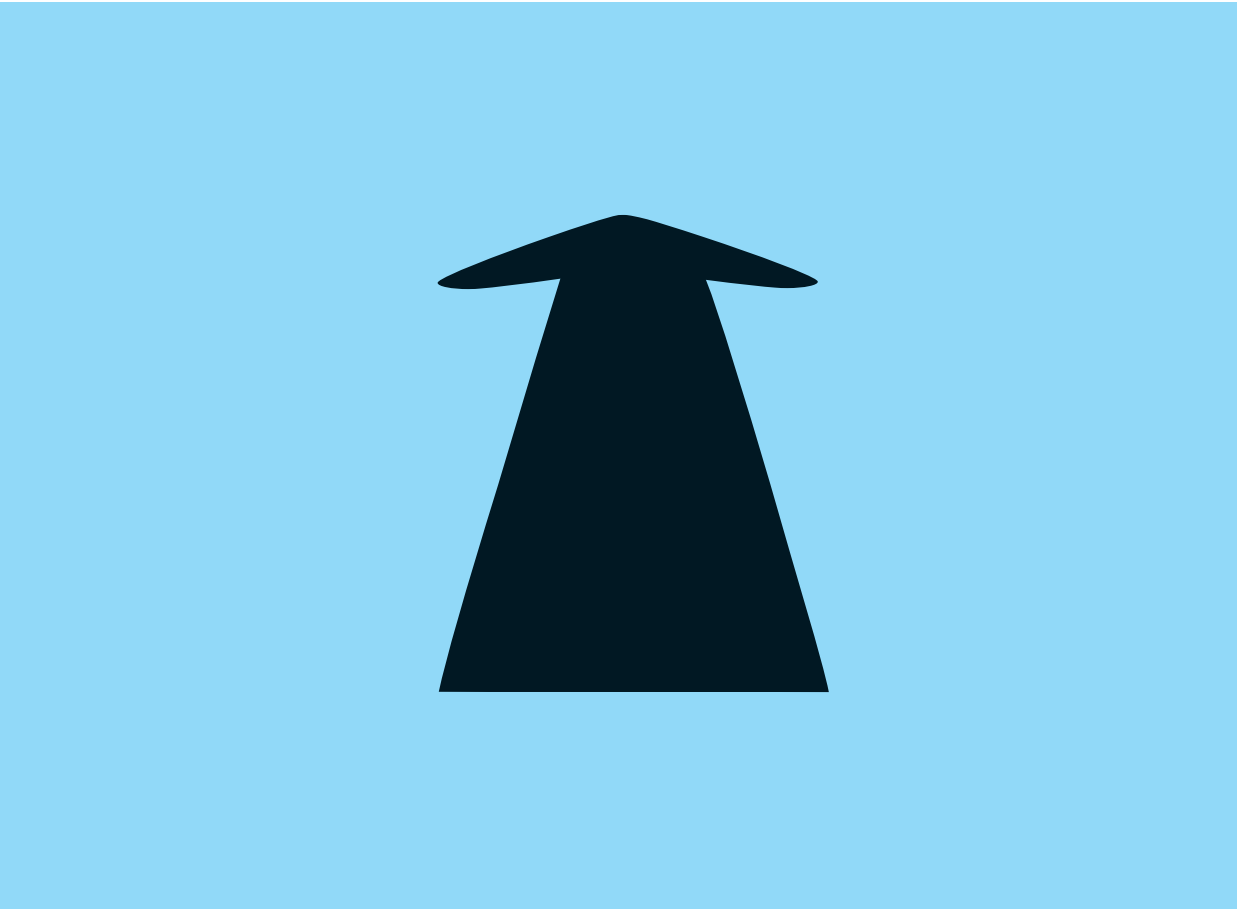 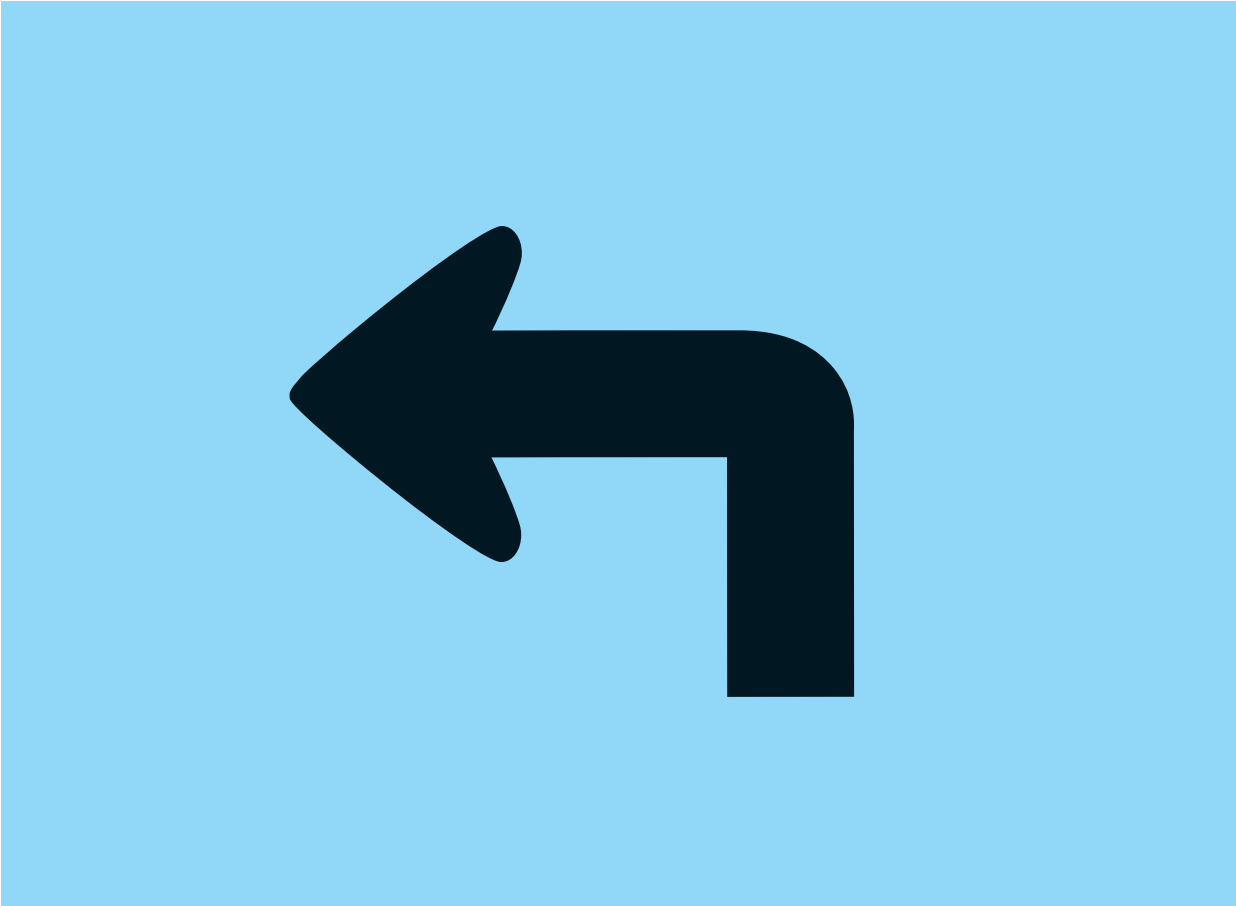 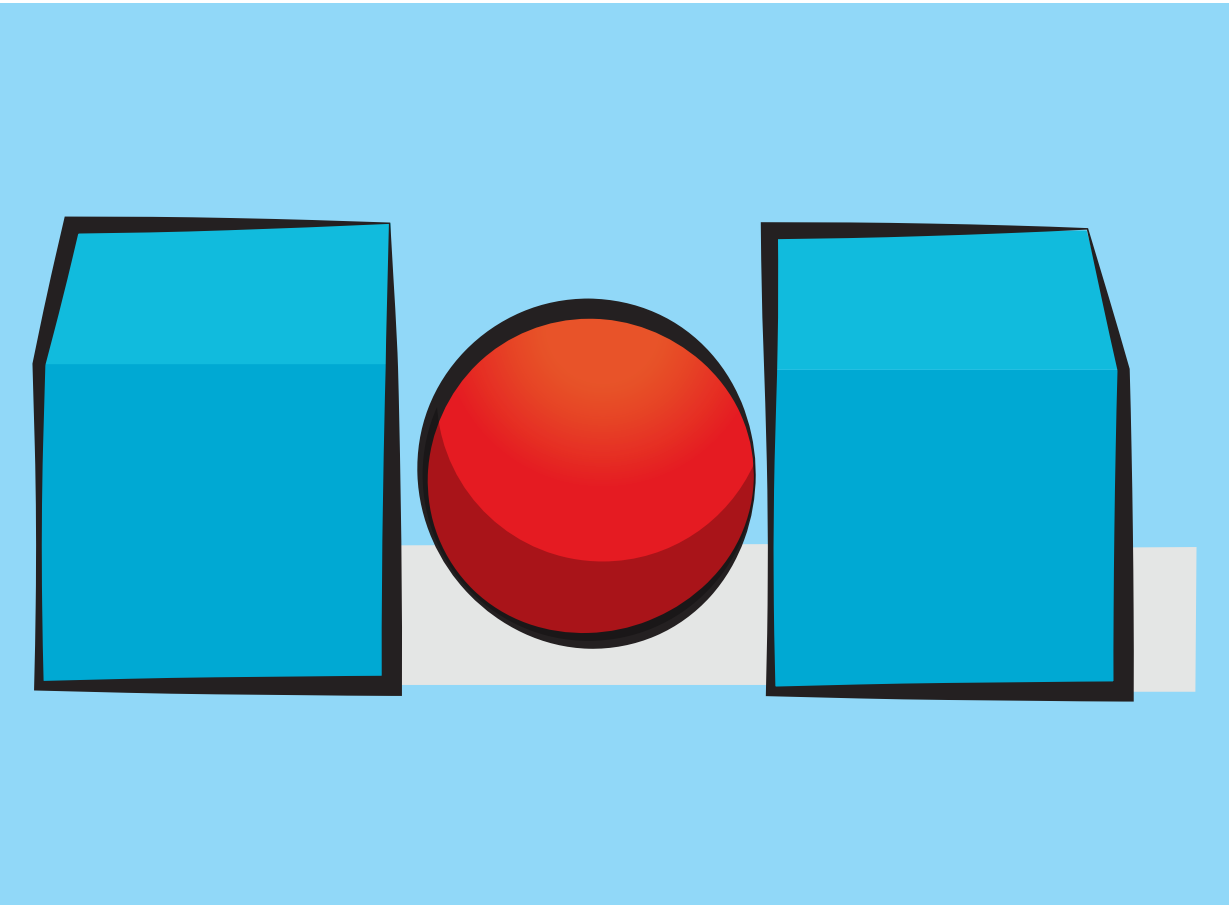 [Speaker Notes: Say all the words for children to repeat.]
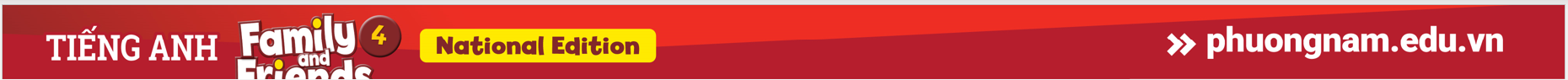 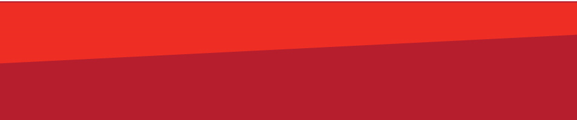 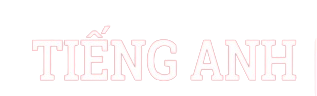 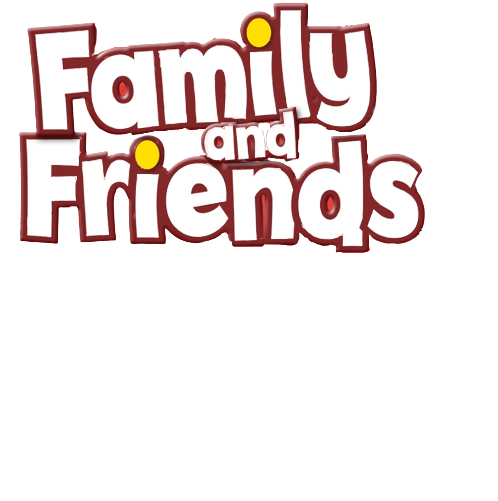 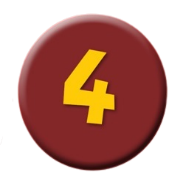 next to
opposite
between
turn left
turn right
go straight
Listen and Repeat.
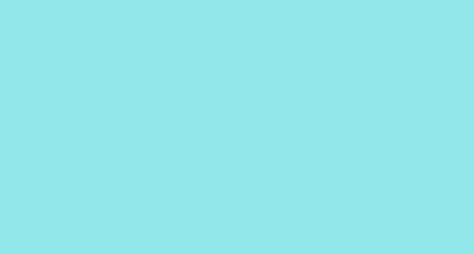 82
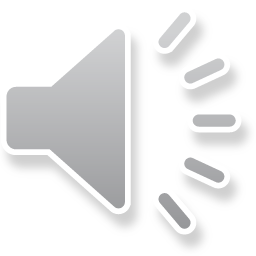 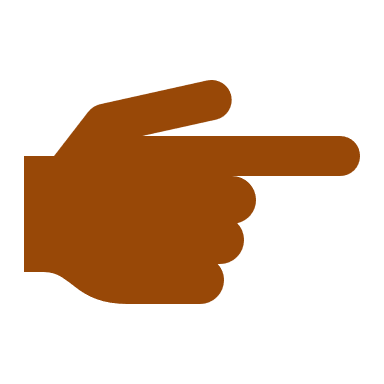 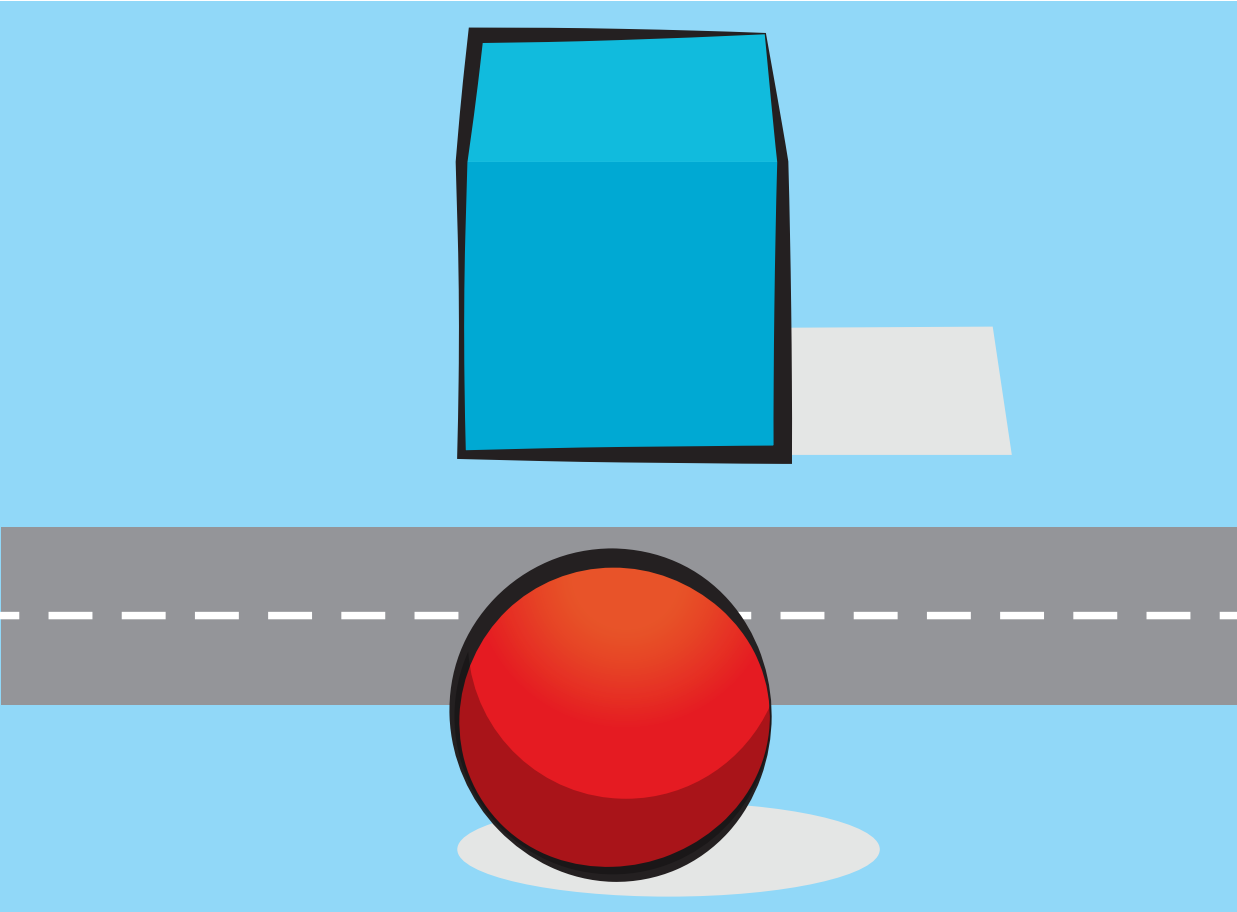 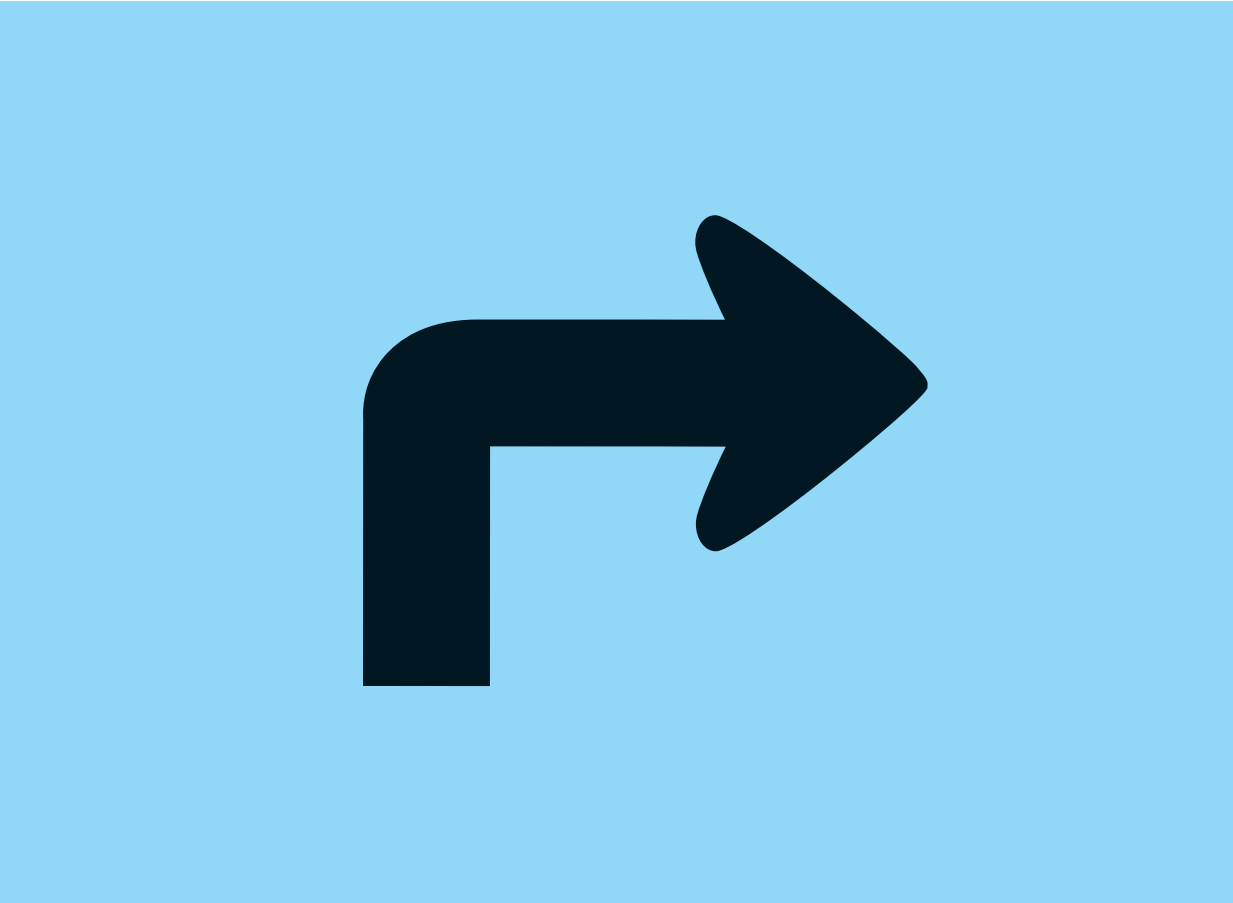 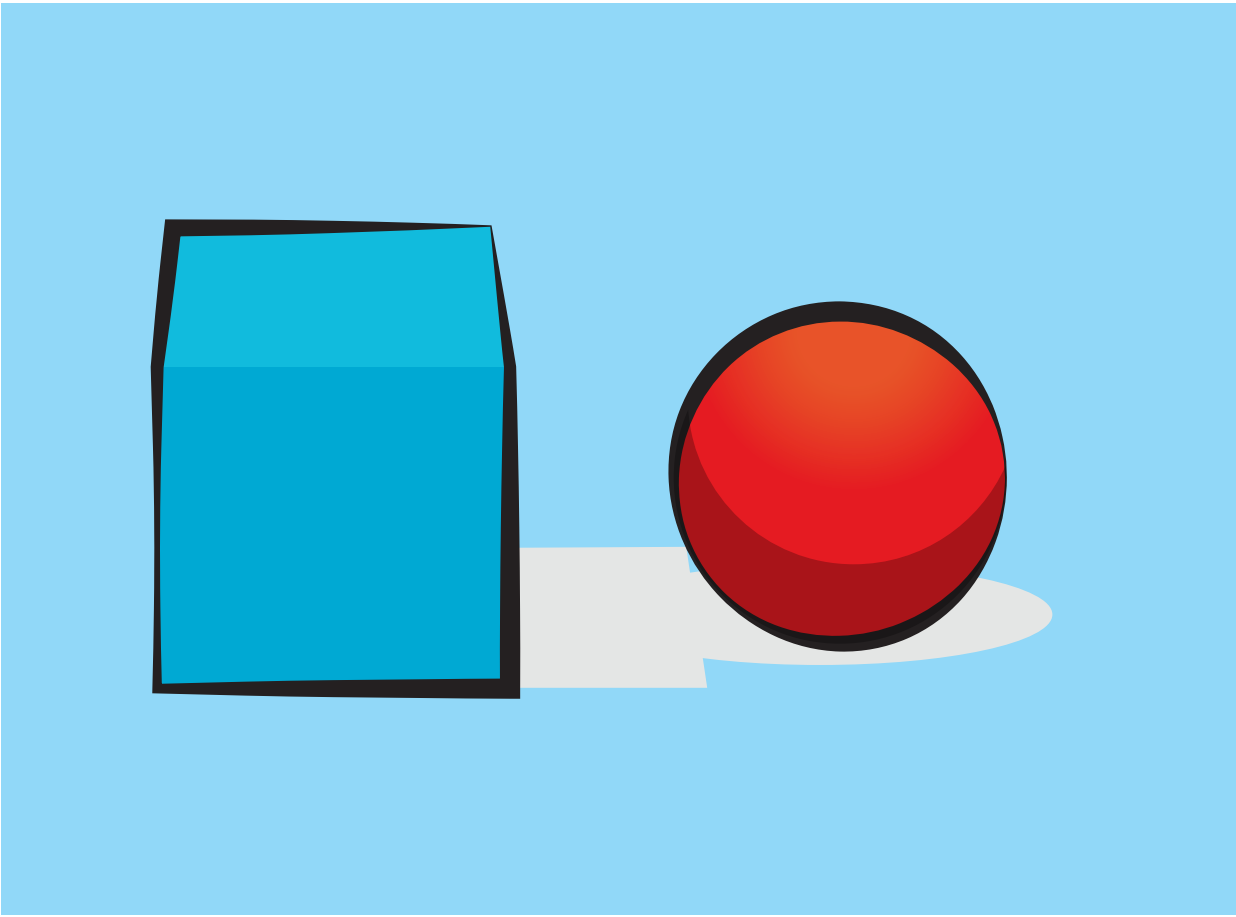 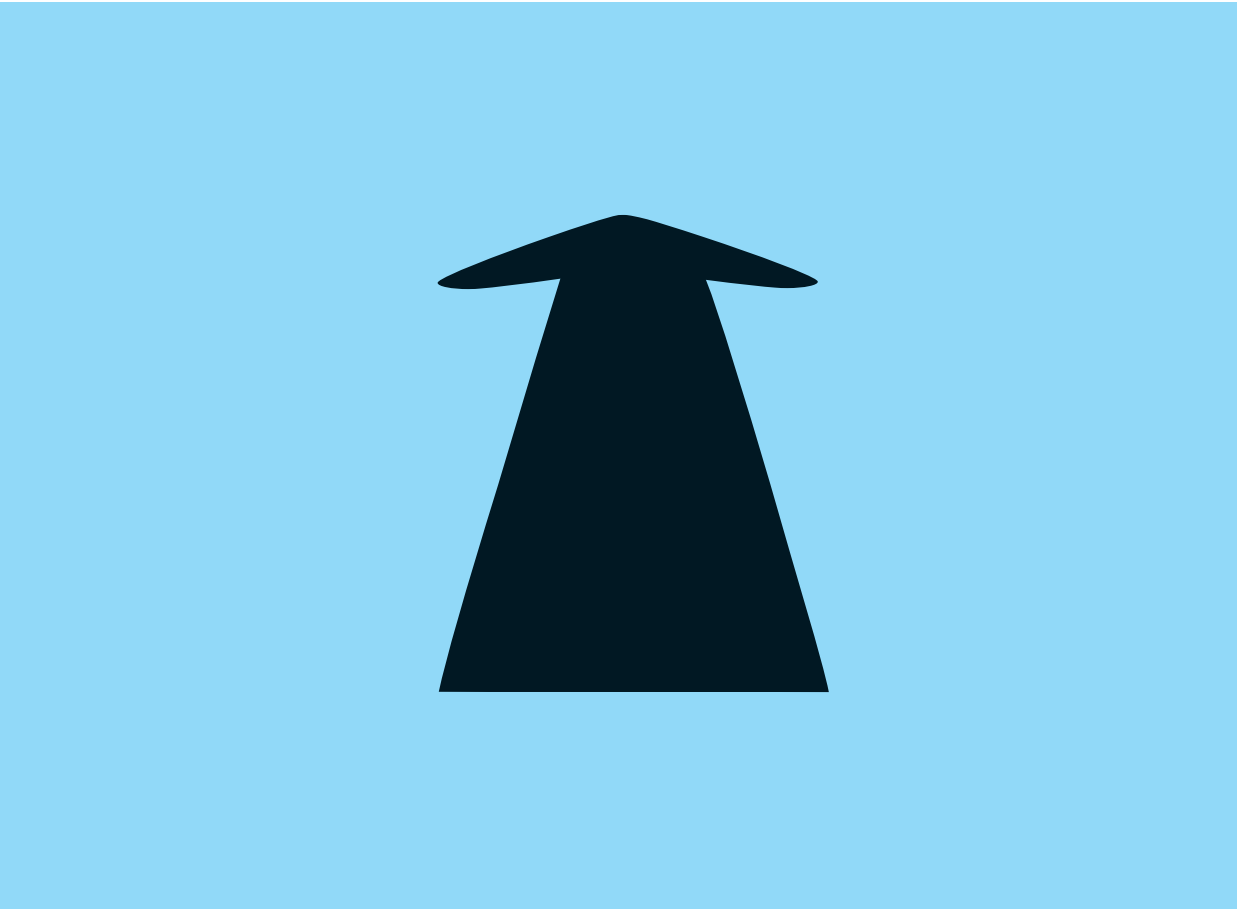 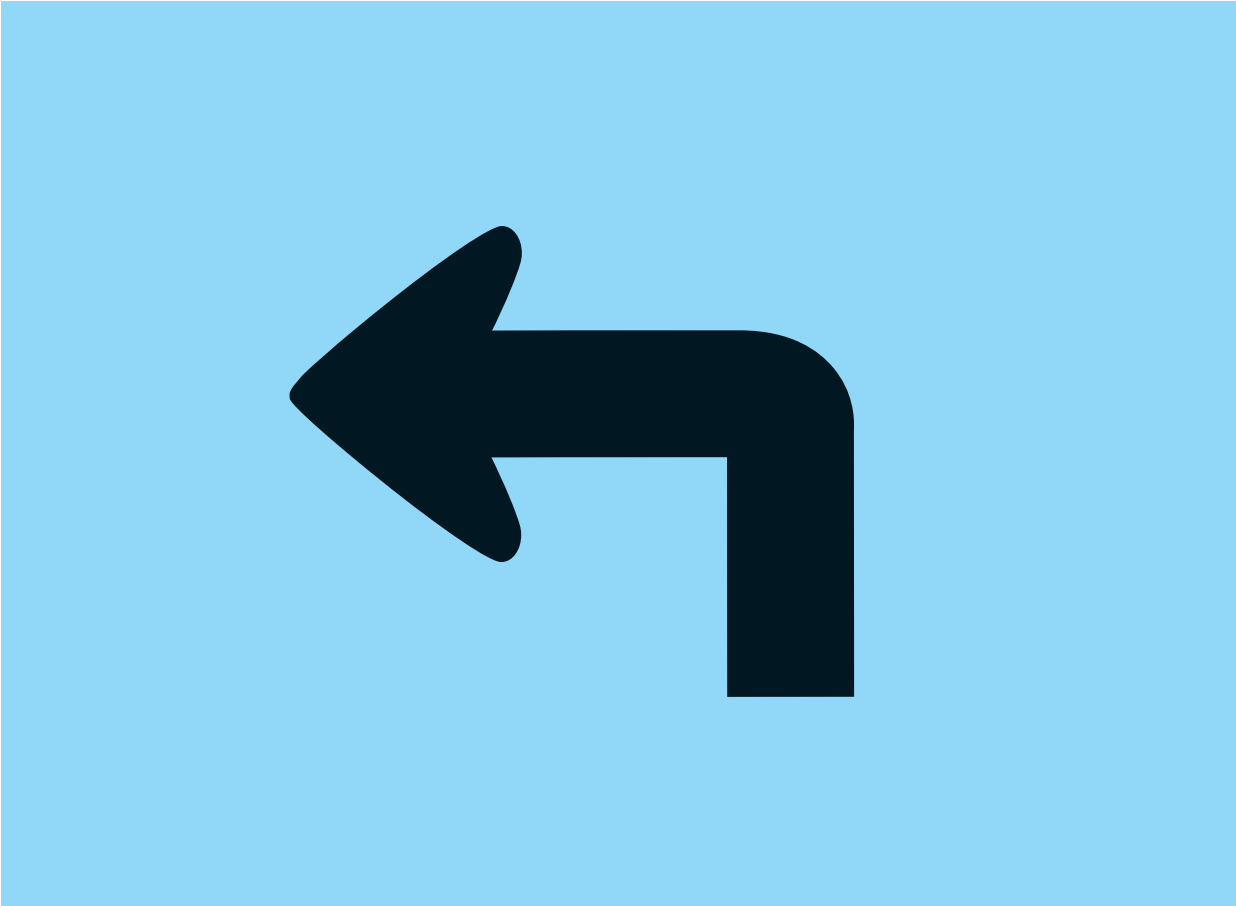 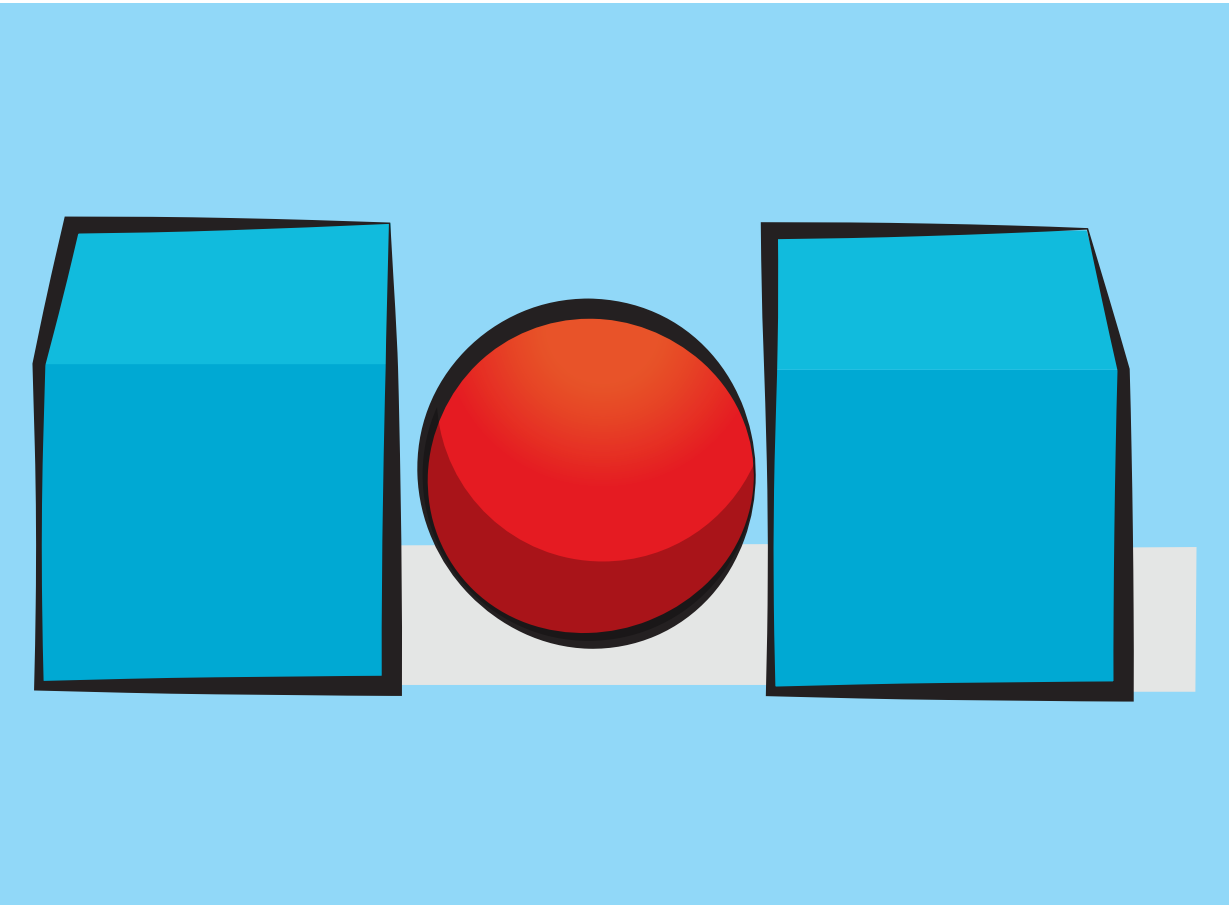 [Speaker Notes: Play the second part of the recording for children to repeat the words in chorus.
Ask individual children to say the words for the class.]
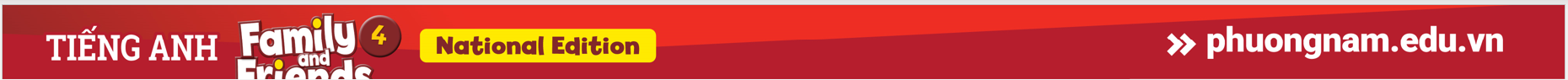 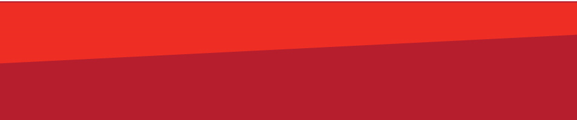 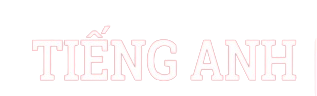 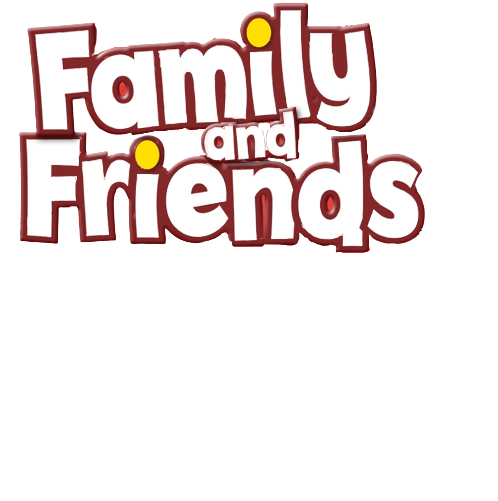 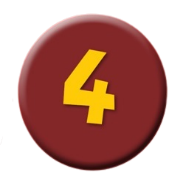 next to
opposite
between
turn left
turn right
go straight
Listen and Chant.
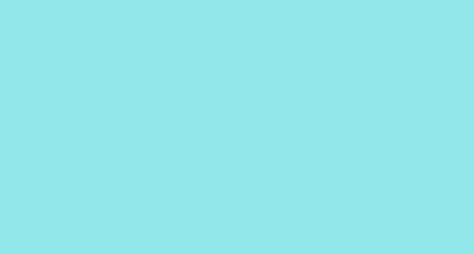 82
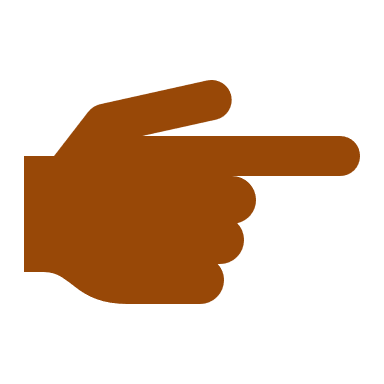 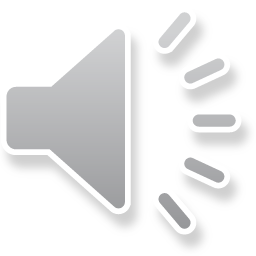 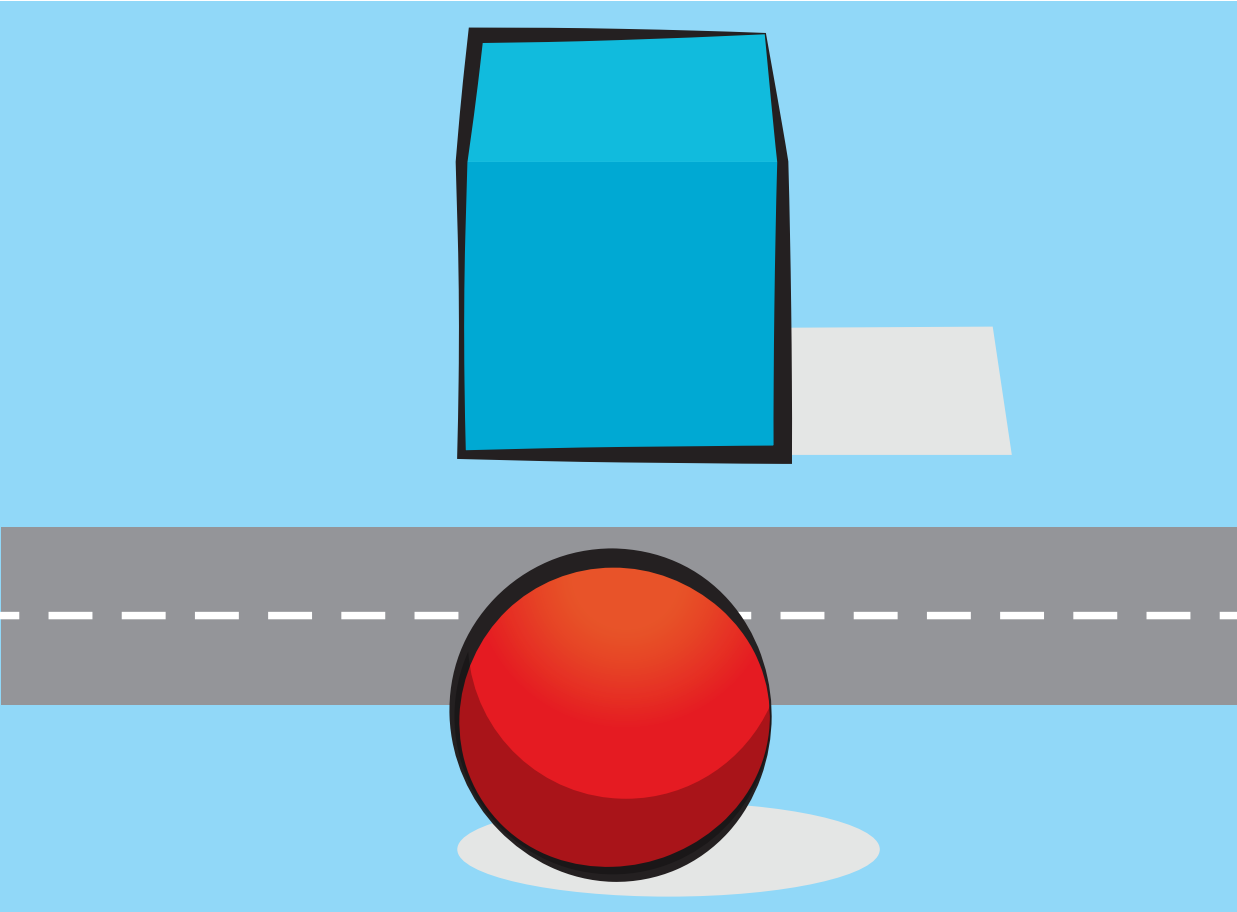 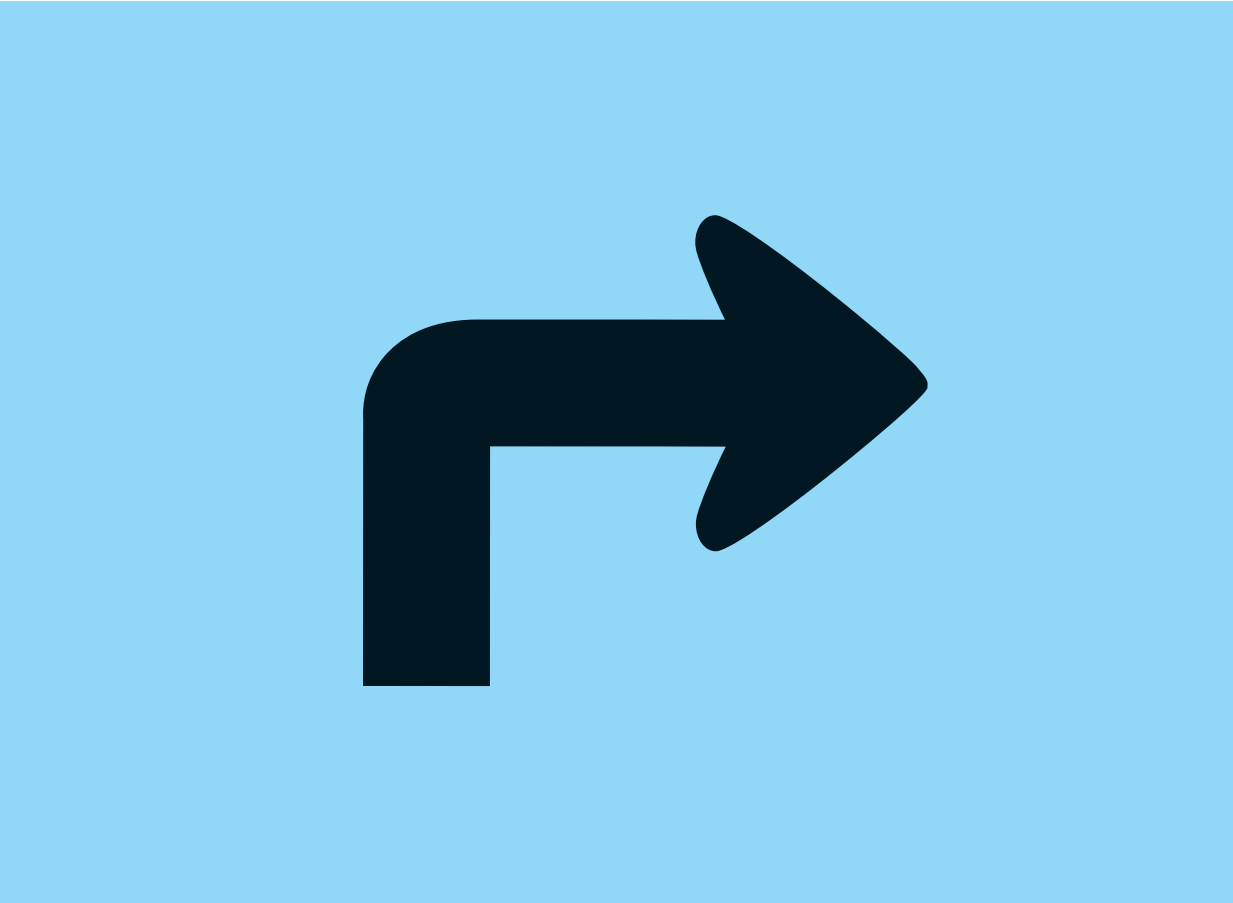 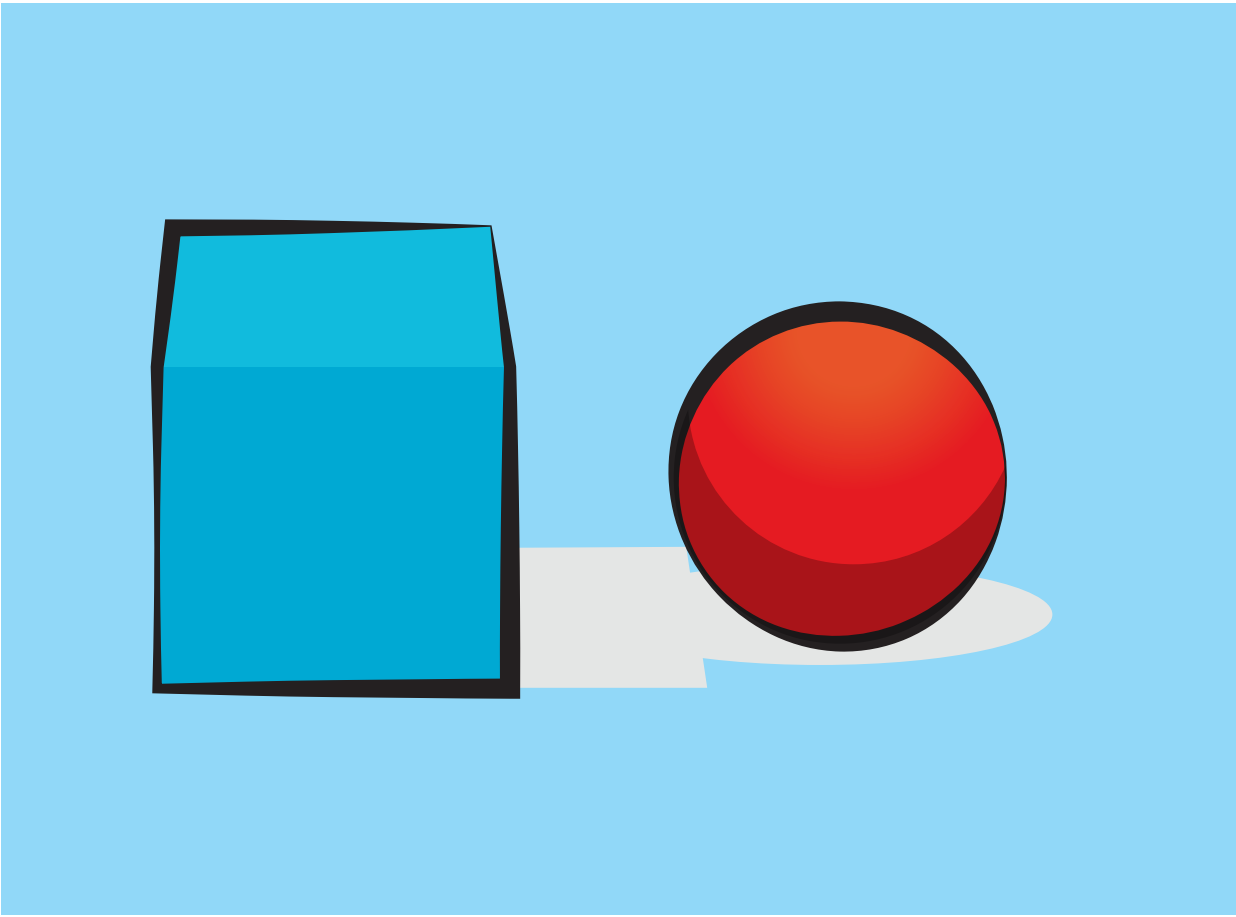 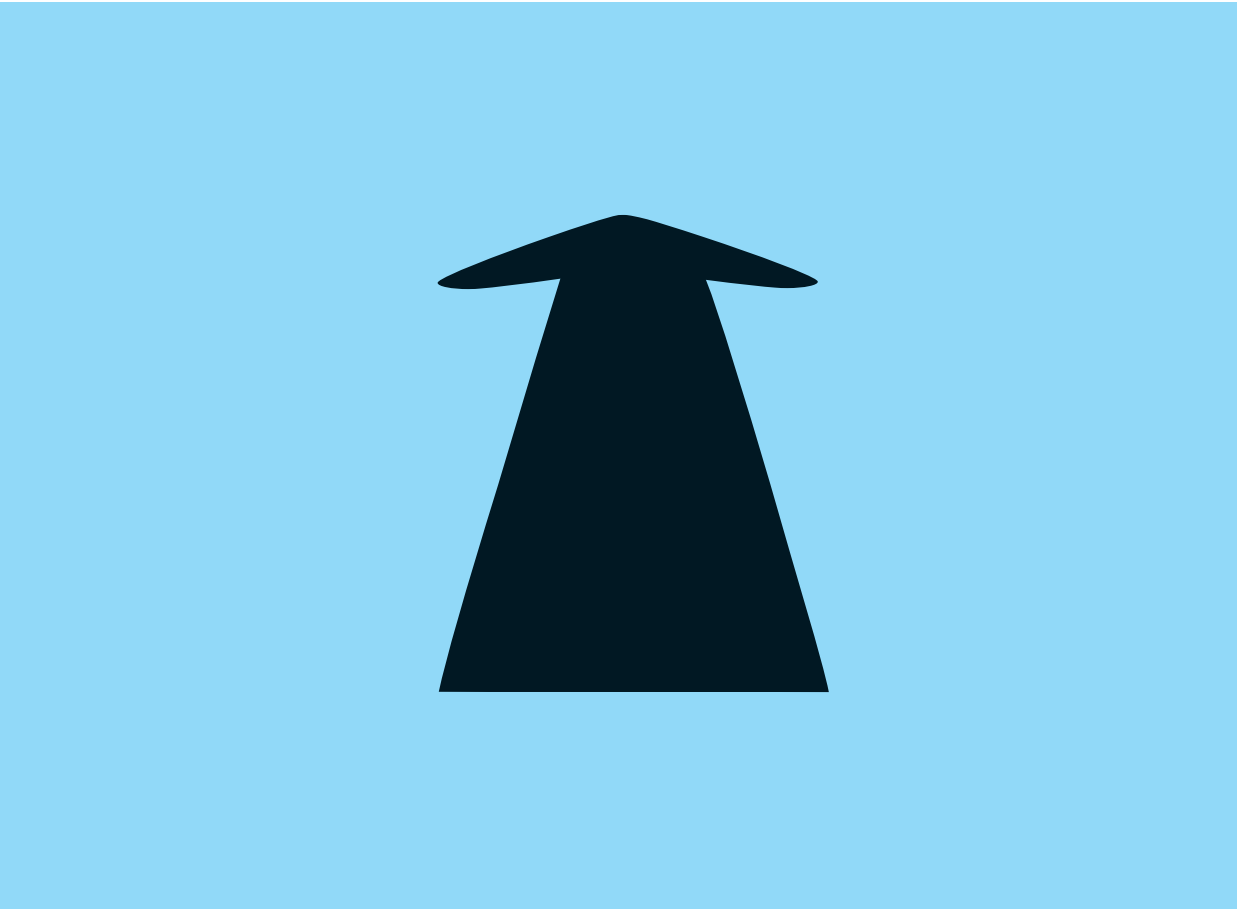 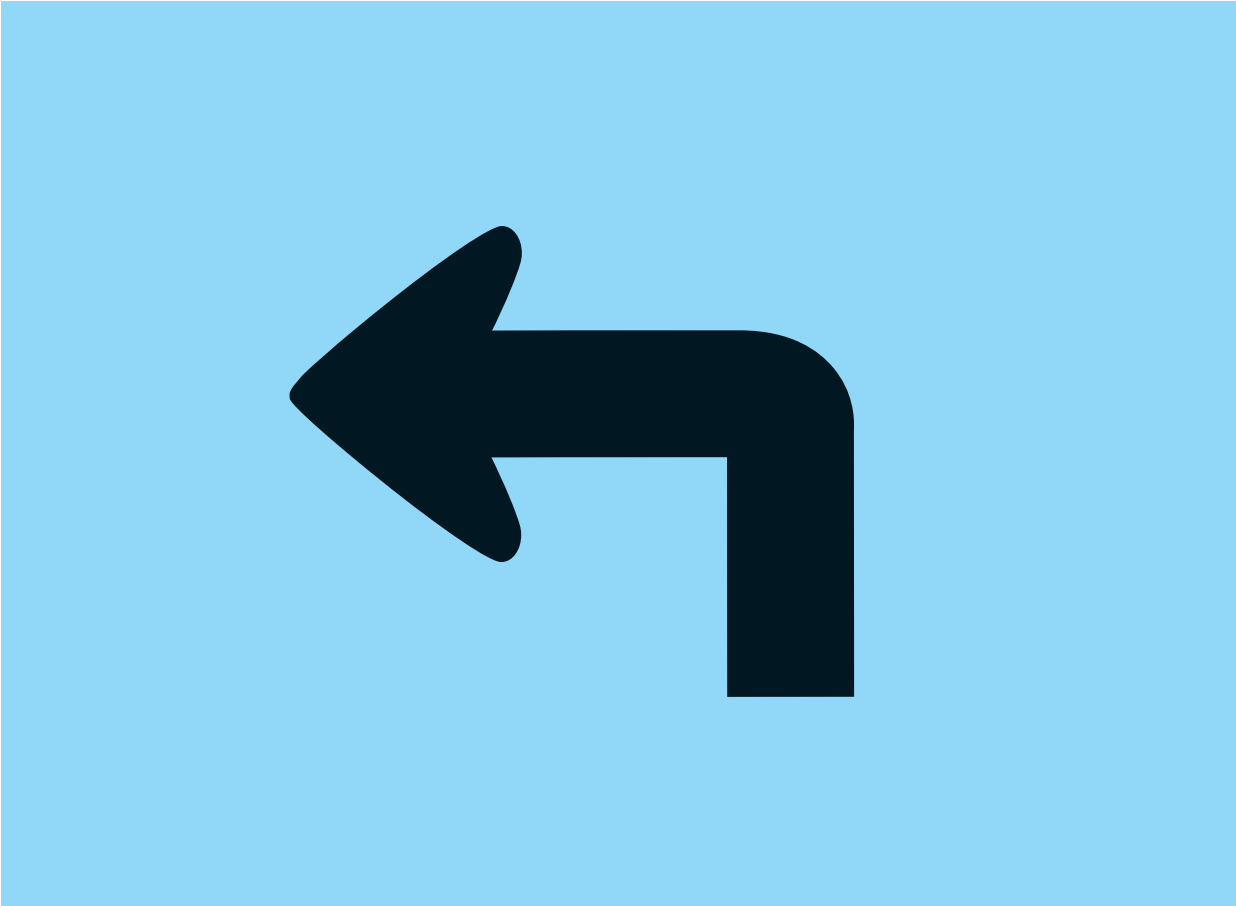 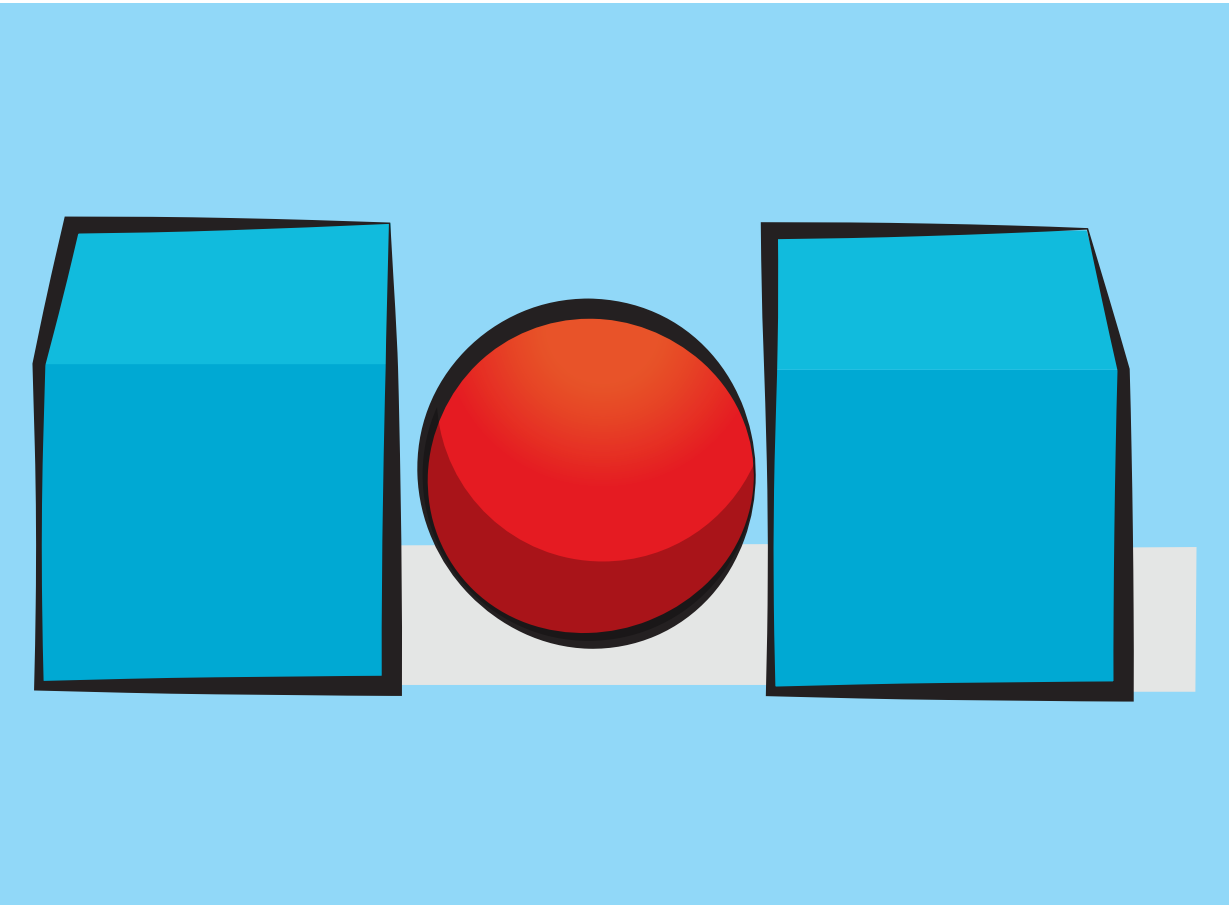 [Speaker Notes: *Listen and chant. Track 131
Play the recording and teach the chant.
Play the recording a second time for children to repeat the phrases in the chant.
Children say the chant as a class, without the recording.]
Play a game 
“ Who is faster?”
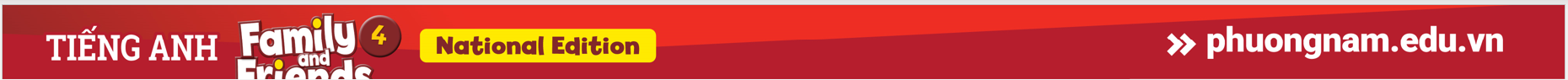 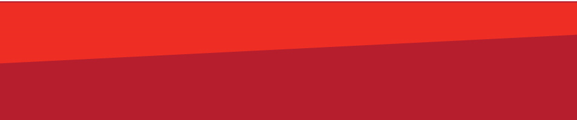 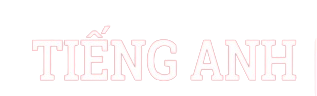 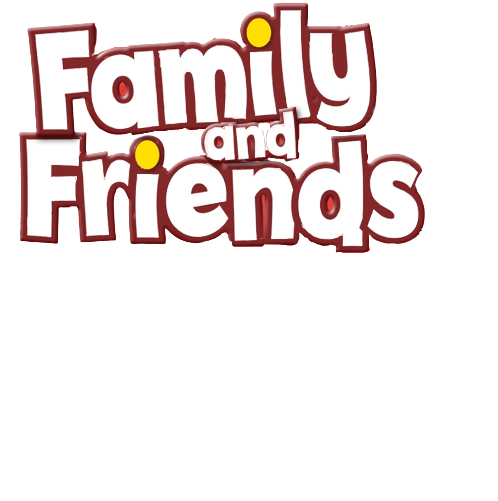 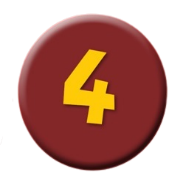 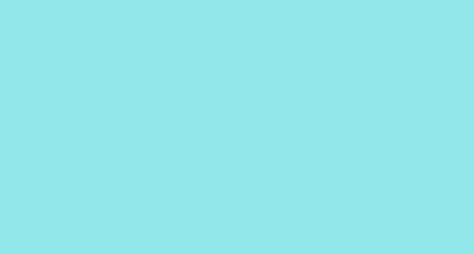 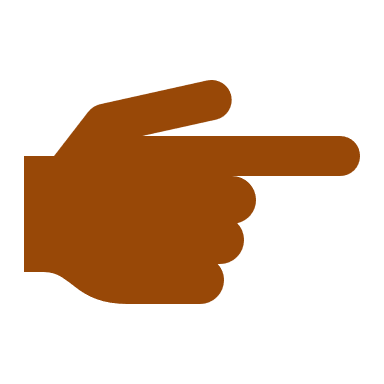 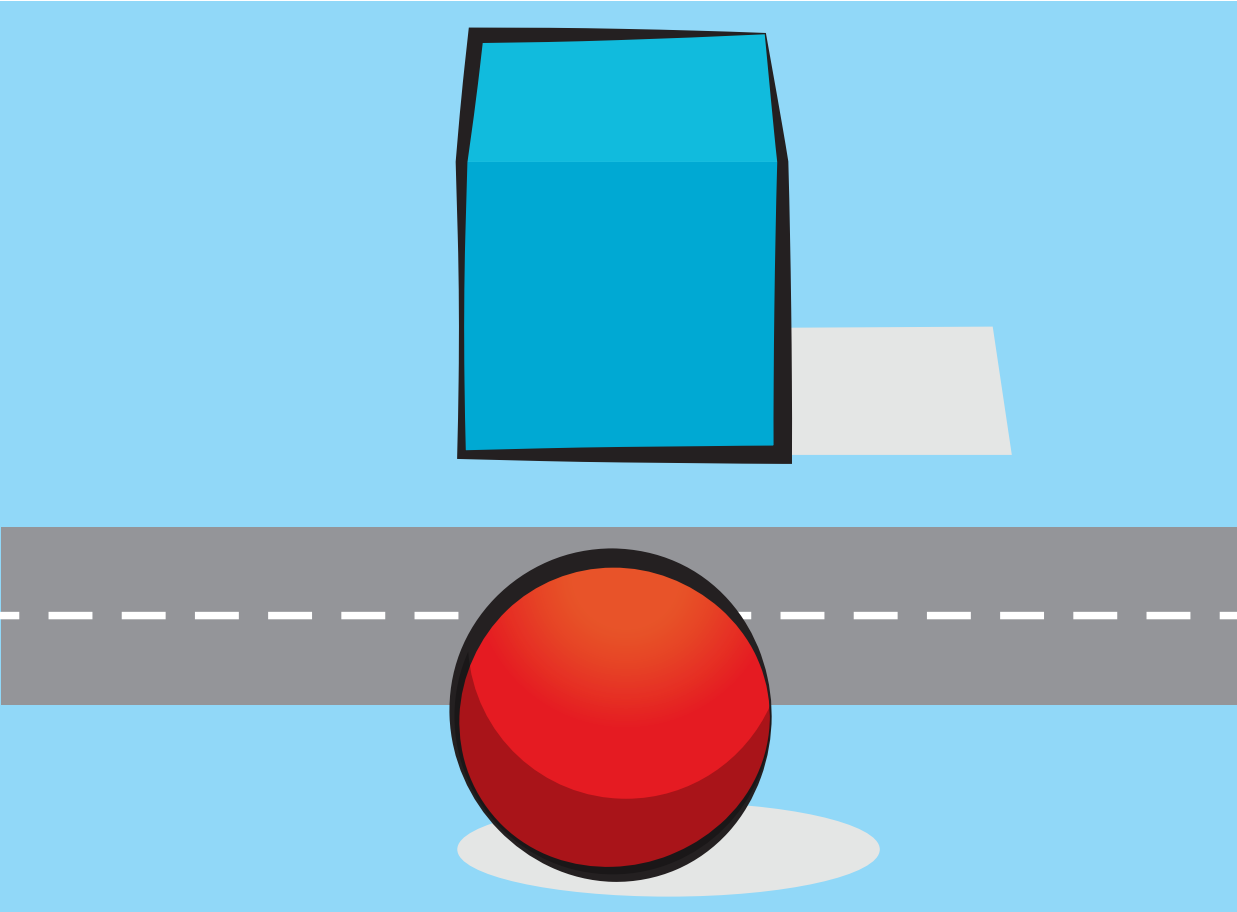 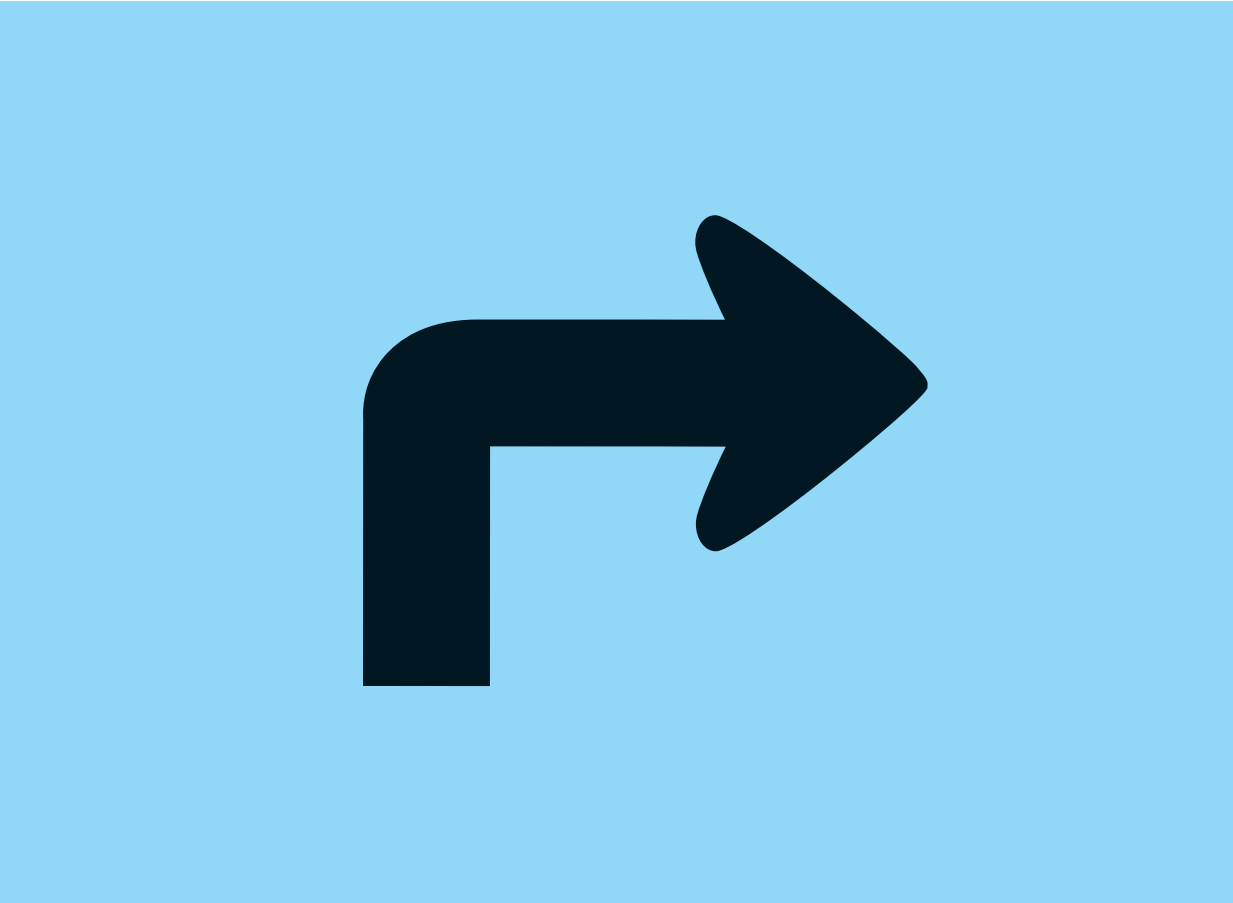 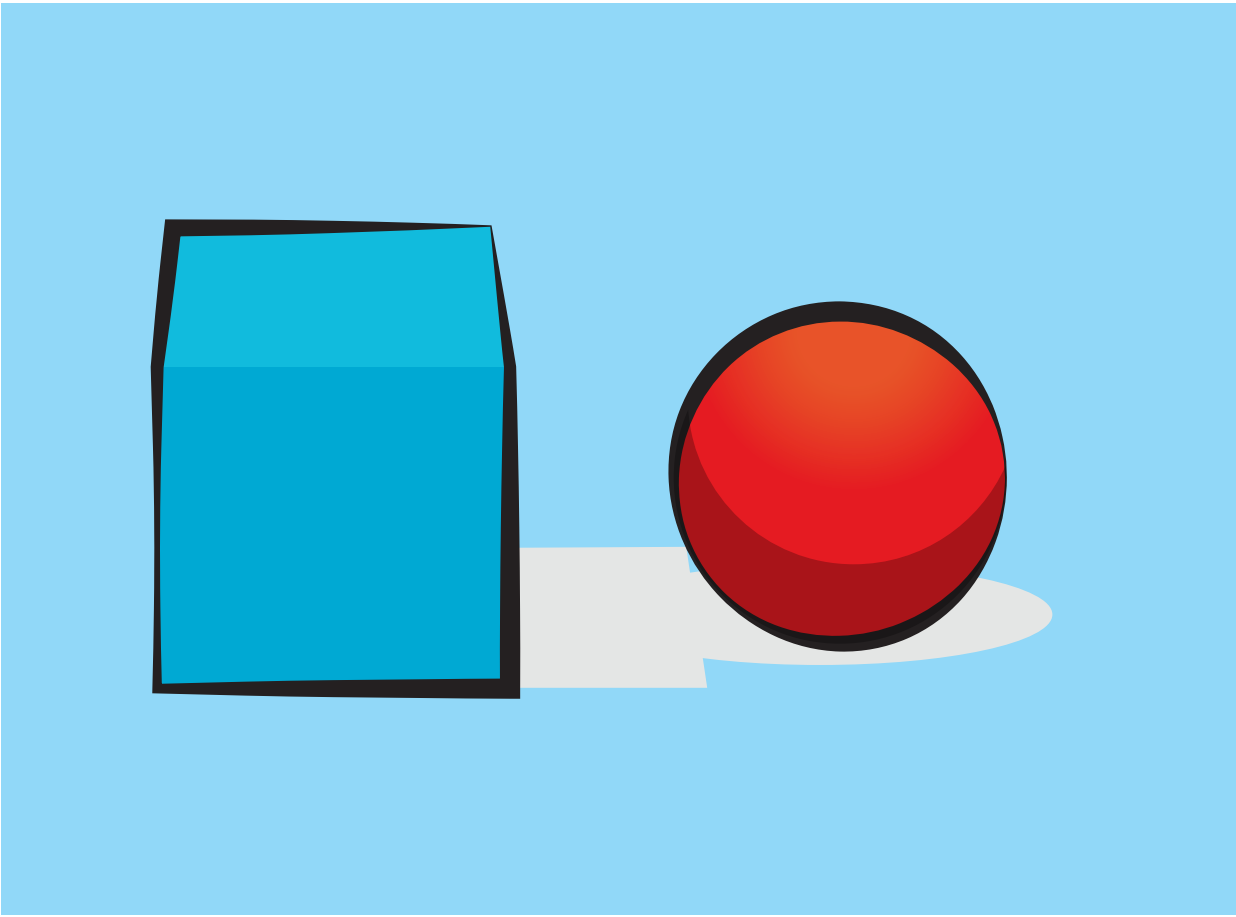 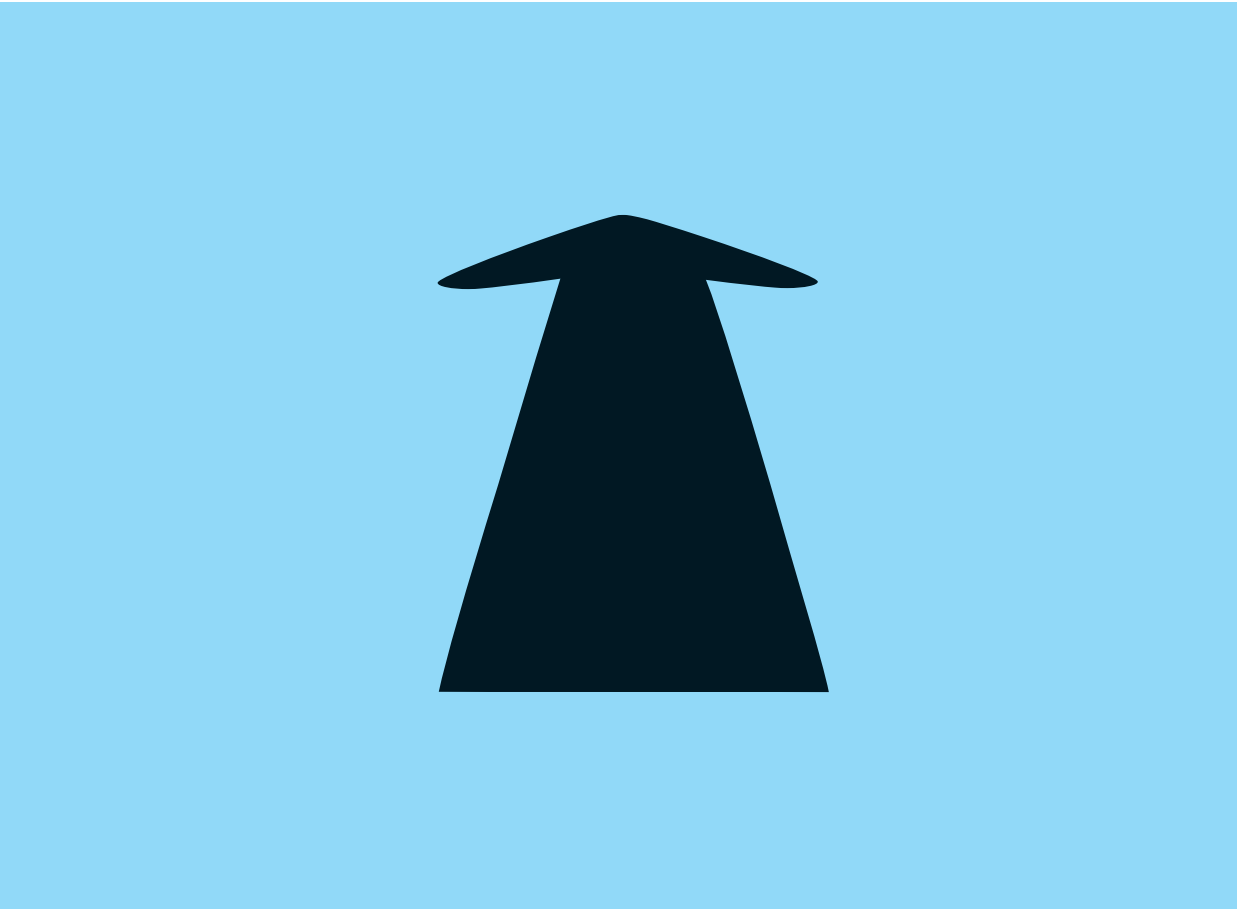 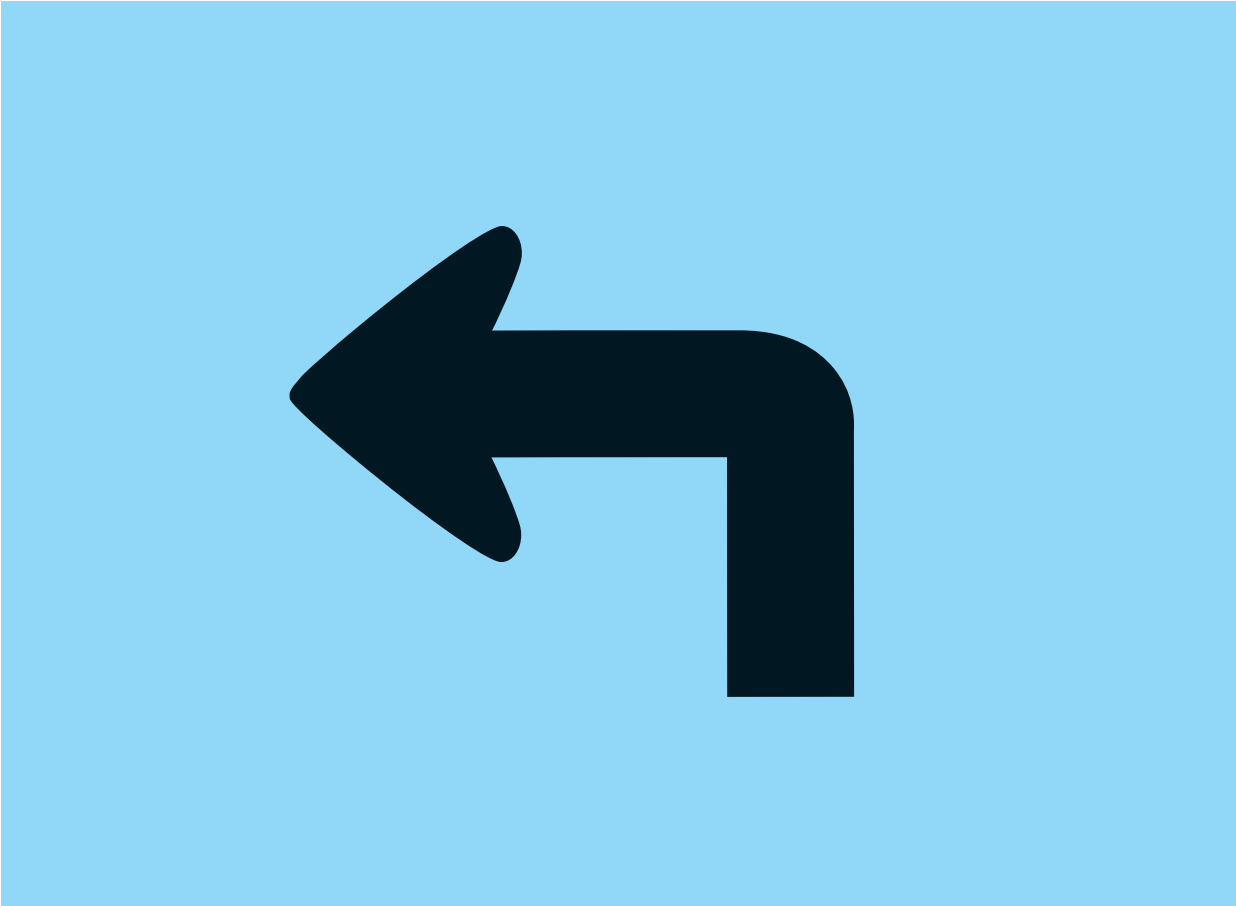 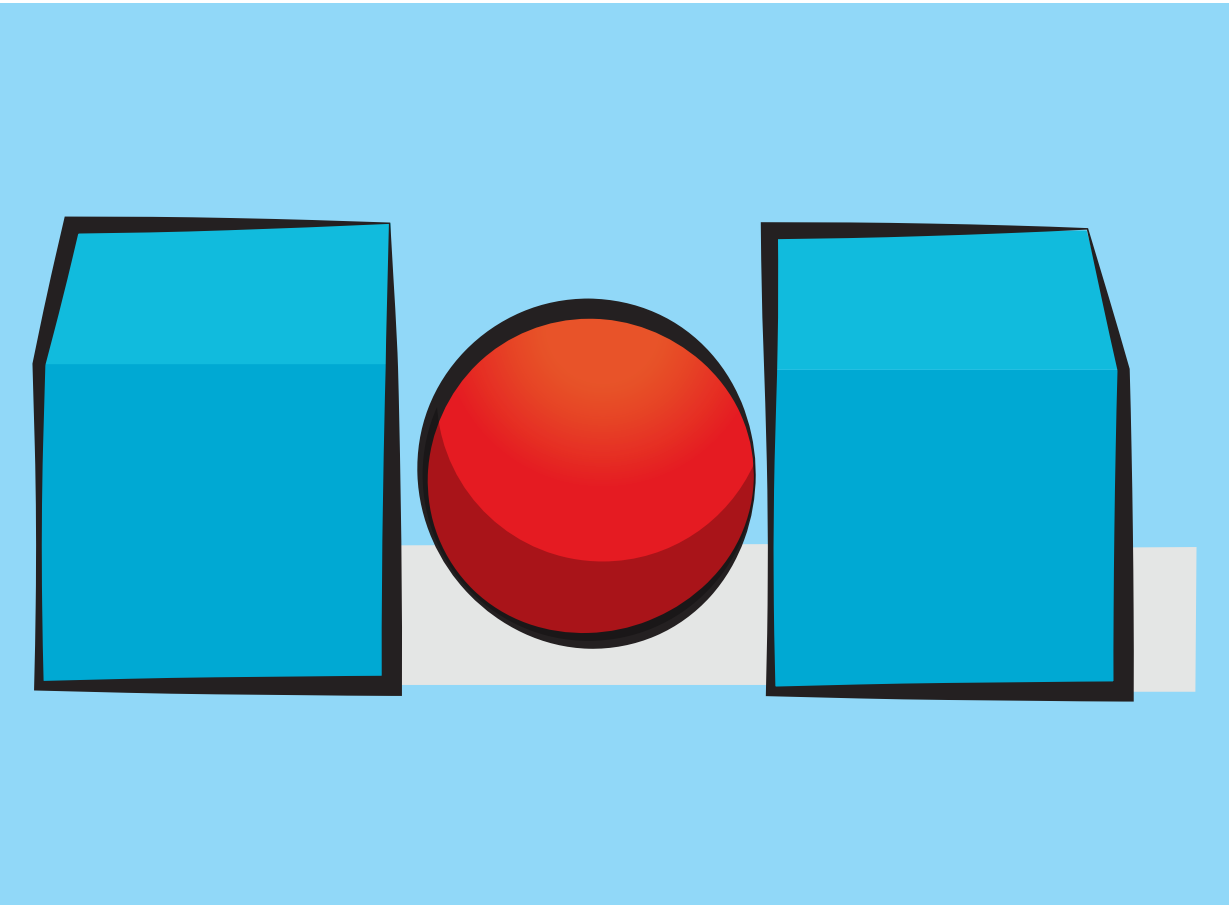 [Speaker Notes: Say all the words for children to repeat.]
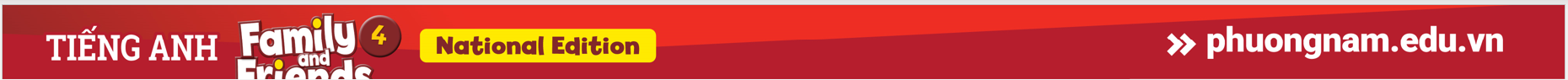 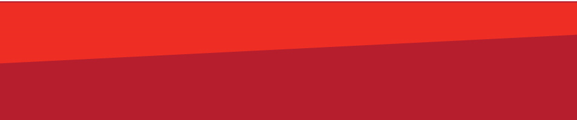 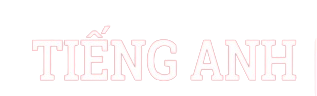 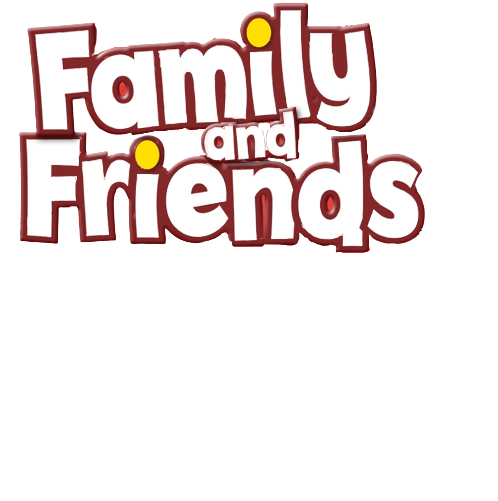 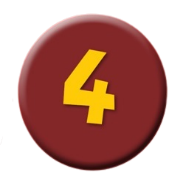 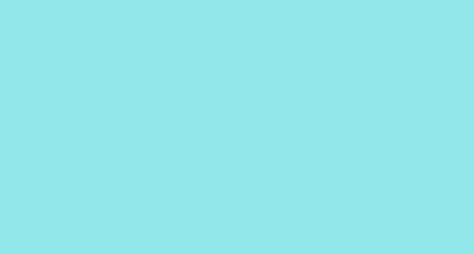 “ What’s missing?”
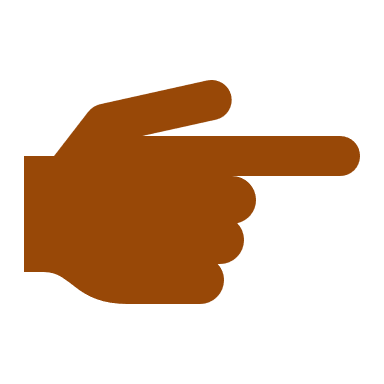 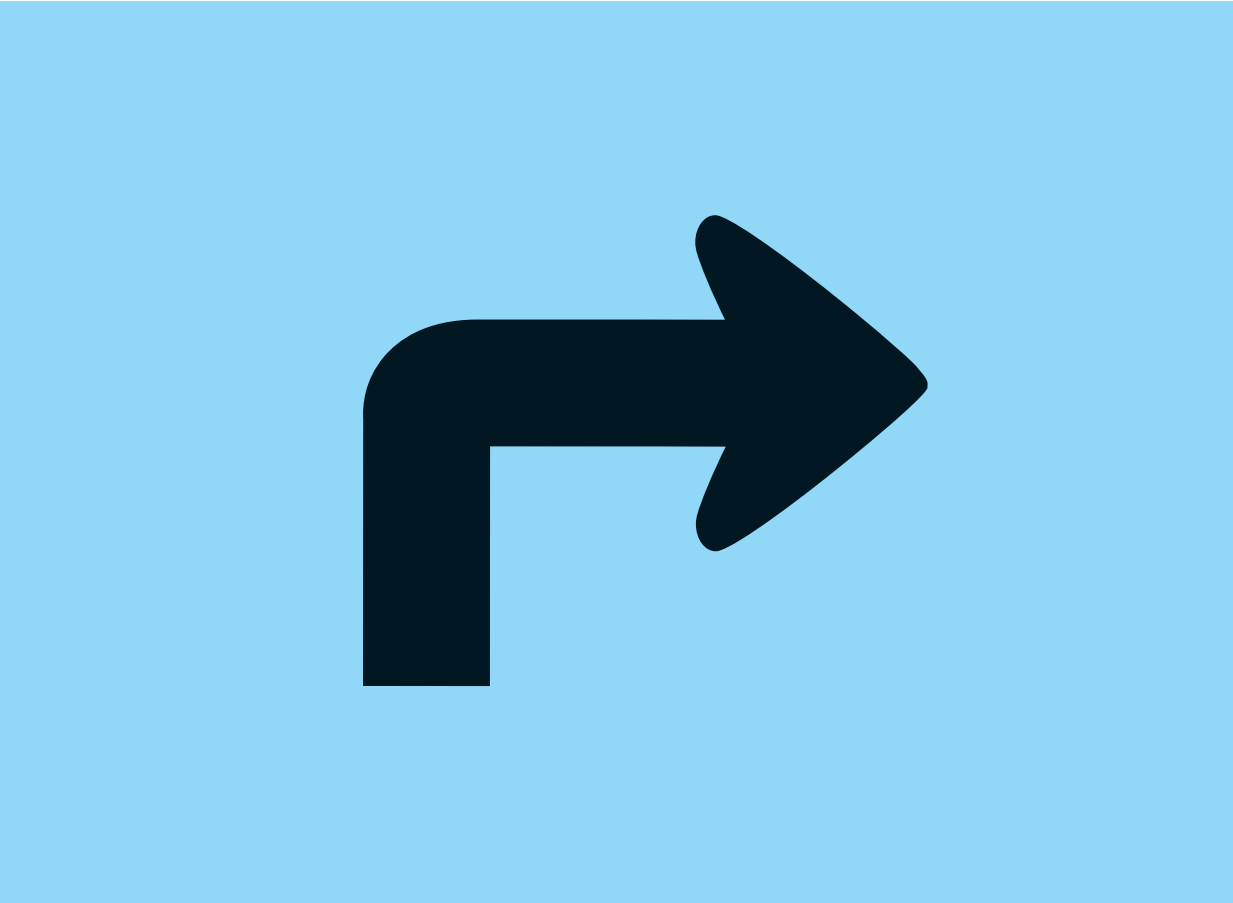 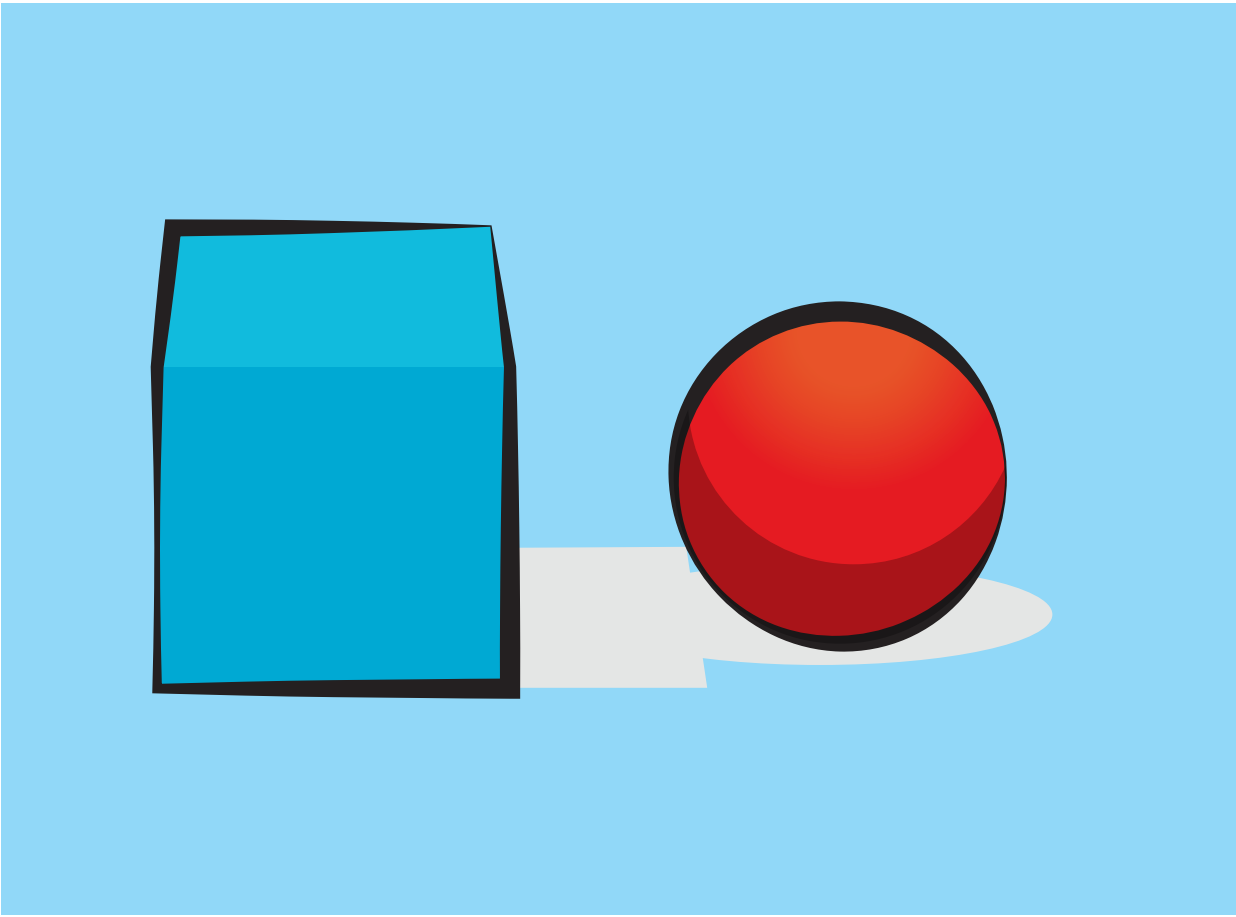 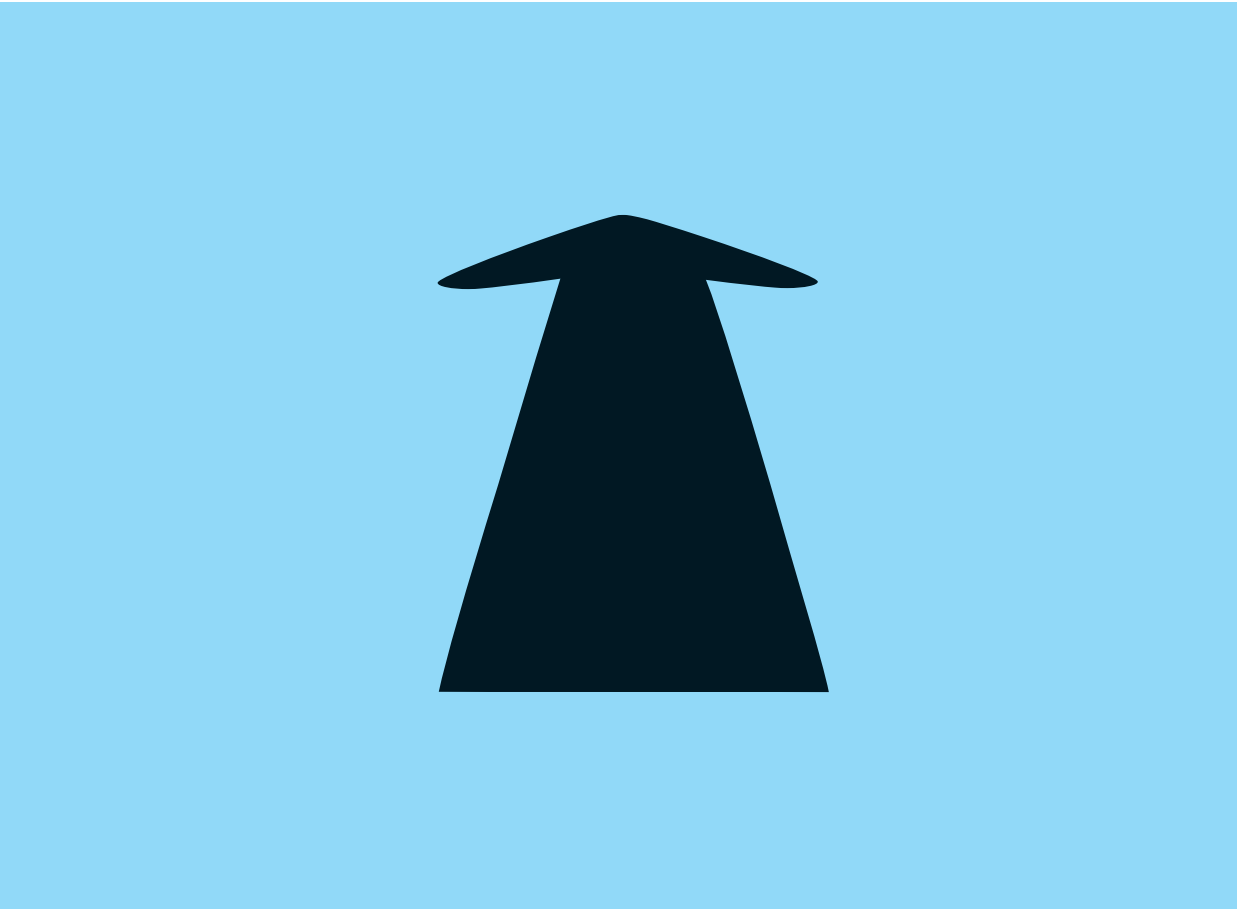 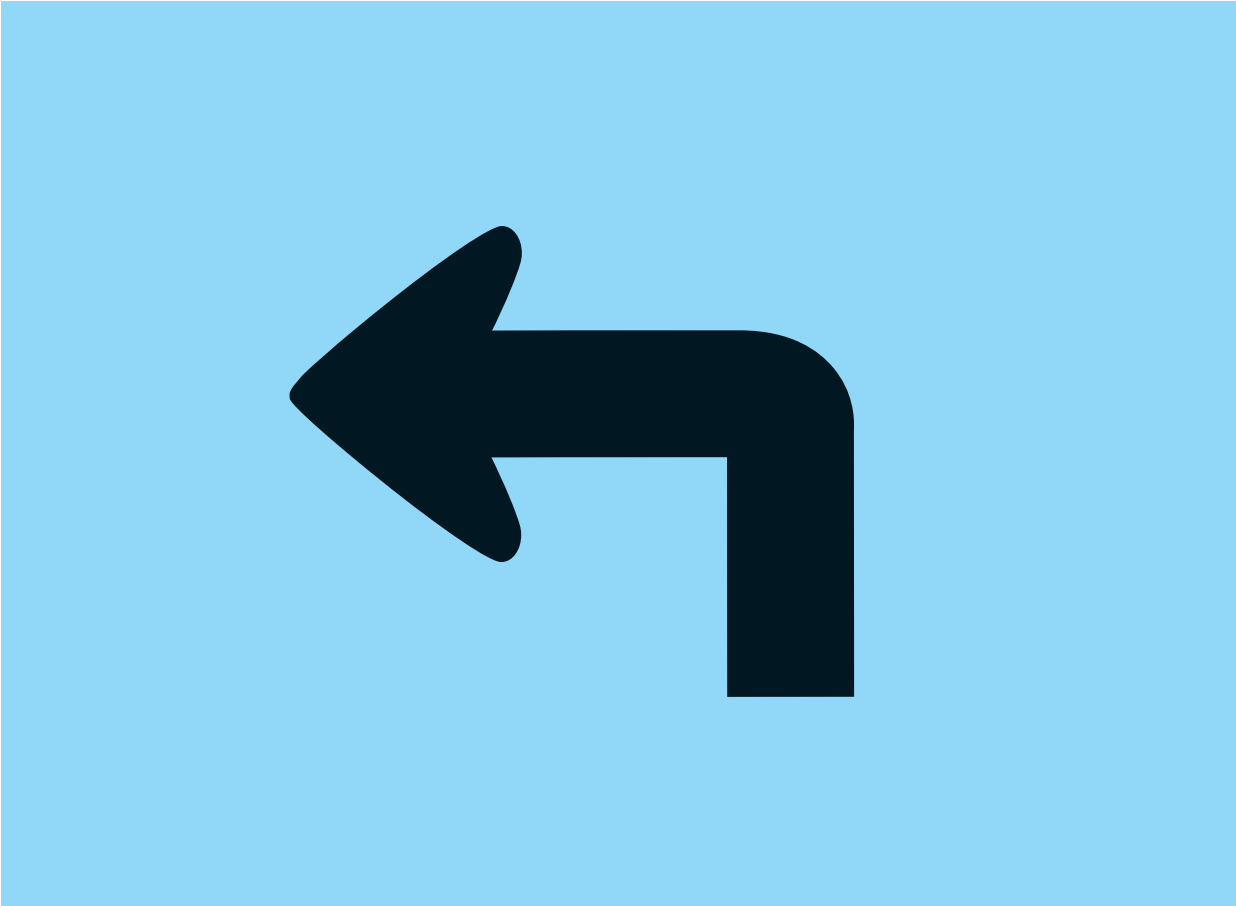 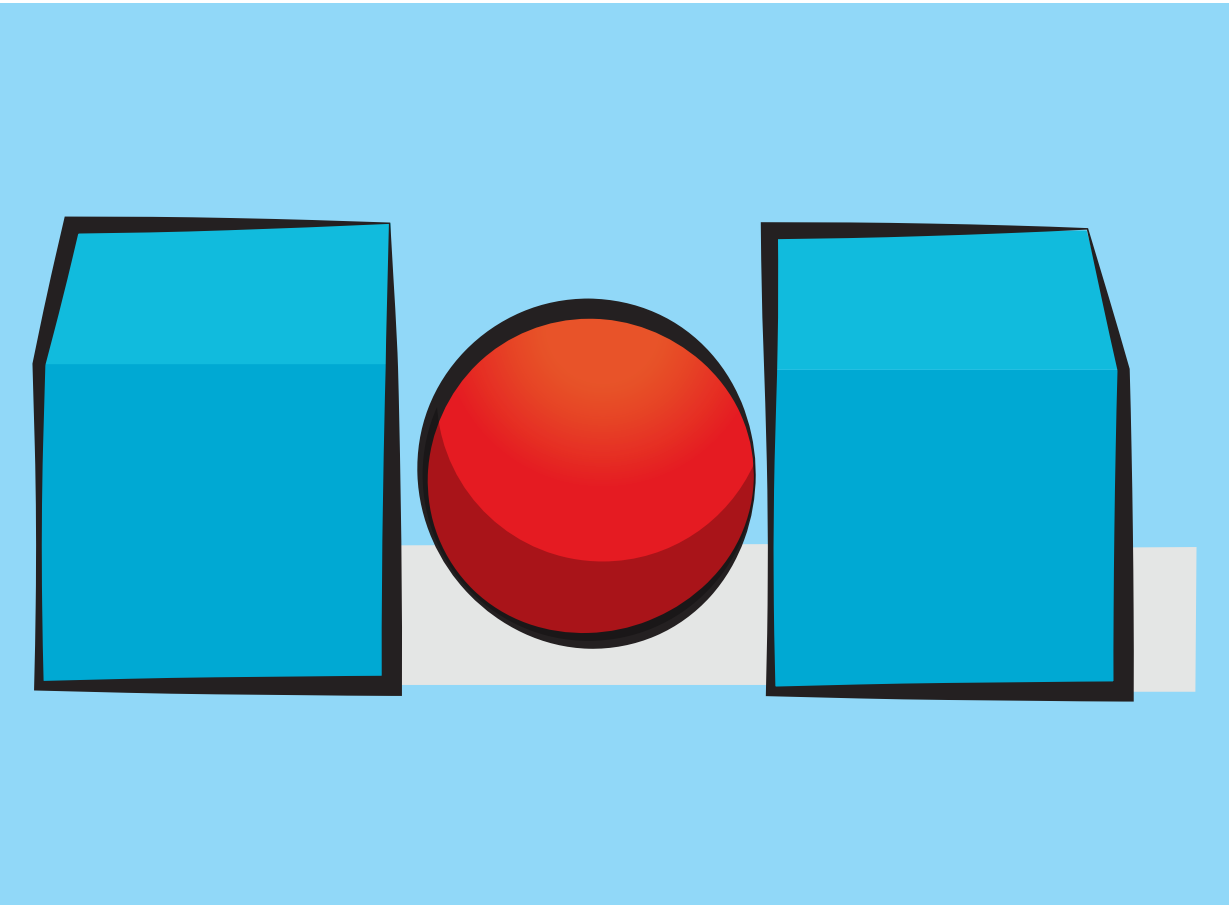 [Speaker Notes: Say all the words for children to repeat.]
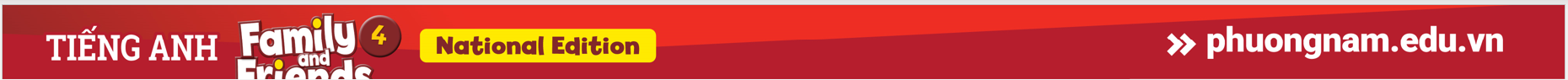 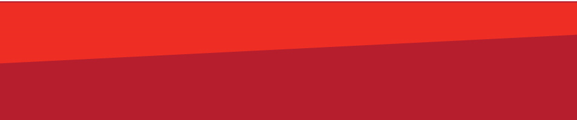 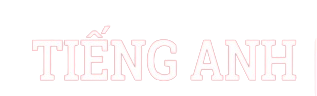 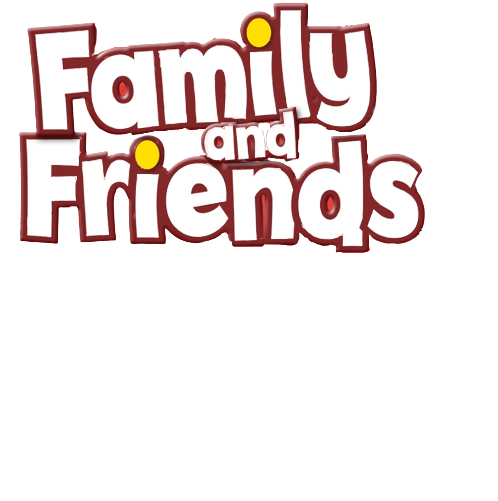 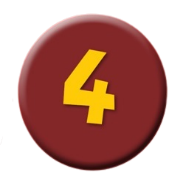 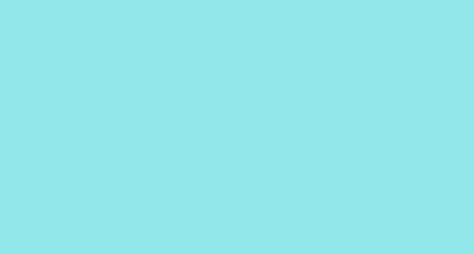 “ What’s missing?”
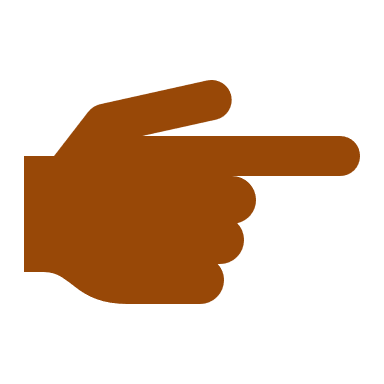 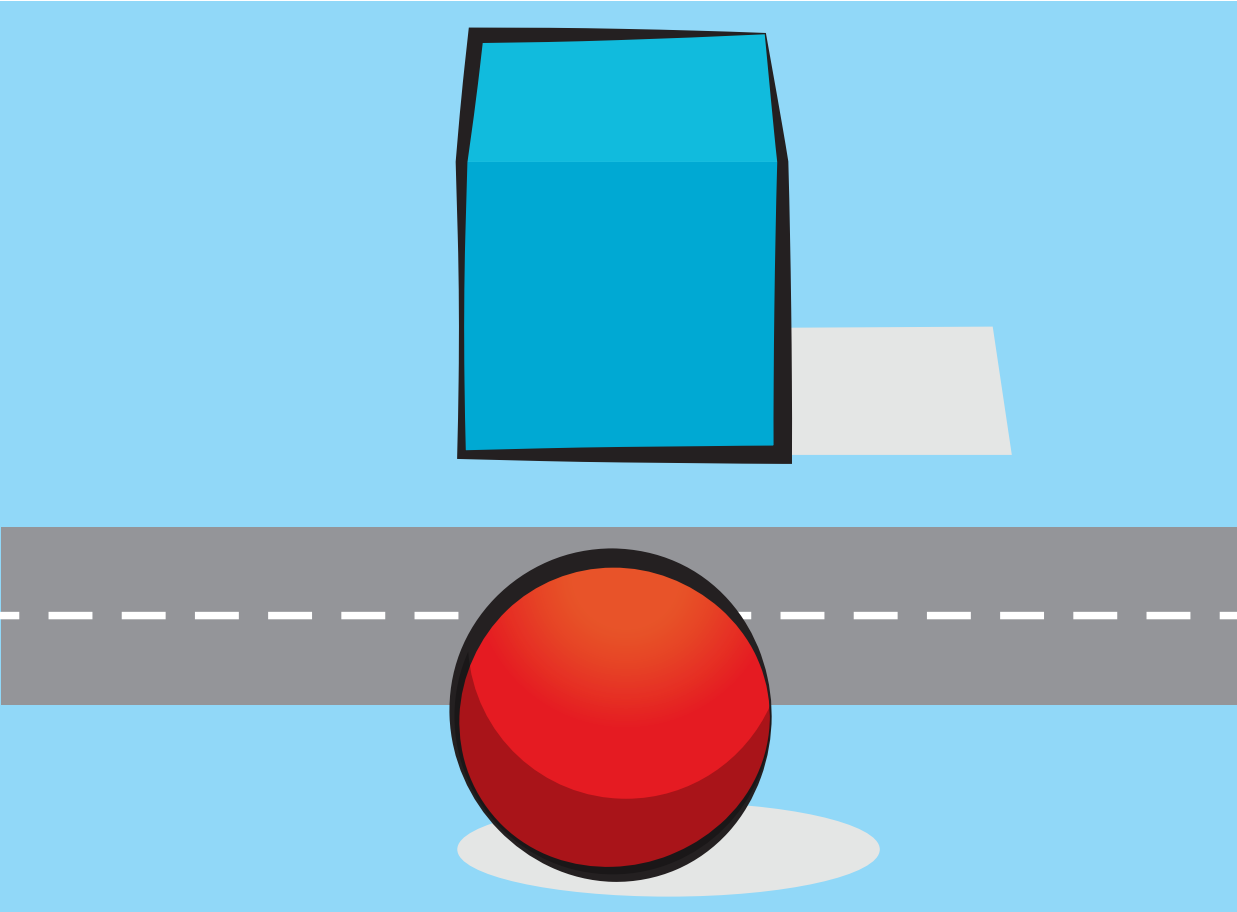 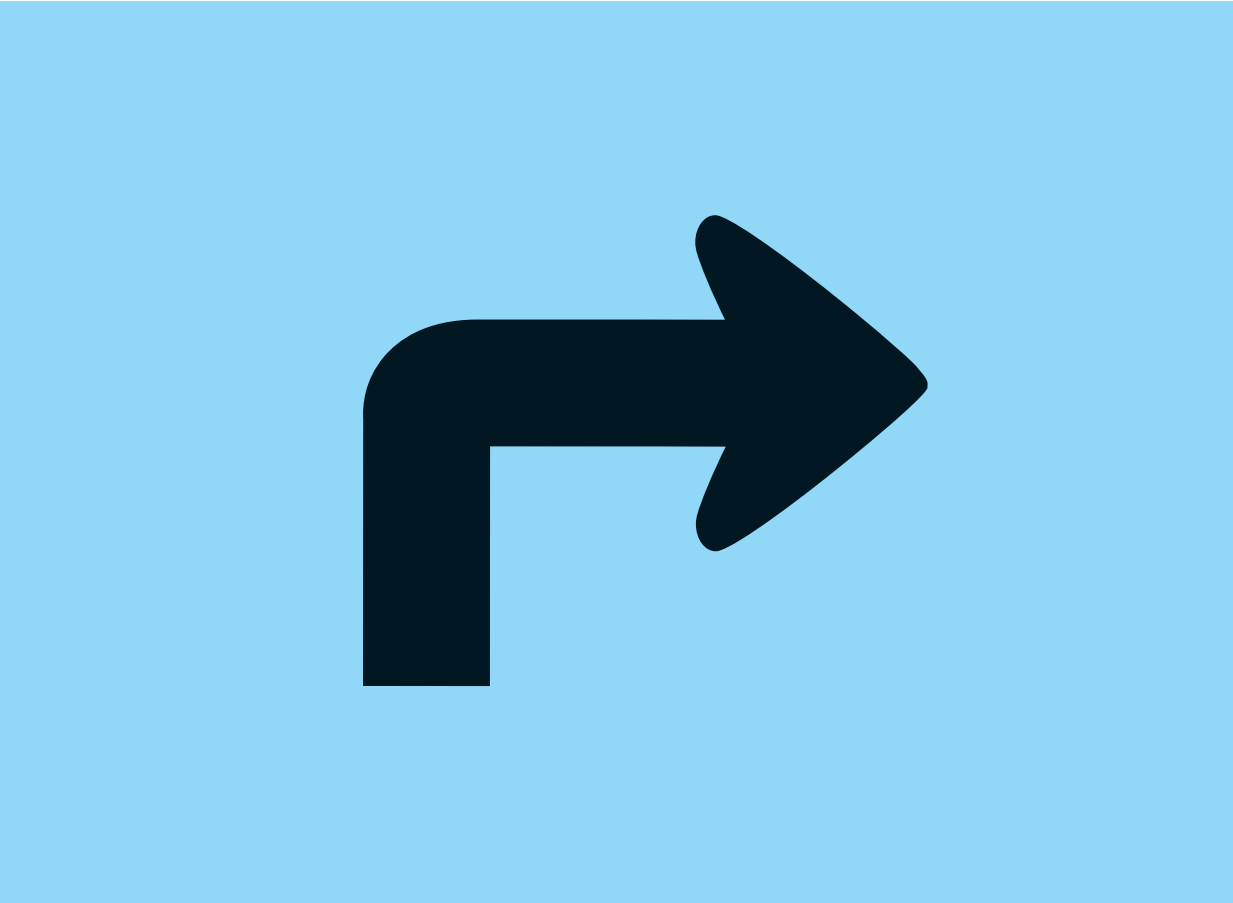 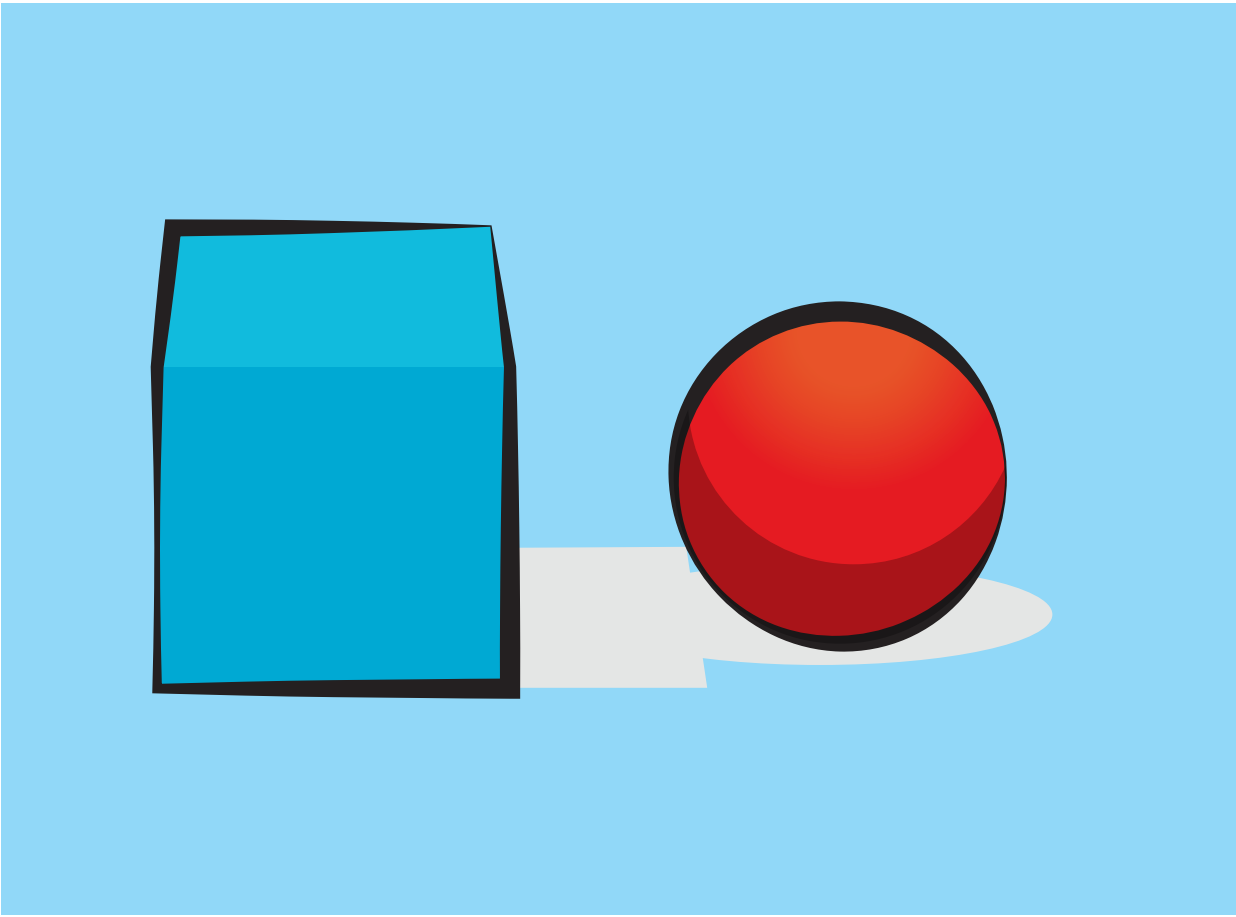 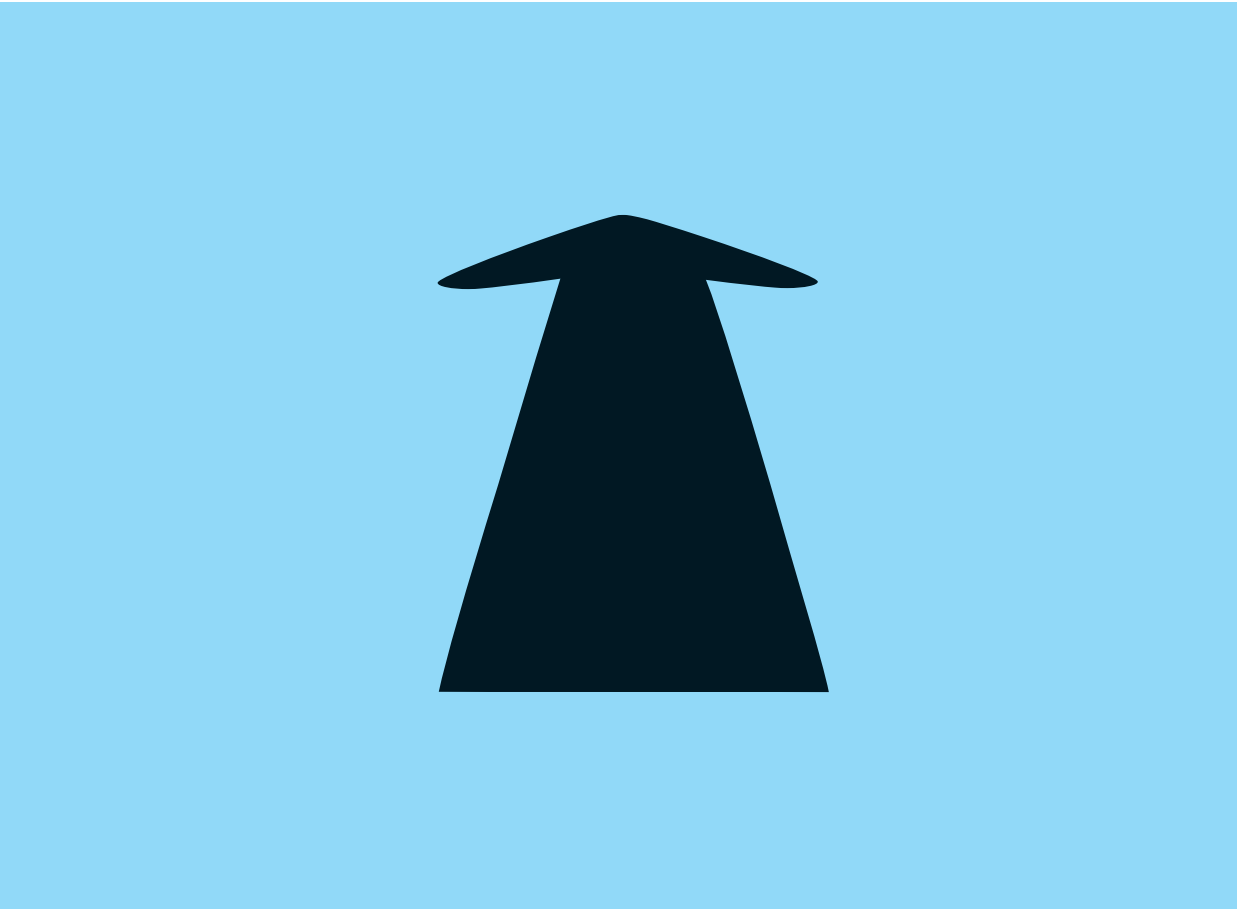 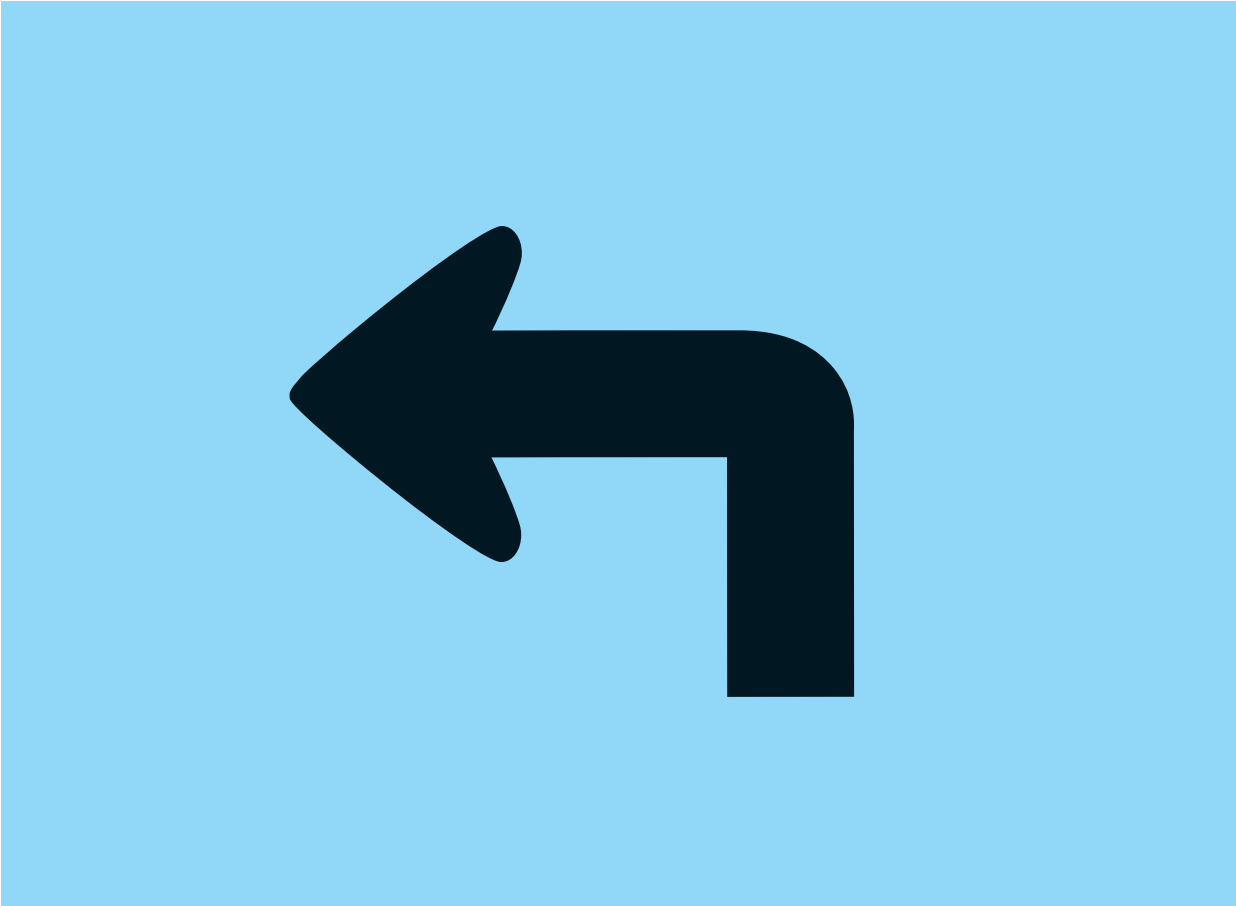 [Speaker Notes: Say all the words for children to repeat.]
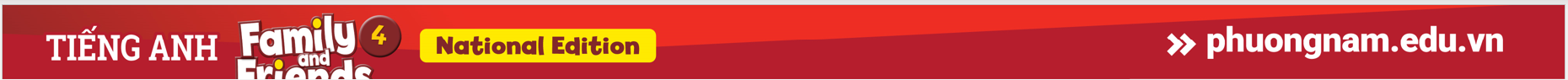 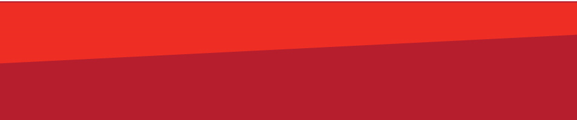 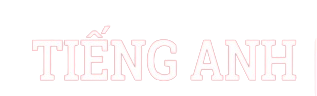 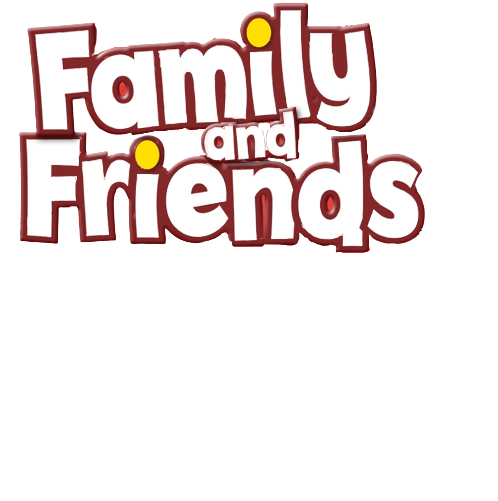 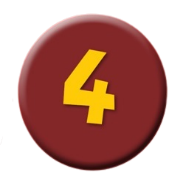 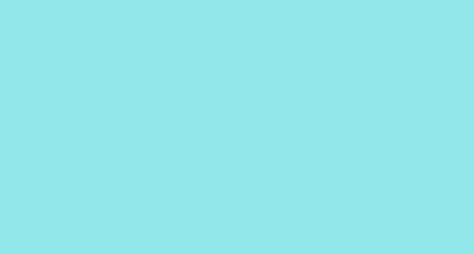 “ What’s missing?”
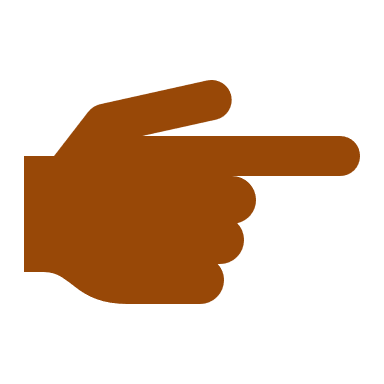 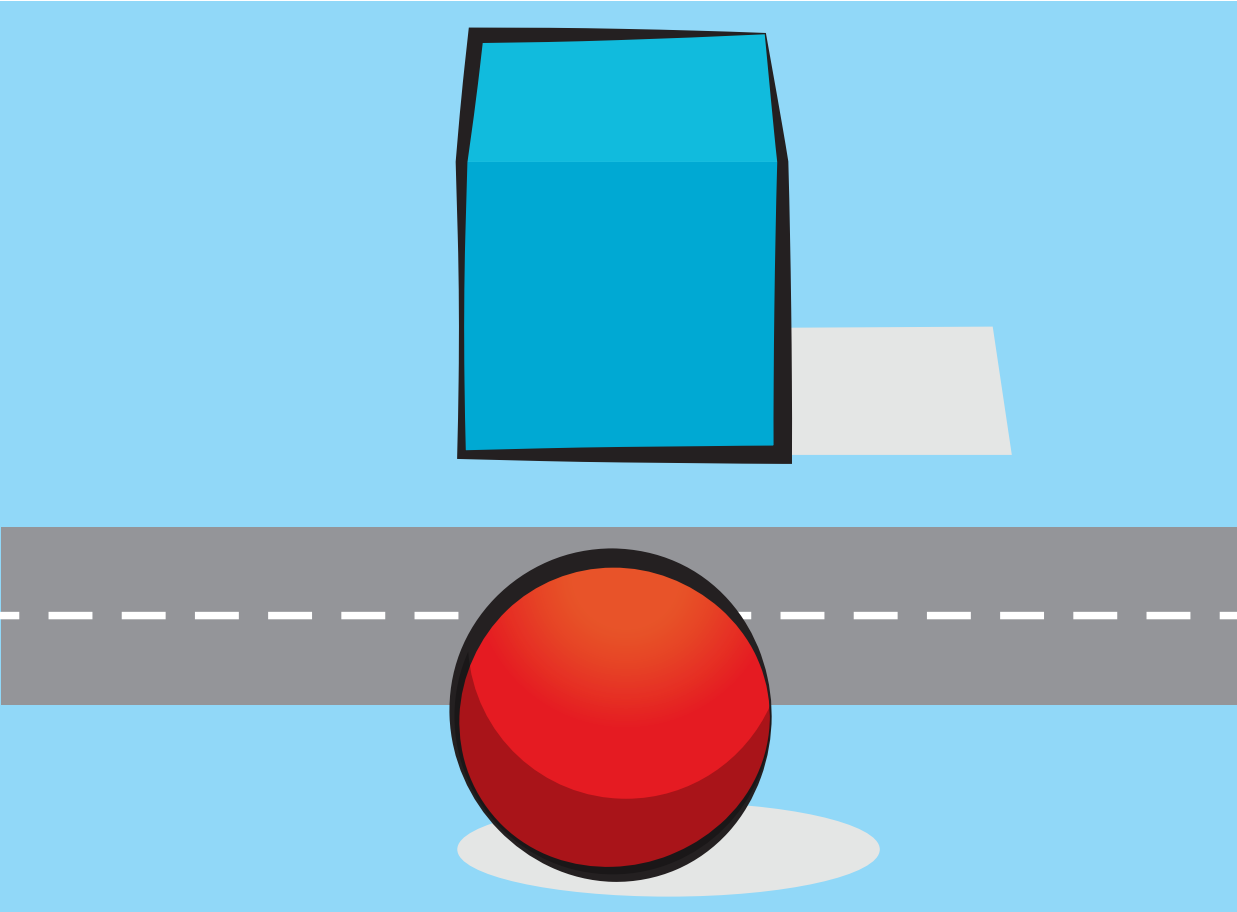 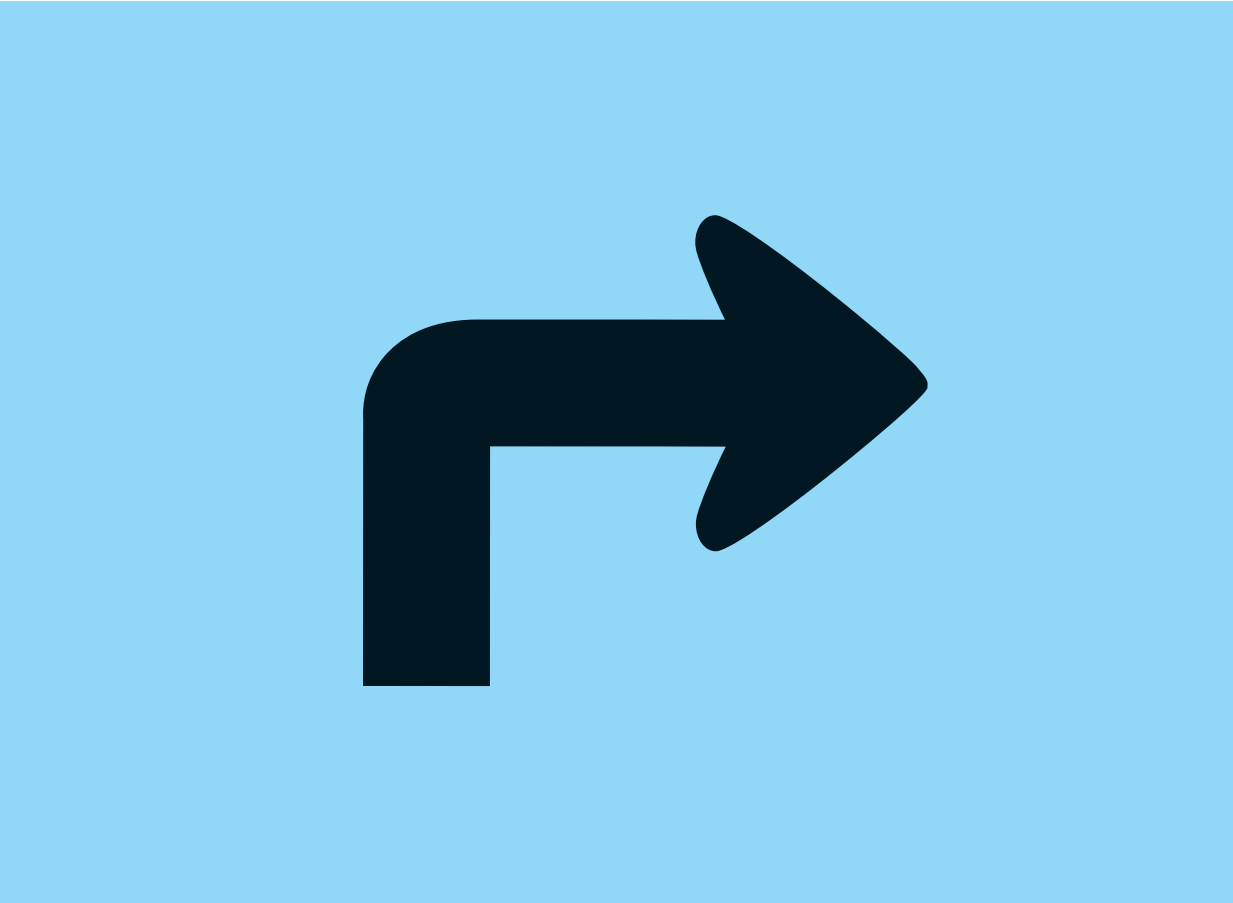 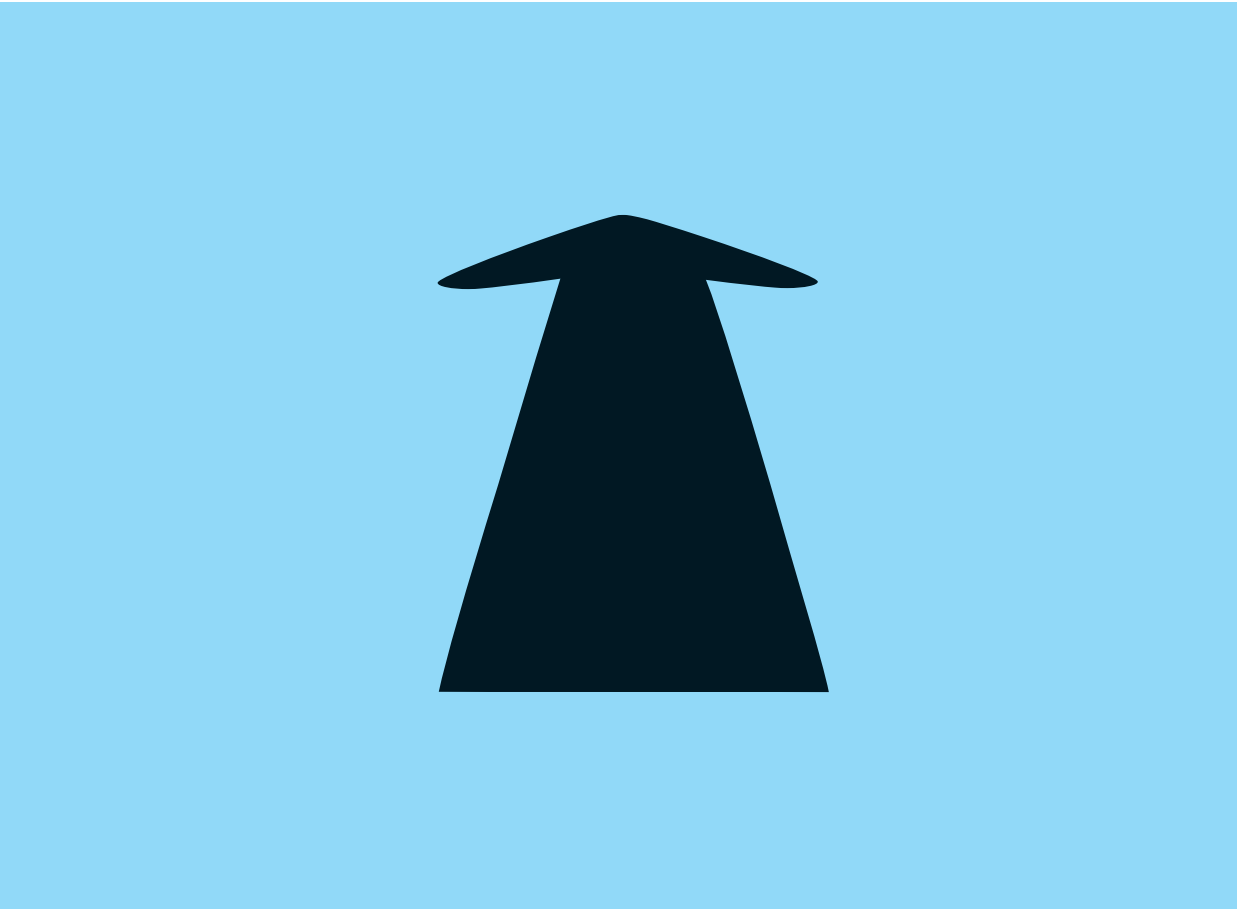 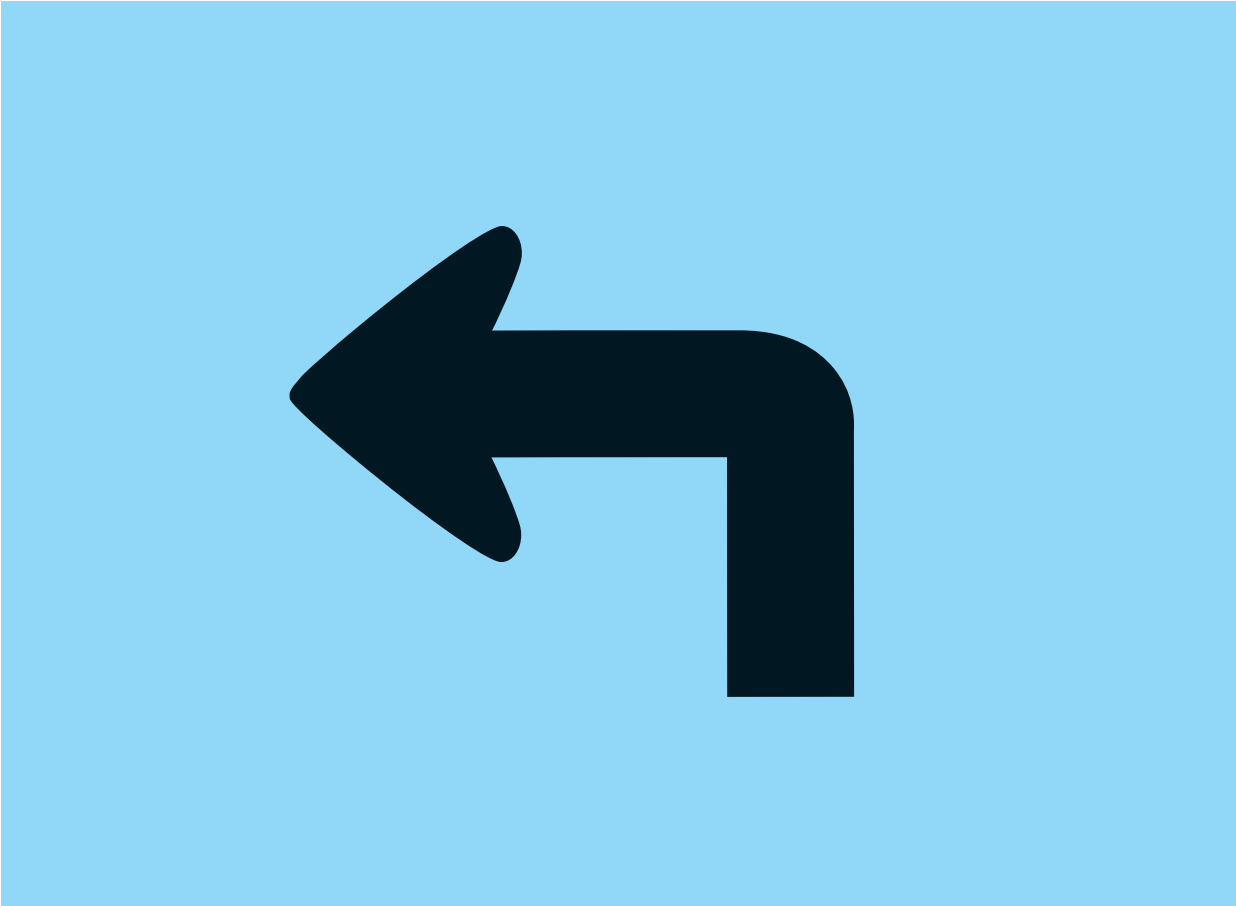 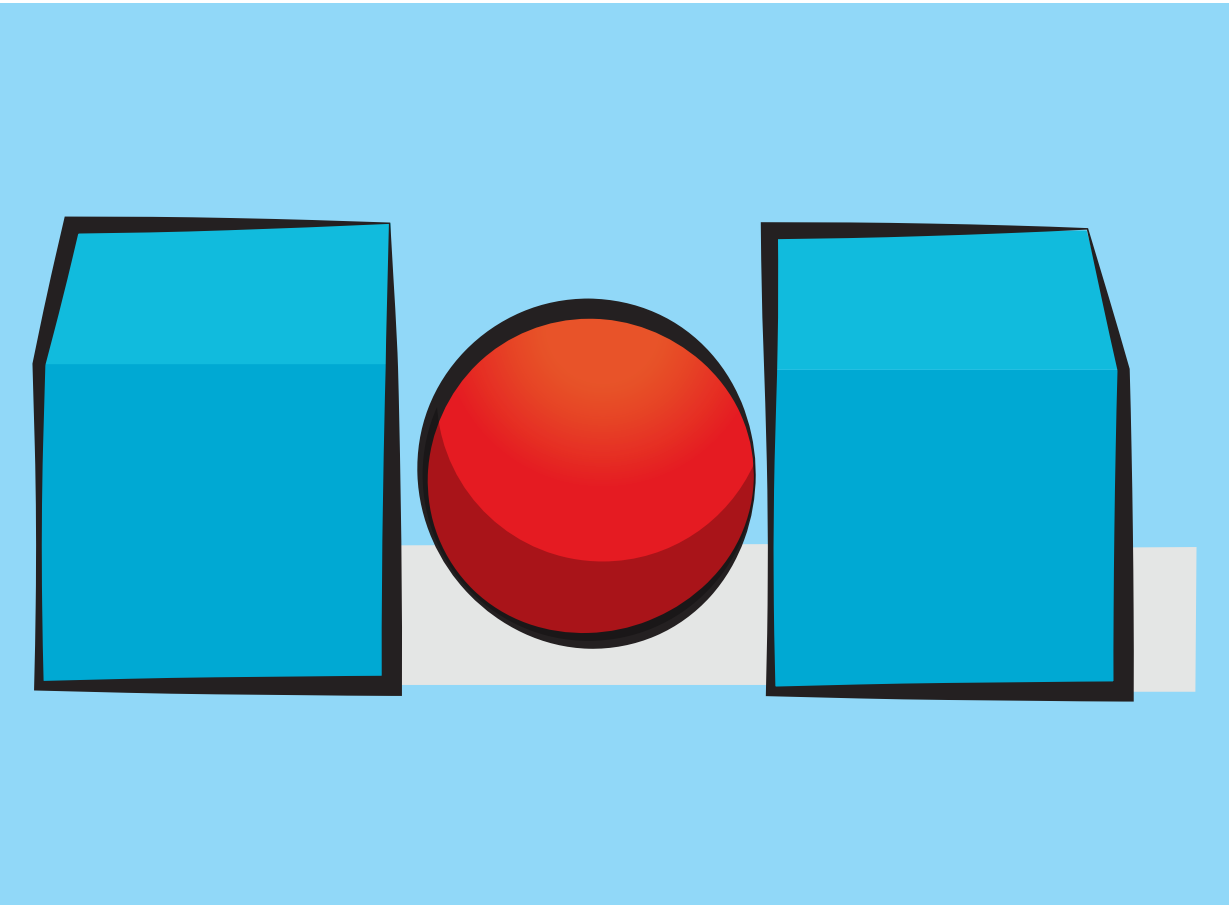 [Speaker Notes: Say all the words for children to repeat.]
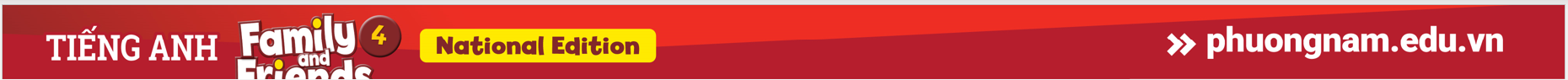 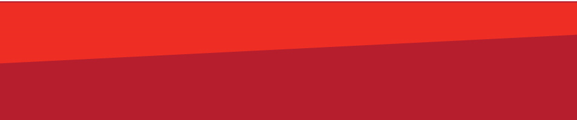 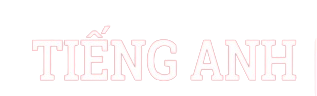 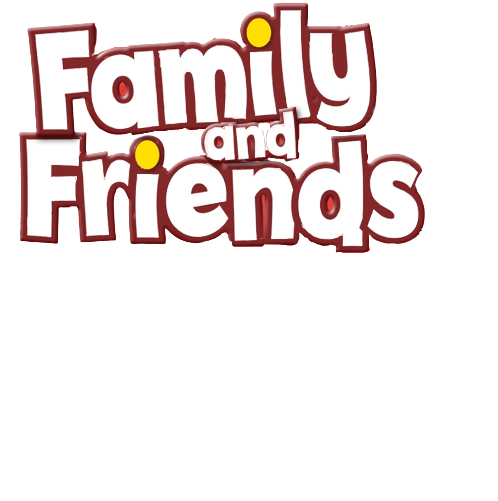 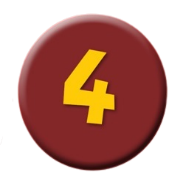 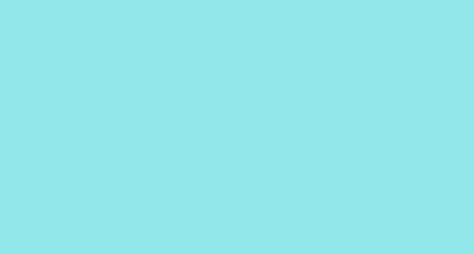 “ What’s missing?”
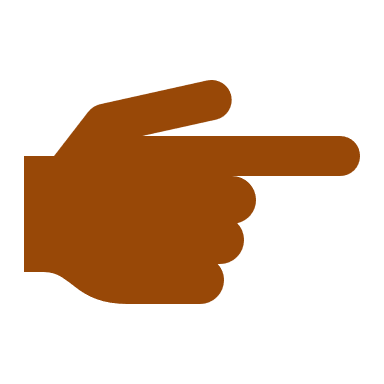 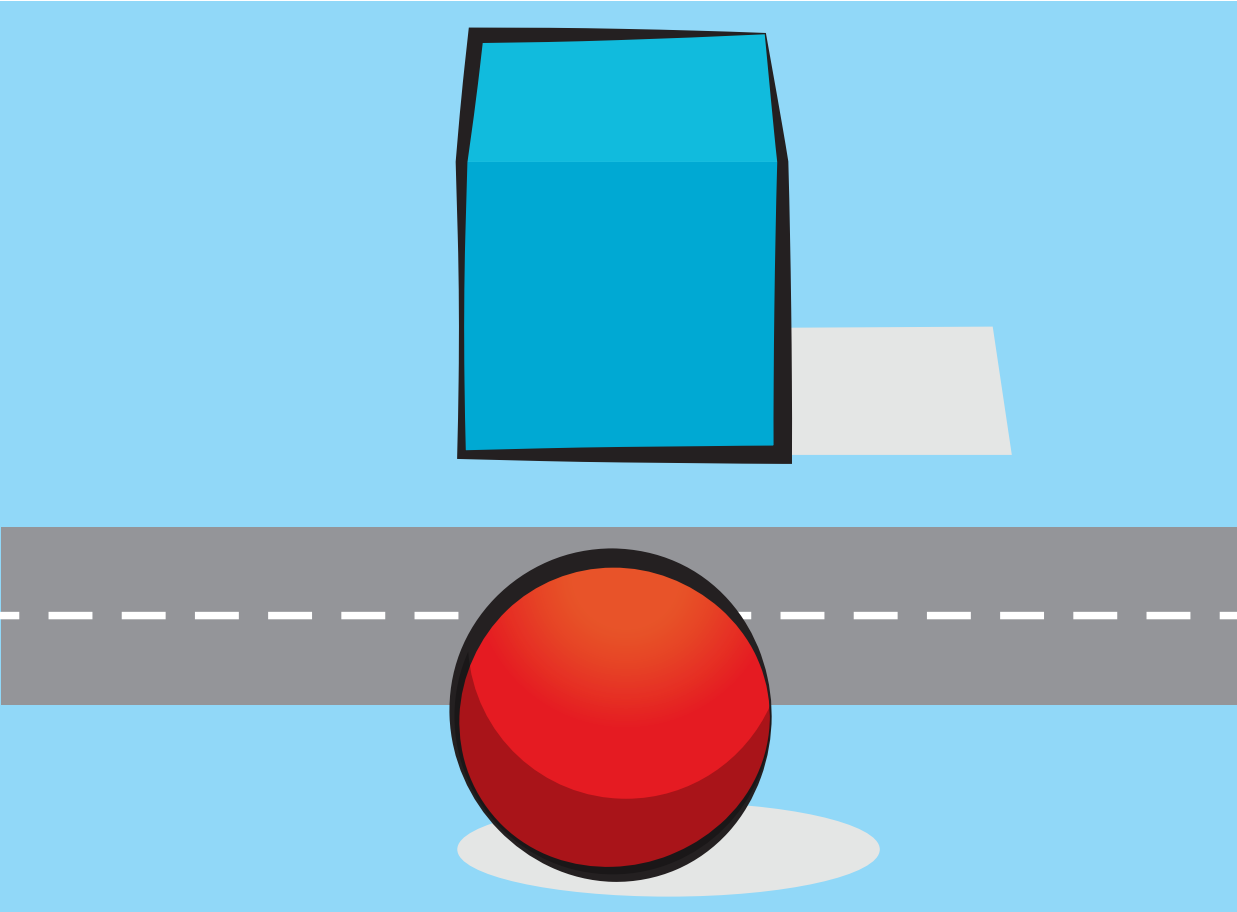 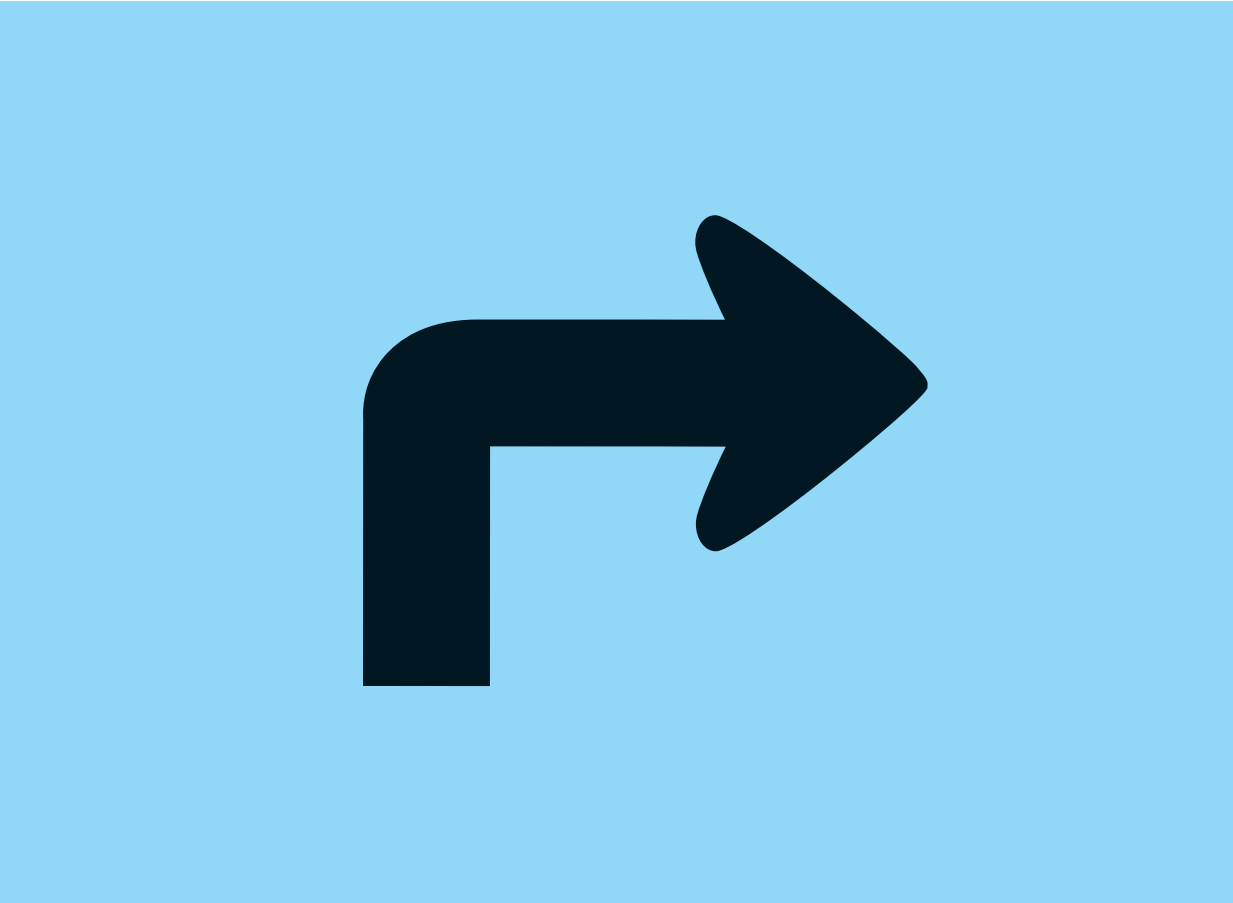 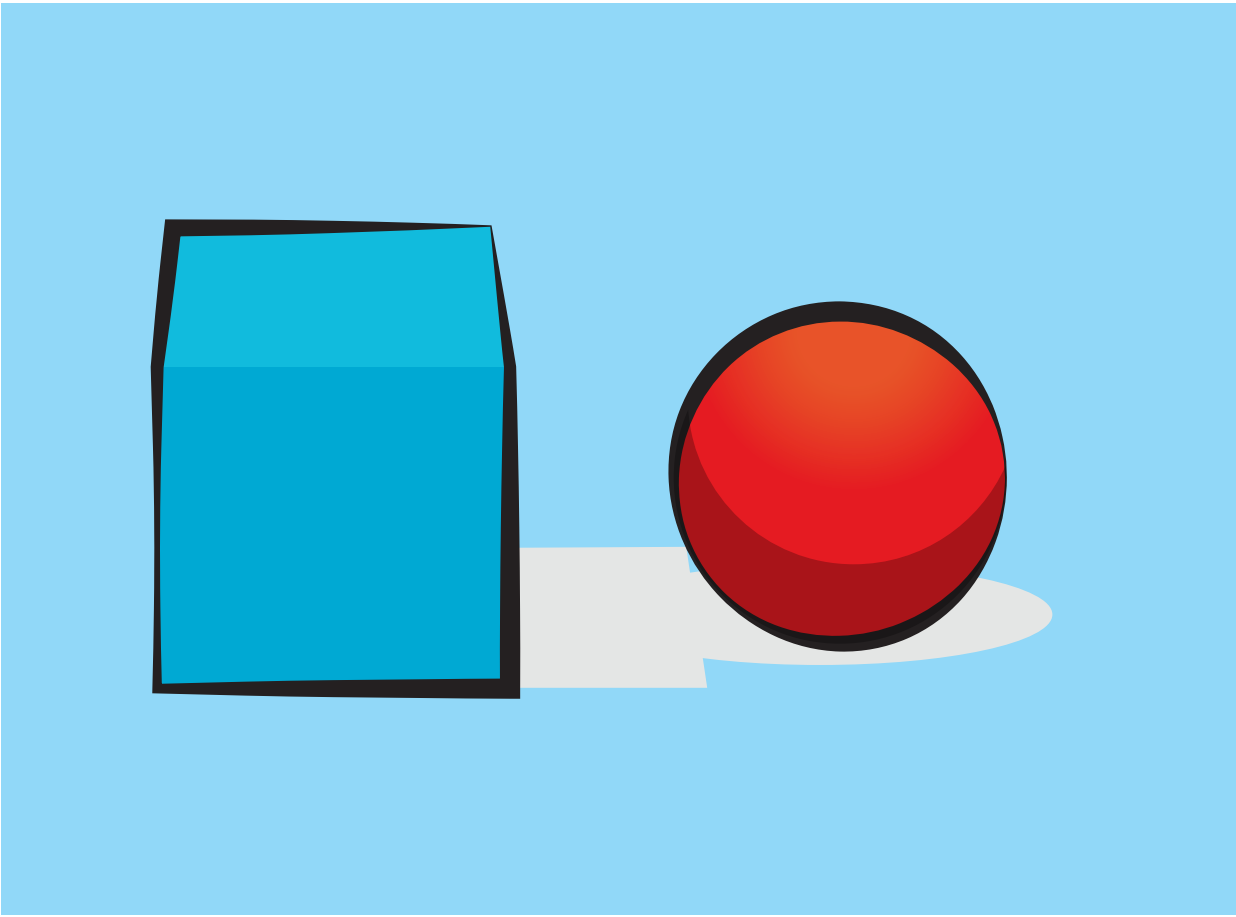 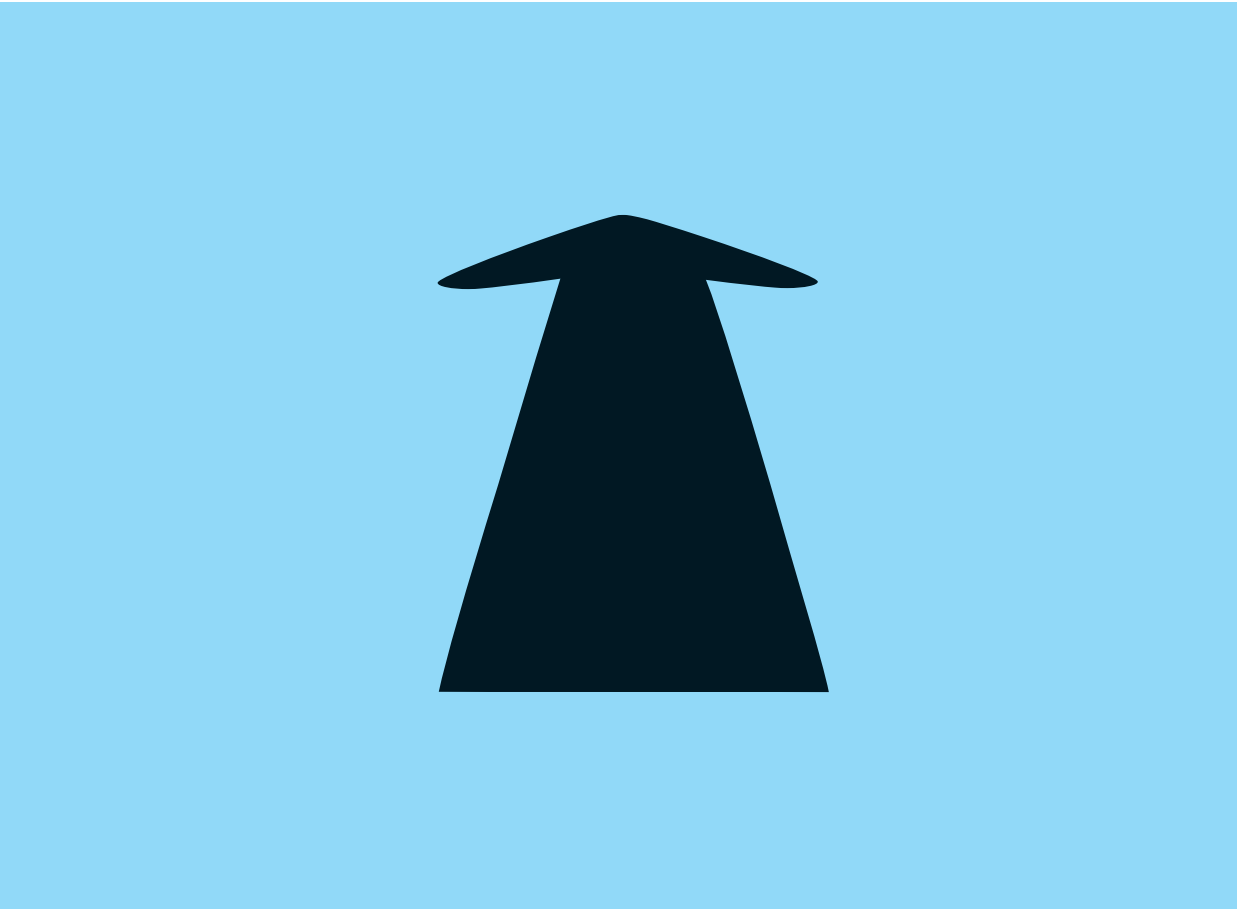 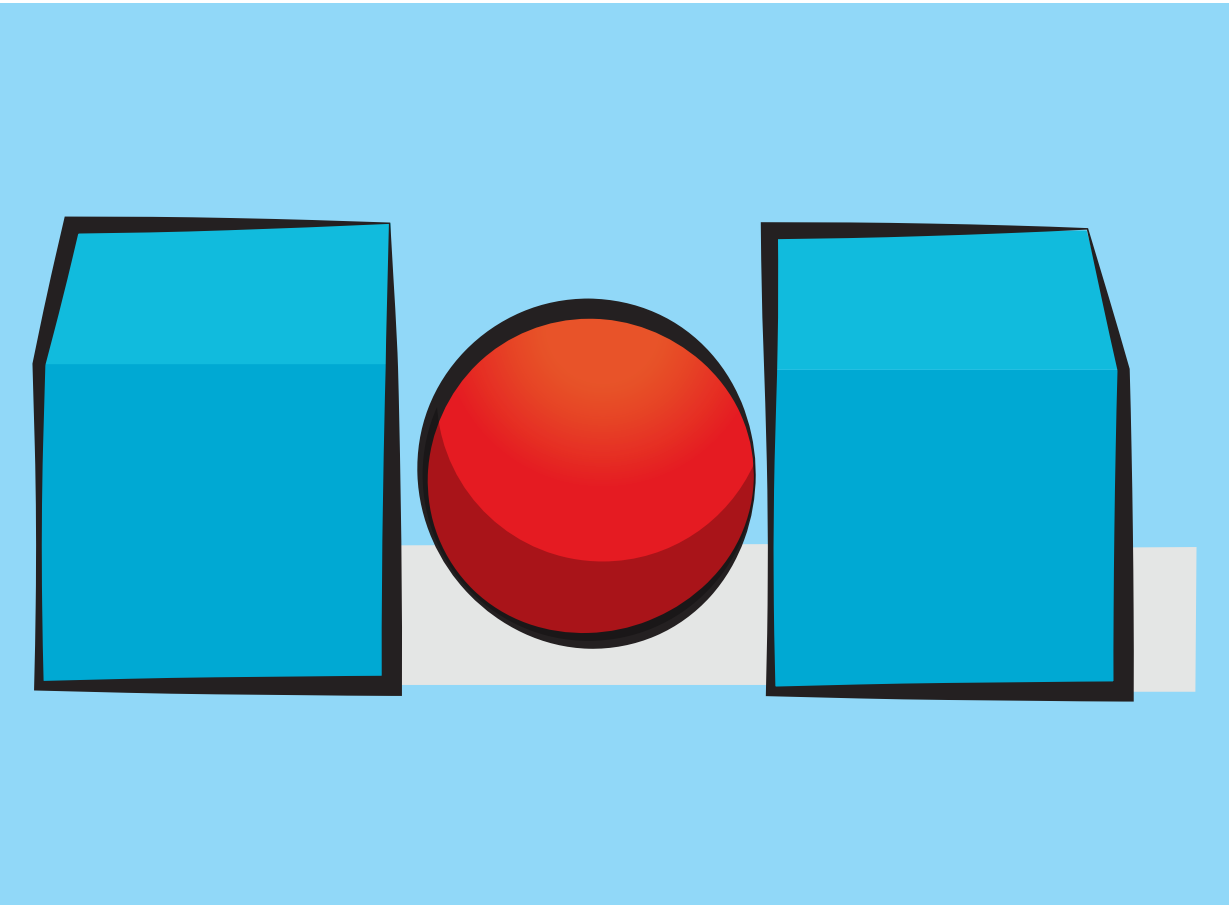 [Speaker Notes: Say all the words for children to repeat.]
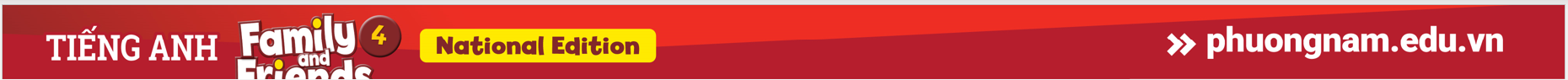 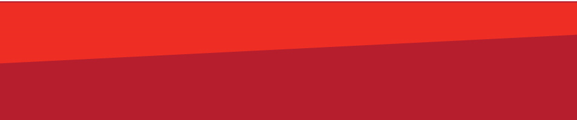 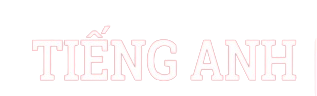 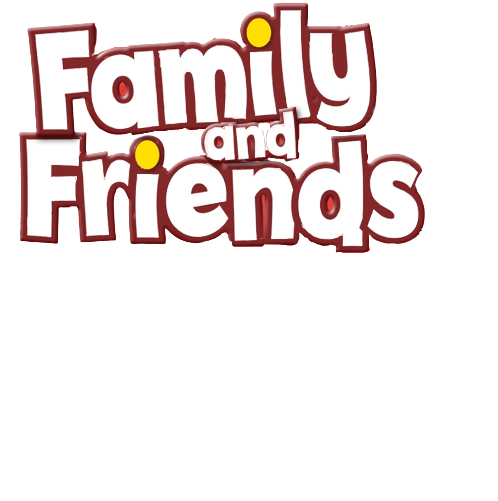 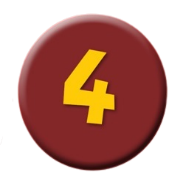 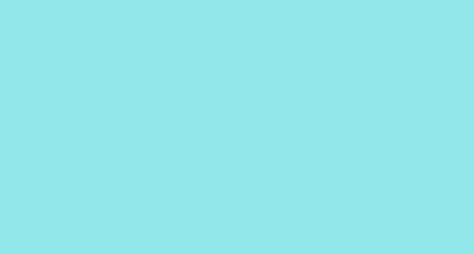 “ What’s missing?”
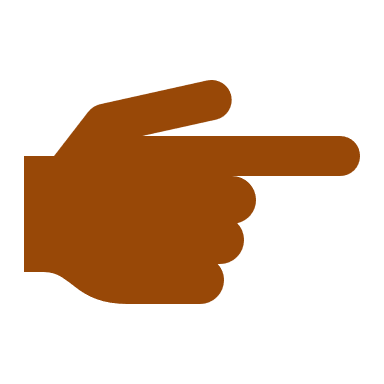 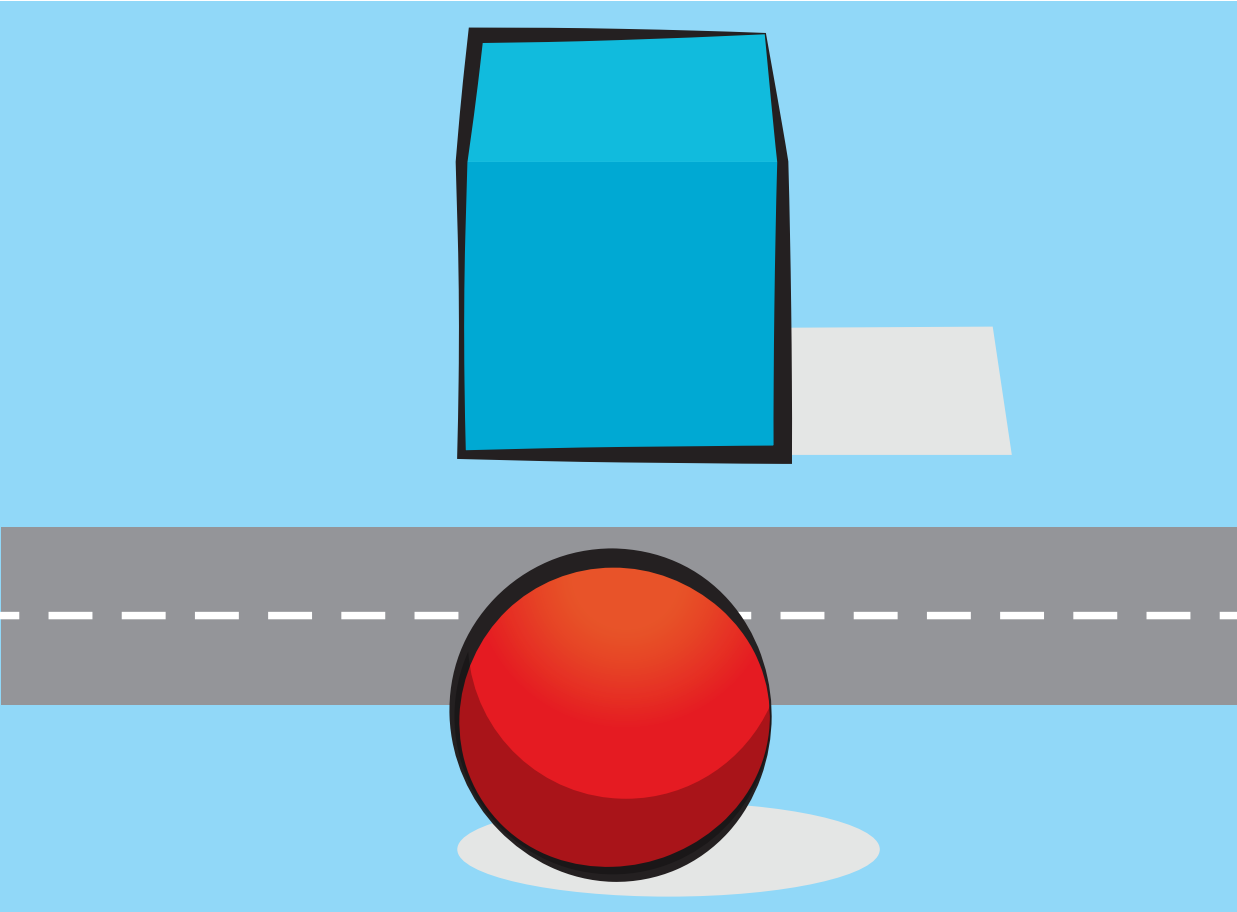 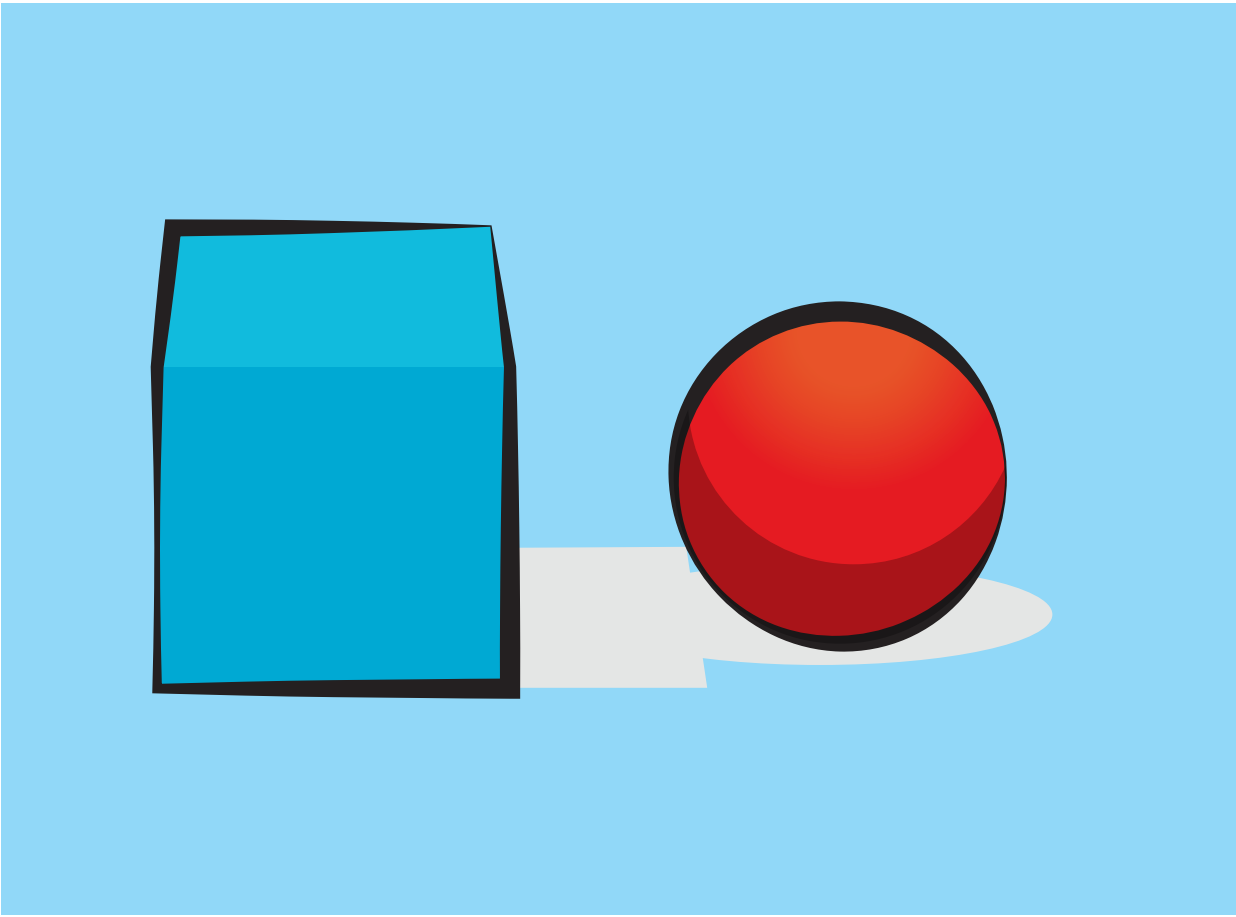 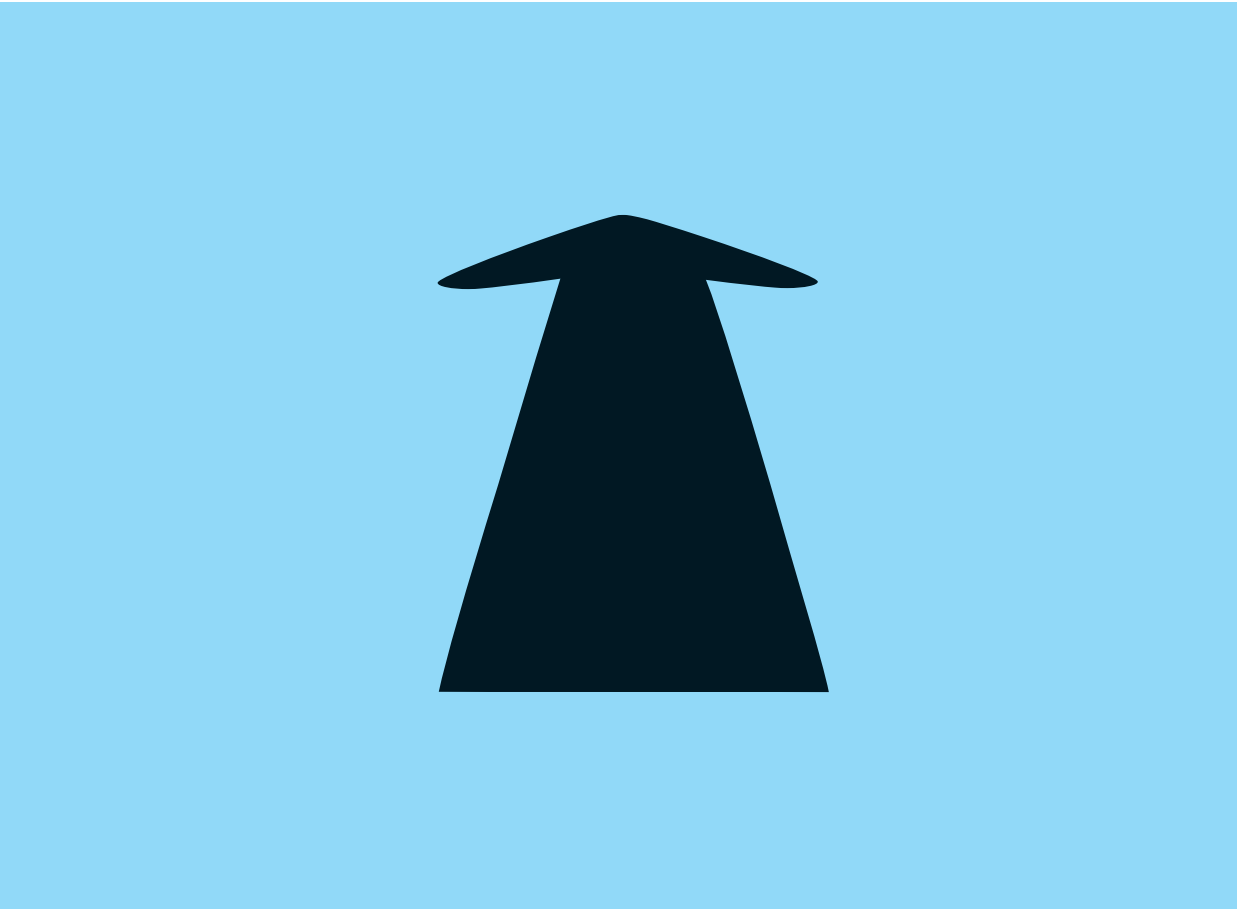 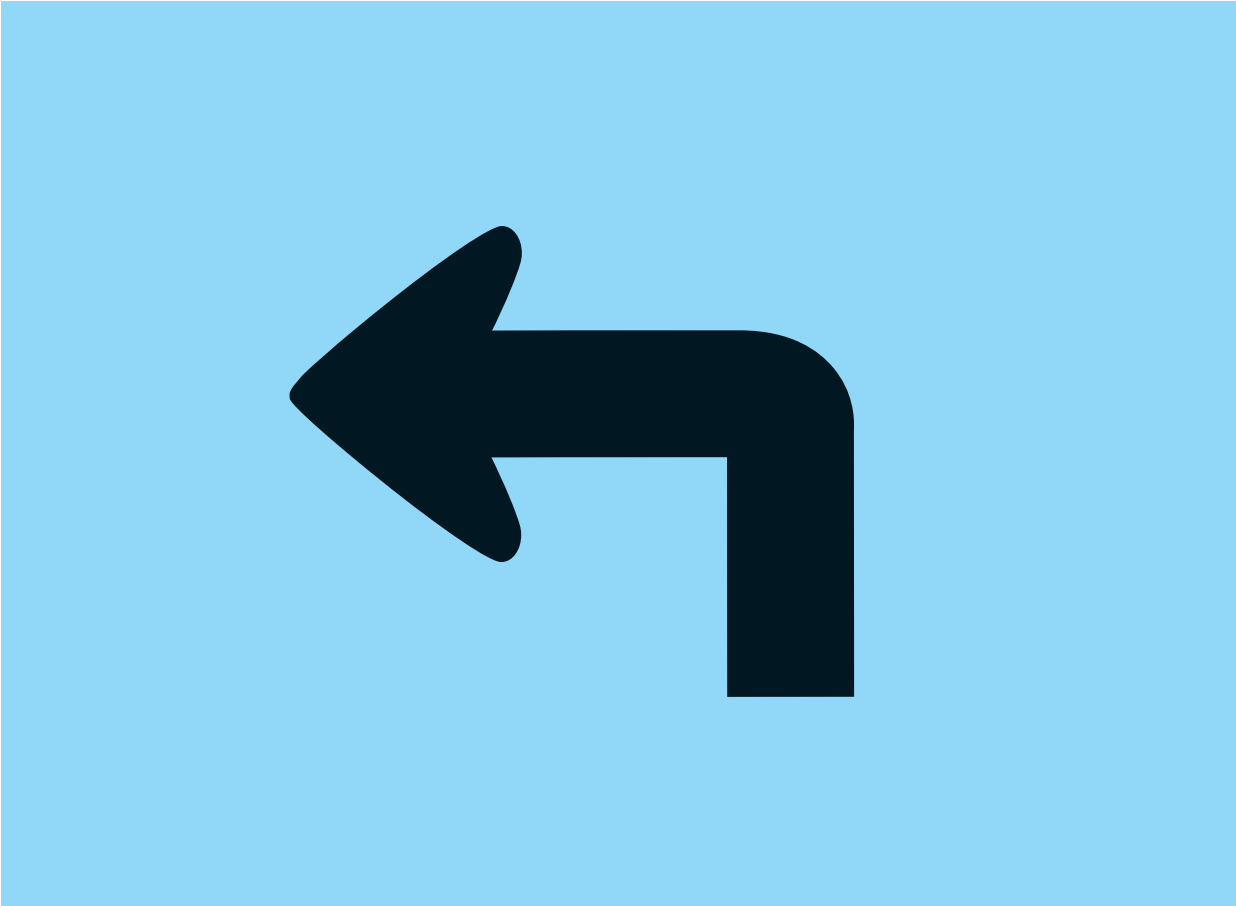 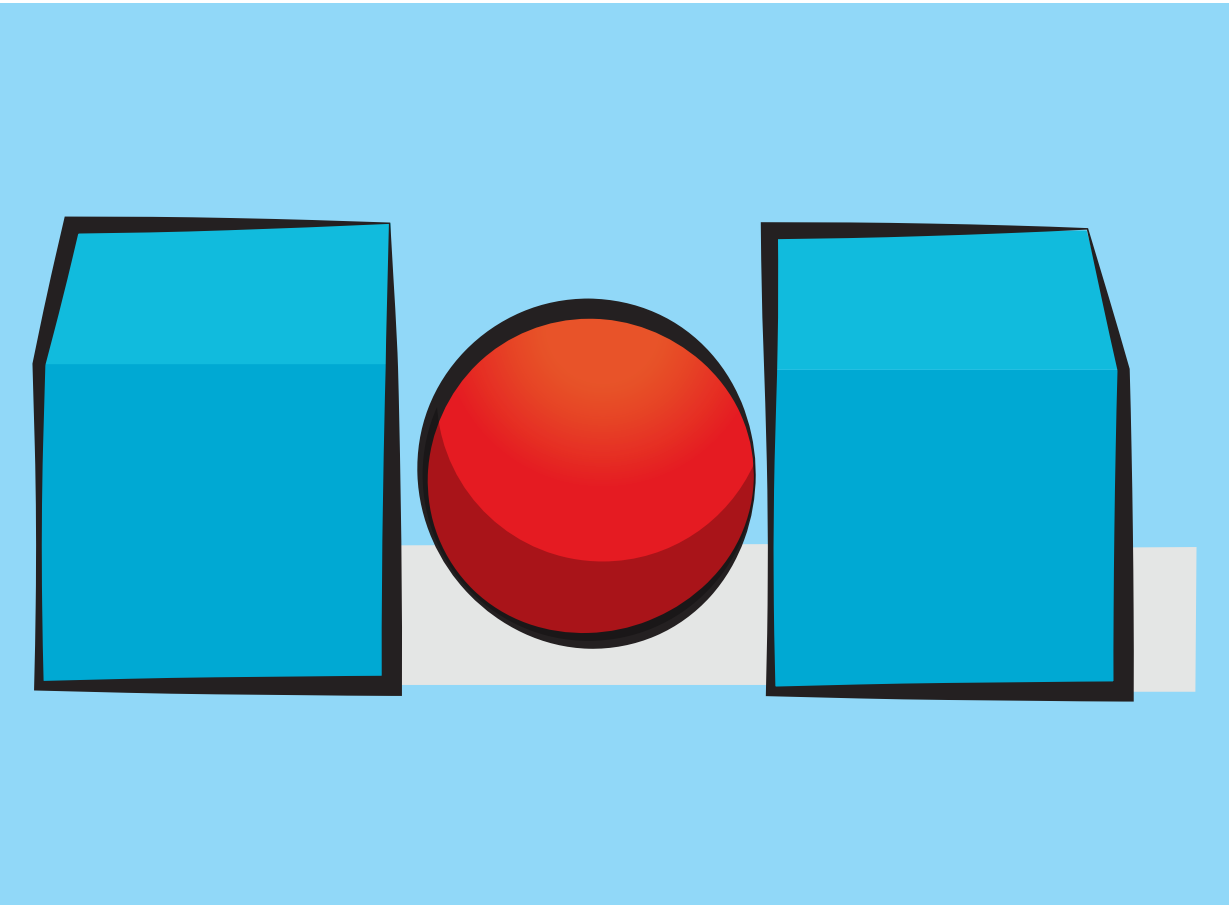 [Speaker Notes: Say all the words for children to repeat.]
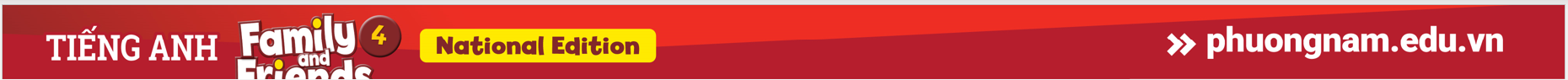 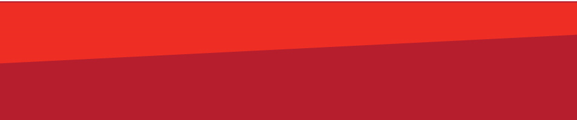 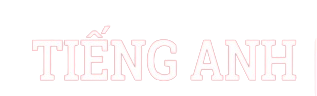 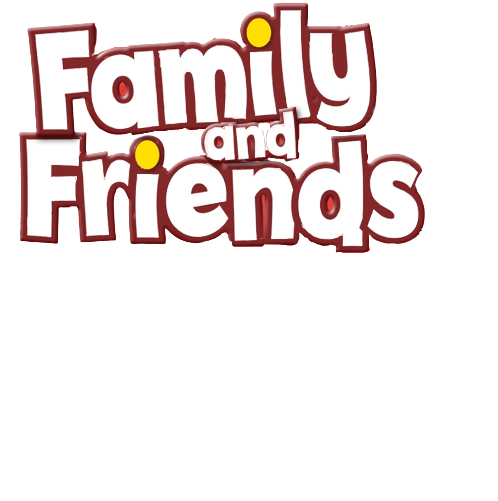 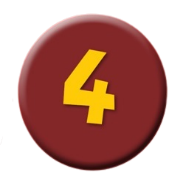 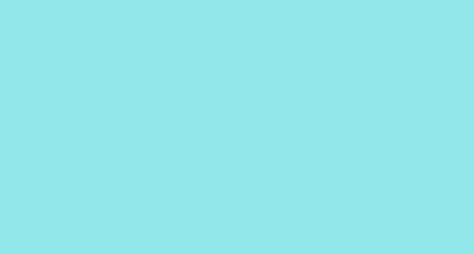 “ What’s missing?”
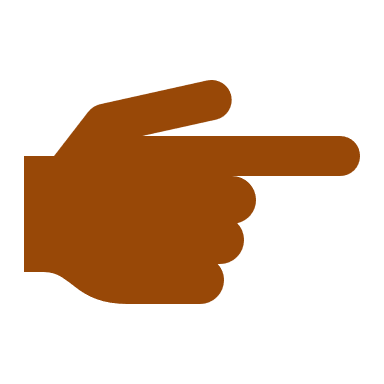 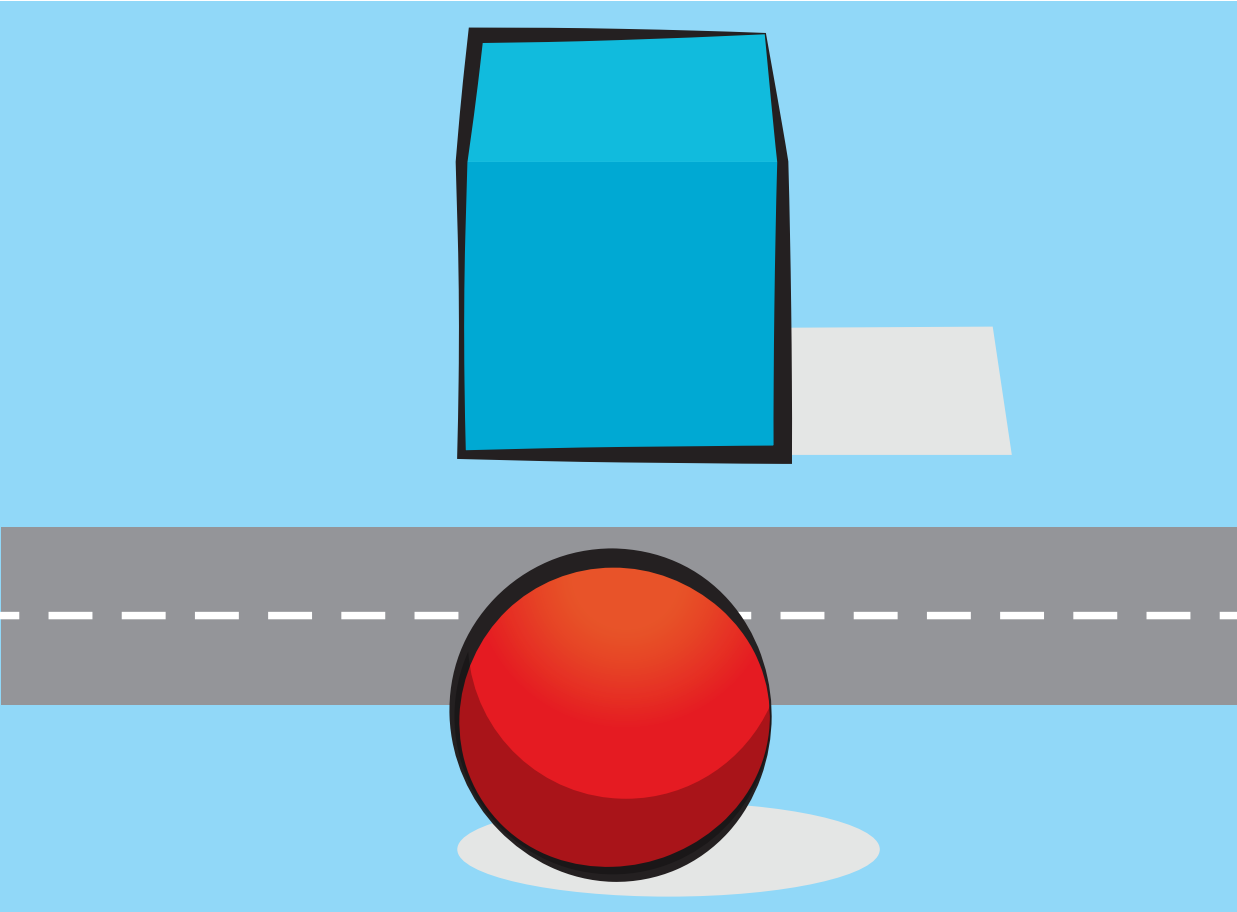 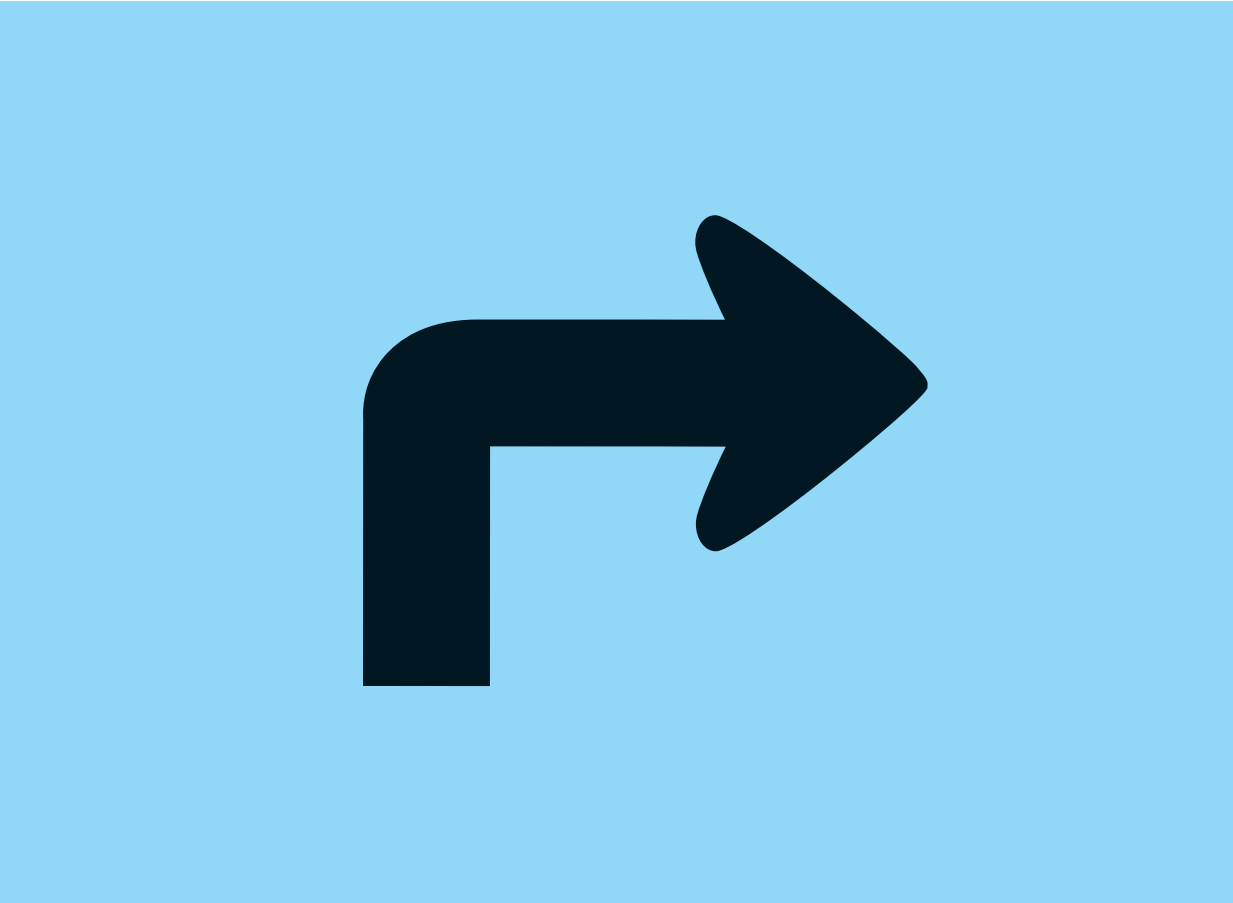 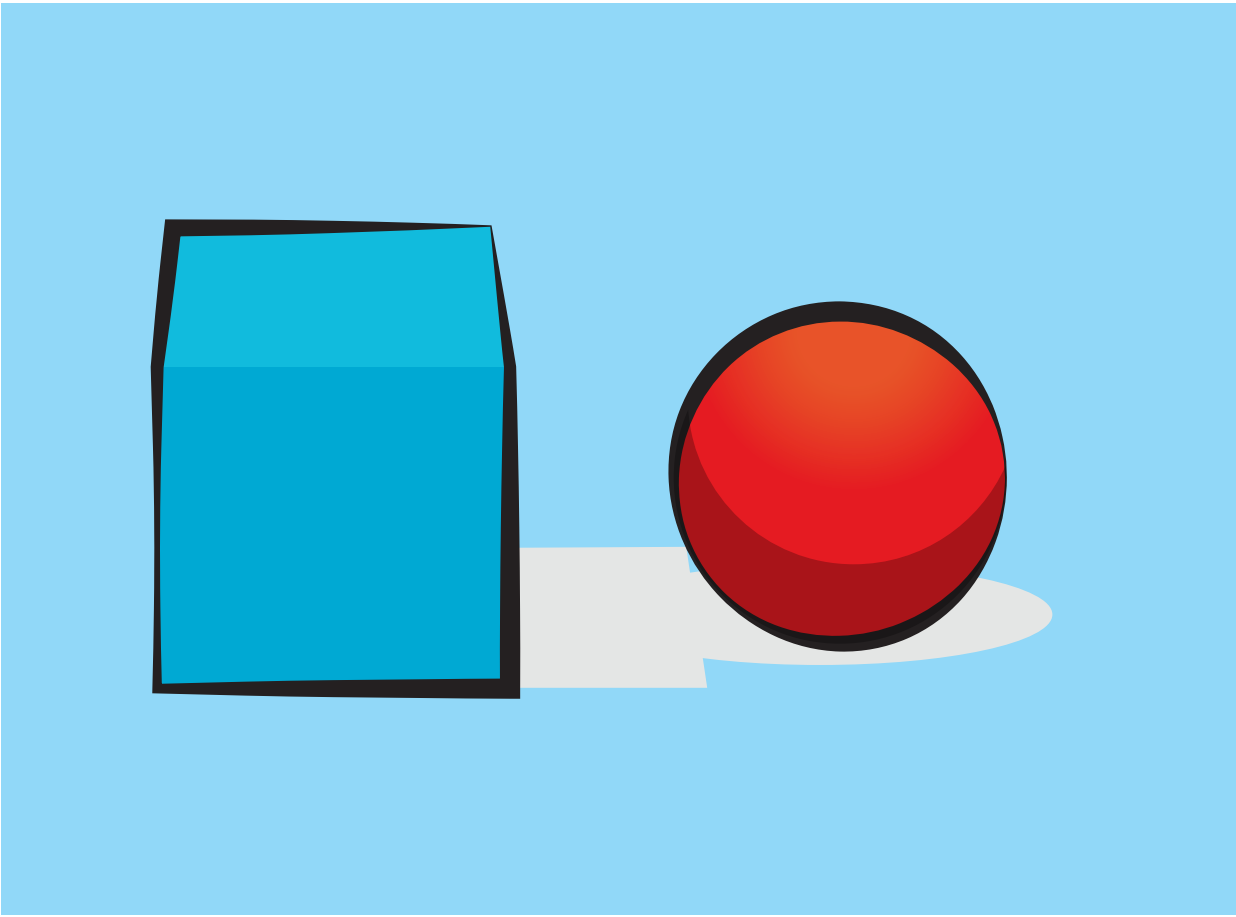 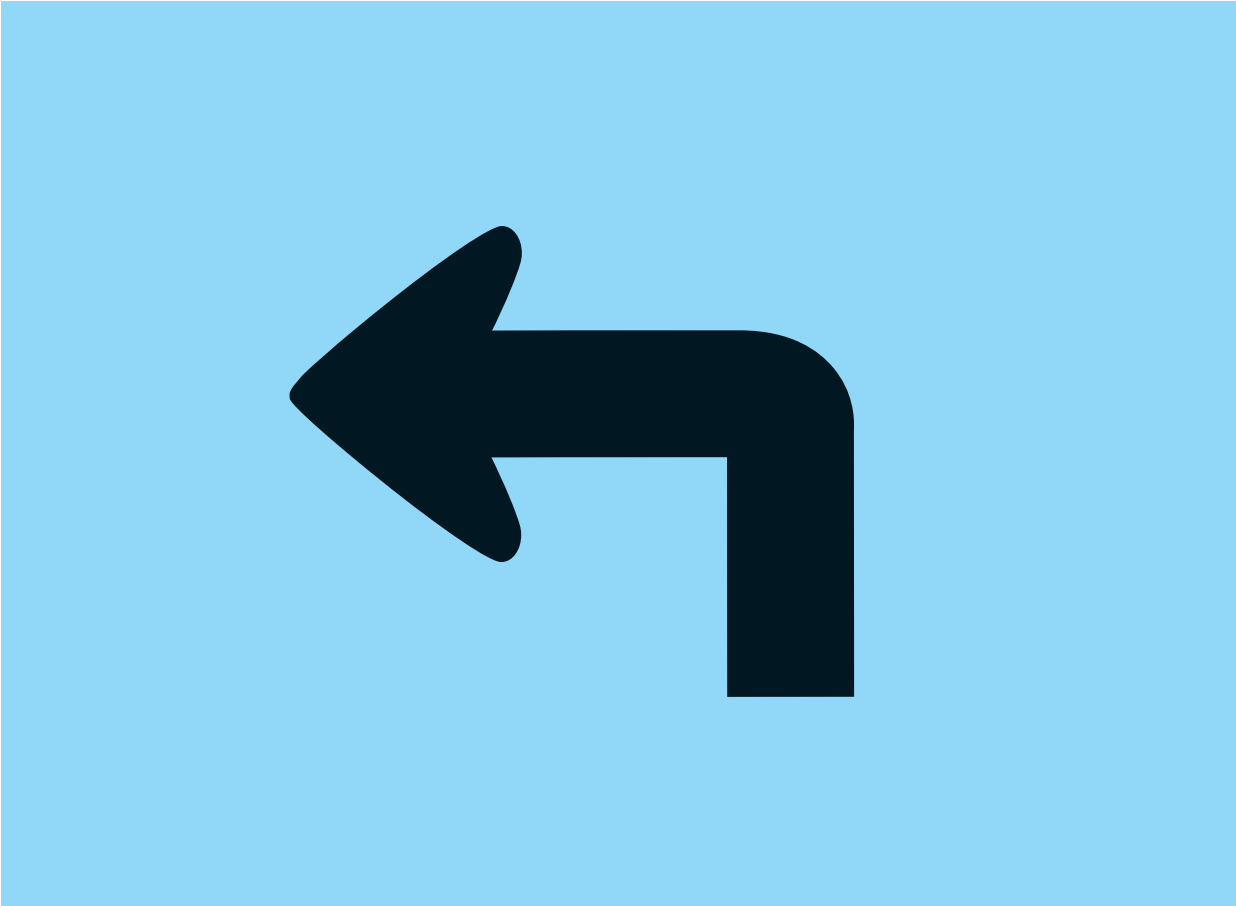 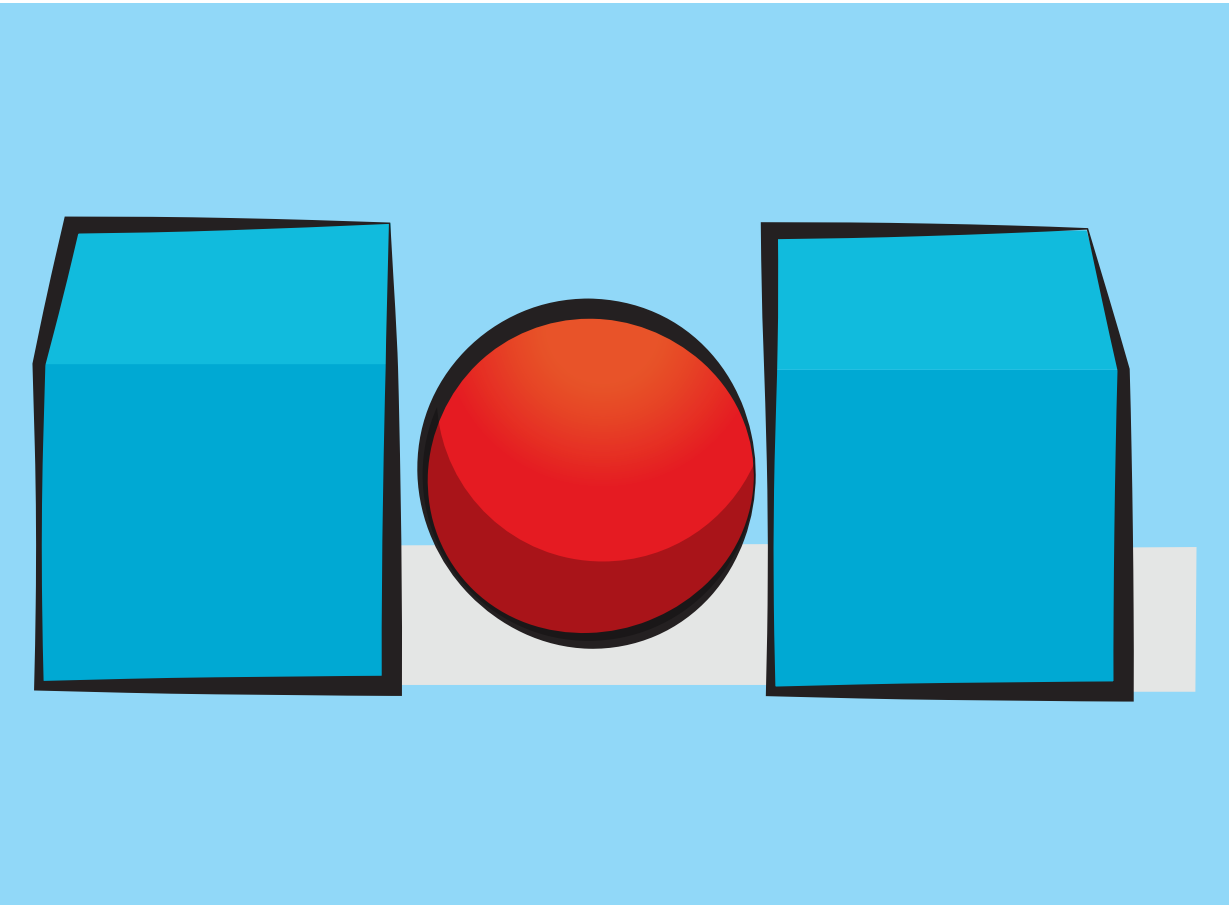 [Speaker Notes: Say all the words for children to repeat.]
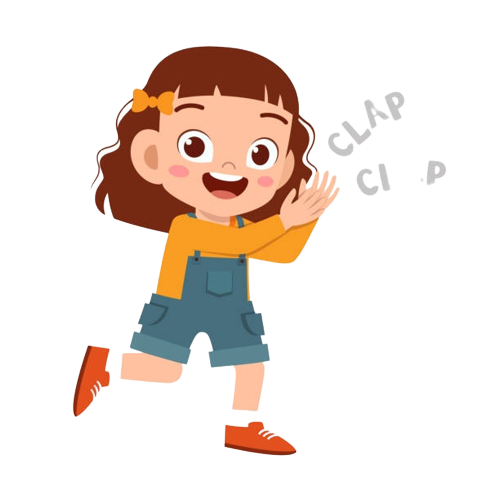 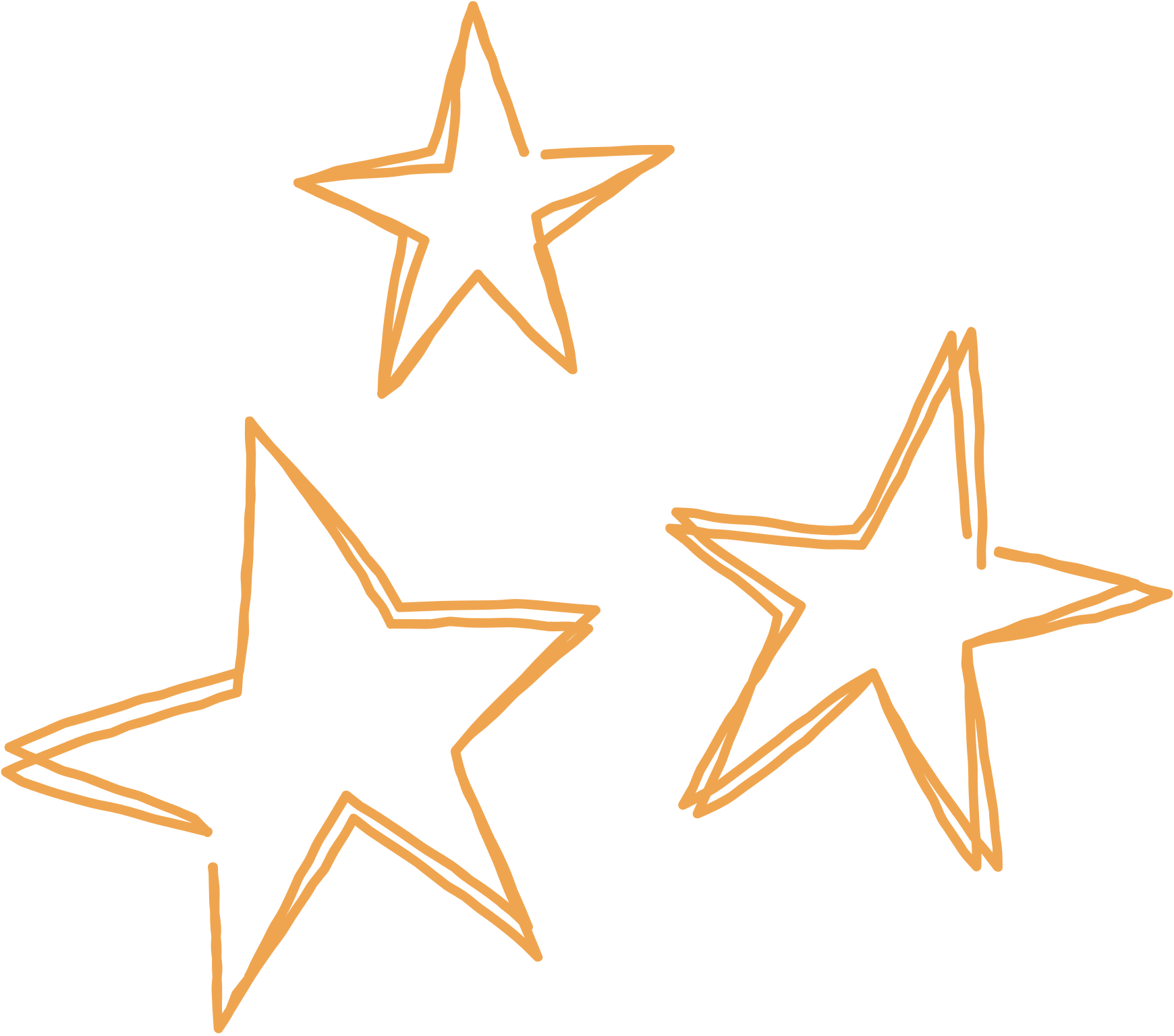 Good job!
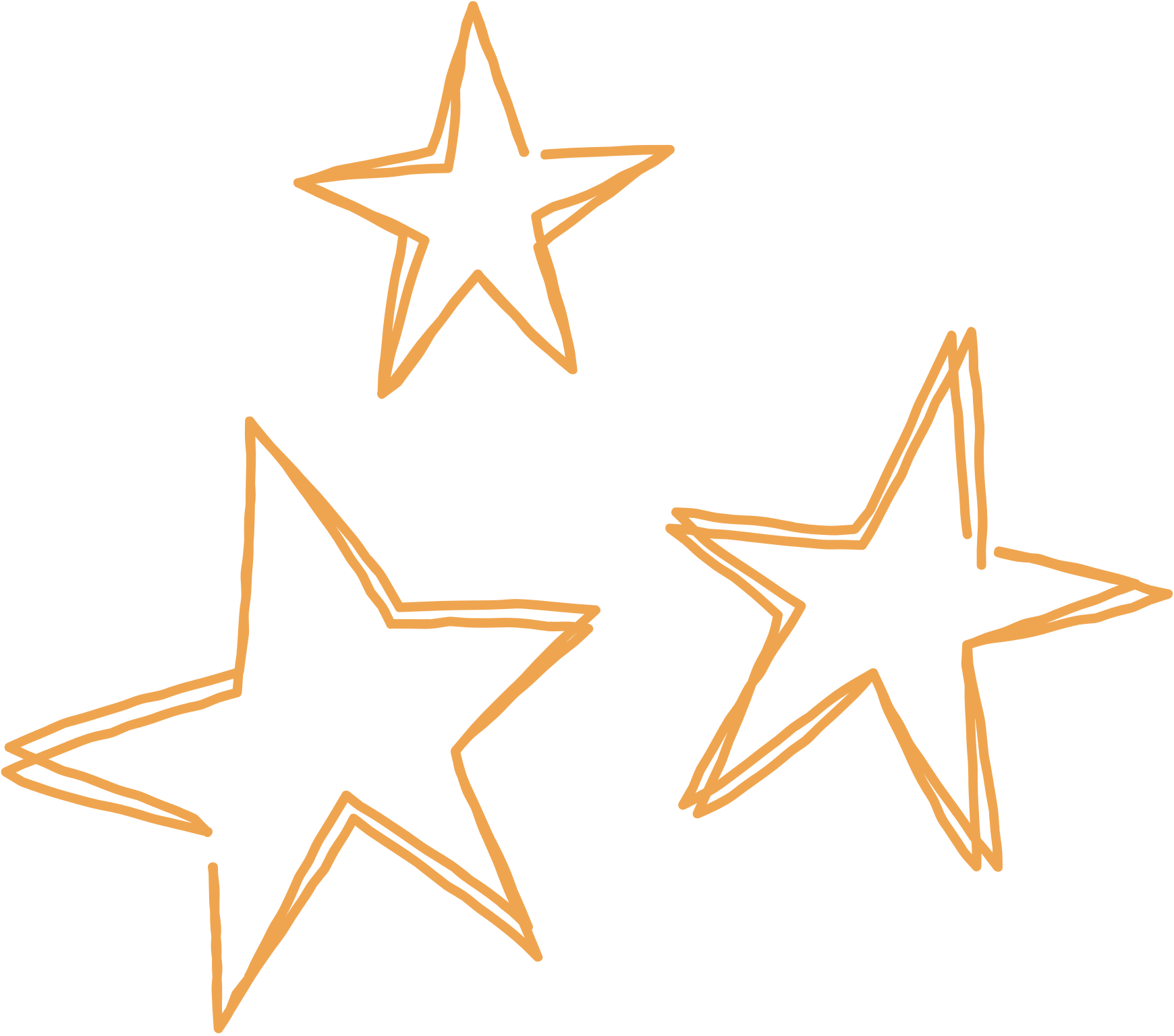 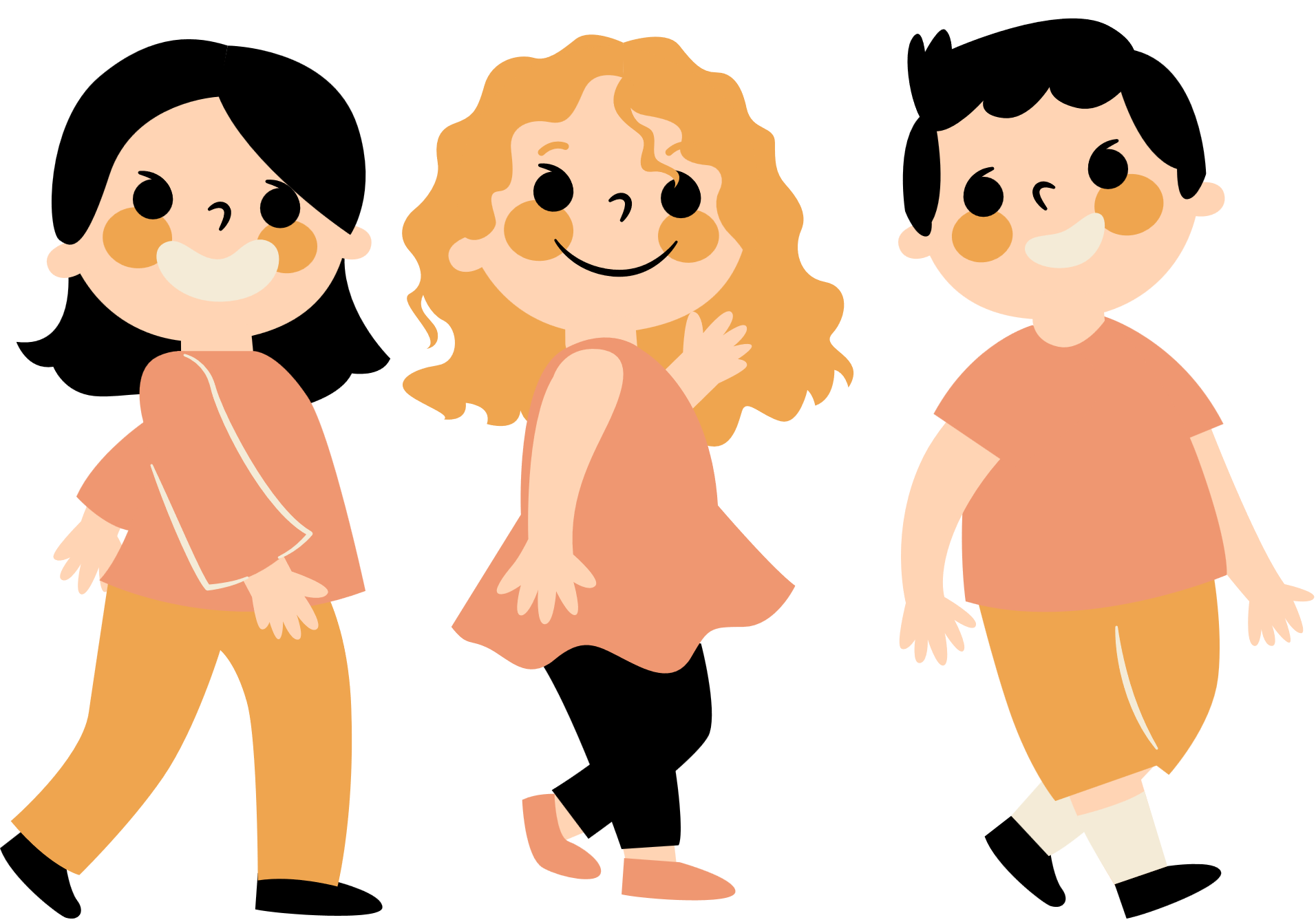 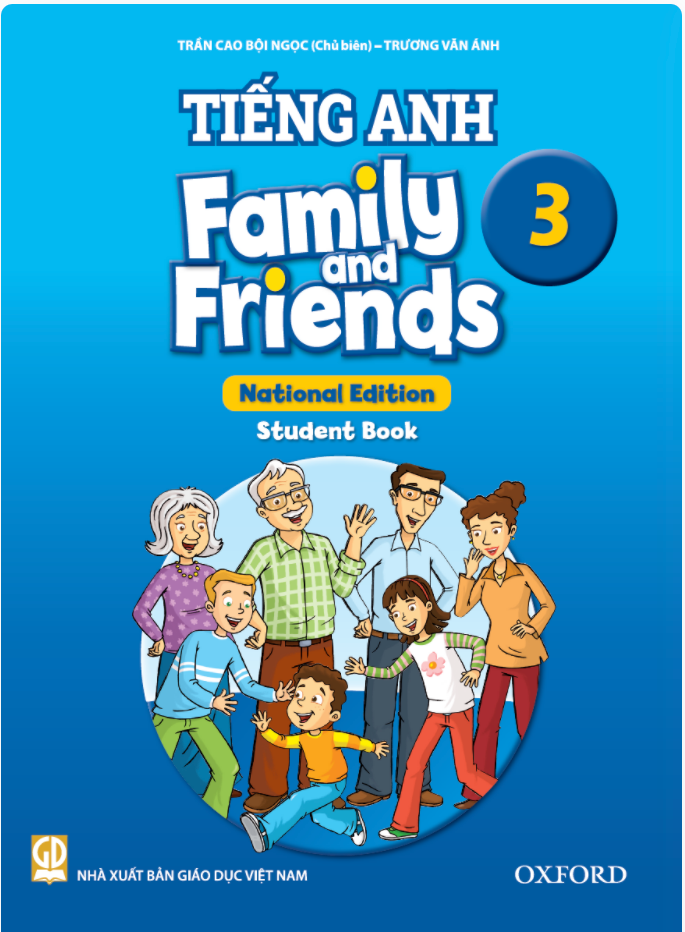 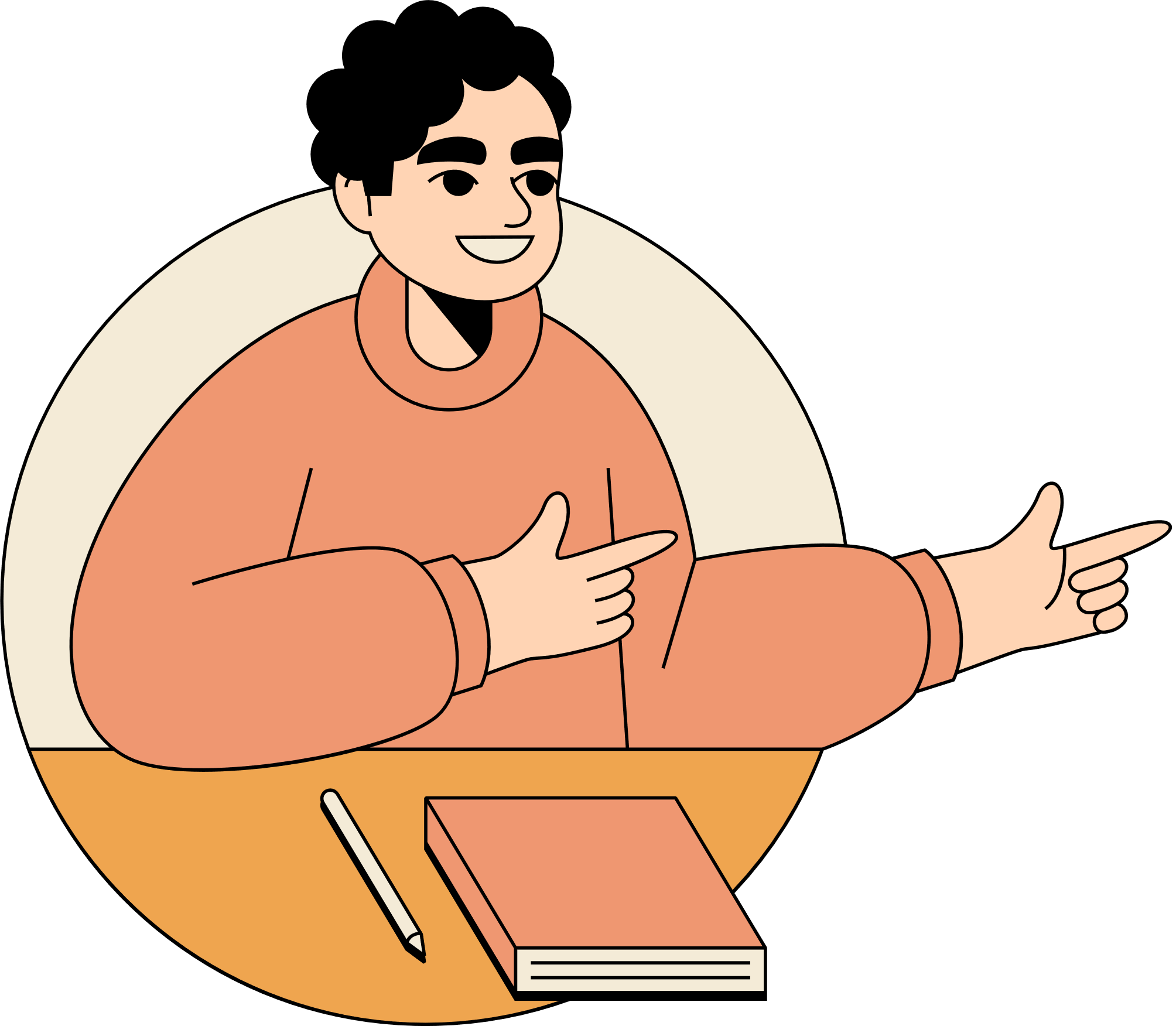 PRACTICE 
Listening skill
Listen and circle
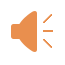 1.How do we get to the hospital?
I think it’s near a ………..
A.bookstore		B. library 		C. school
2.No, it’s ……. the library. It isn’t near a bookstore.
A.opposite		B. next to 		C. between
3.….….. It’s opposite the school. It’s between the traffic lights and the library.
A.Turn left 		B. Turn right 	C. Go straight
4.It’s …….. the bookstore and the library.
A.near 			B. turn left 	C. between
Listen and circle
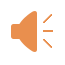 1.How do we get to the hospital?
I think it’s near a ………..
A.bookstore		B. library 		C. school
2.No, it’s ……. the library. It isn’t near a bookstore.
A.opposite		B. next to 		C. between
3.….….. It’s opposite the school. It’s between the traffic lights and the library.
A.Turn left 		B. Turn right 	C. Go straight
4.It’s …….. the bookstore and the library.
A.near 			B. turn left 	C. between
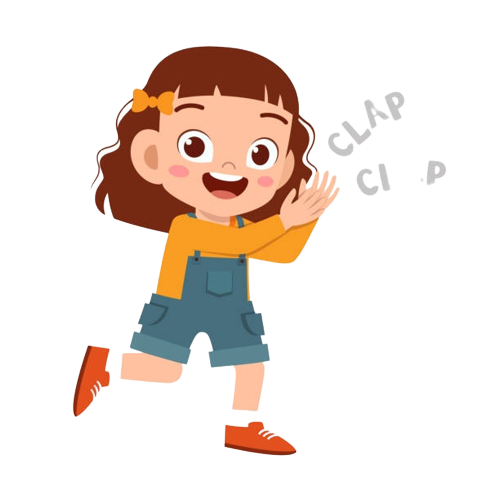 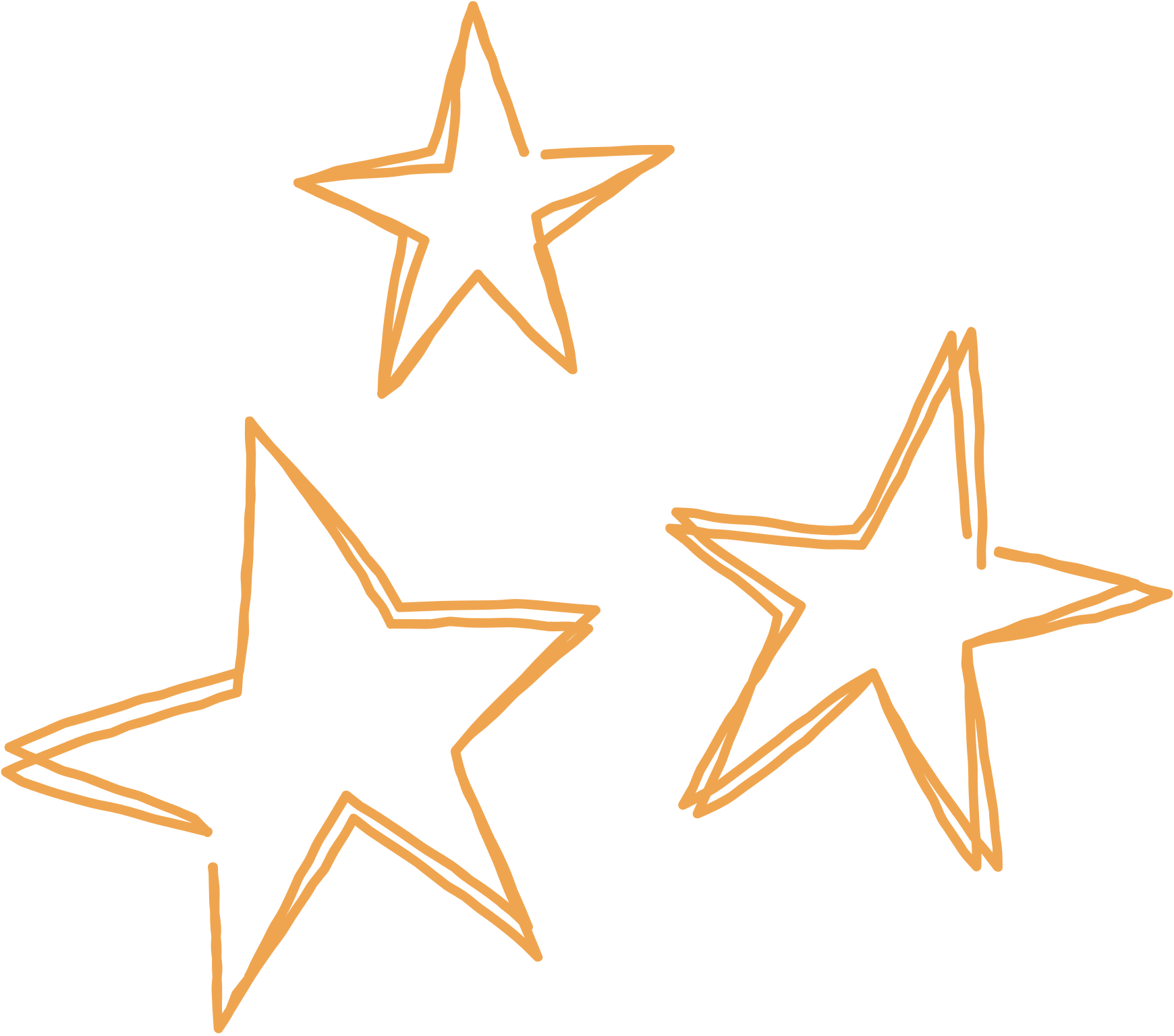 Good job!
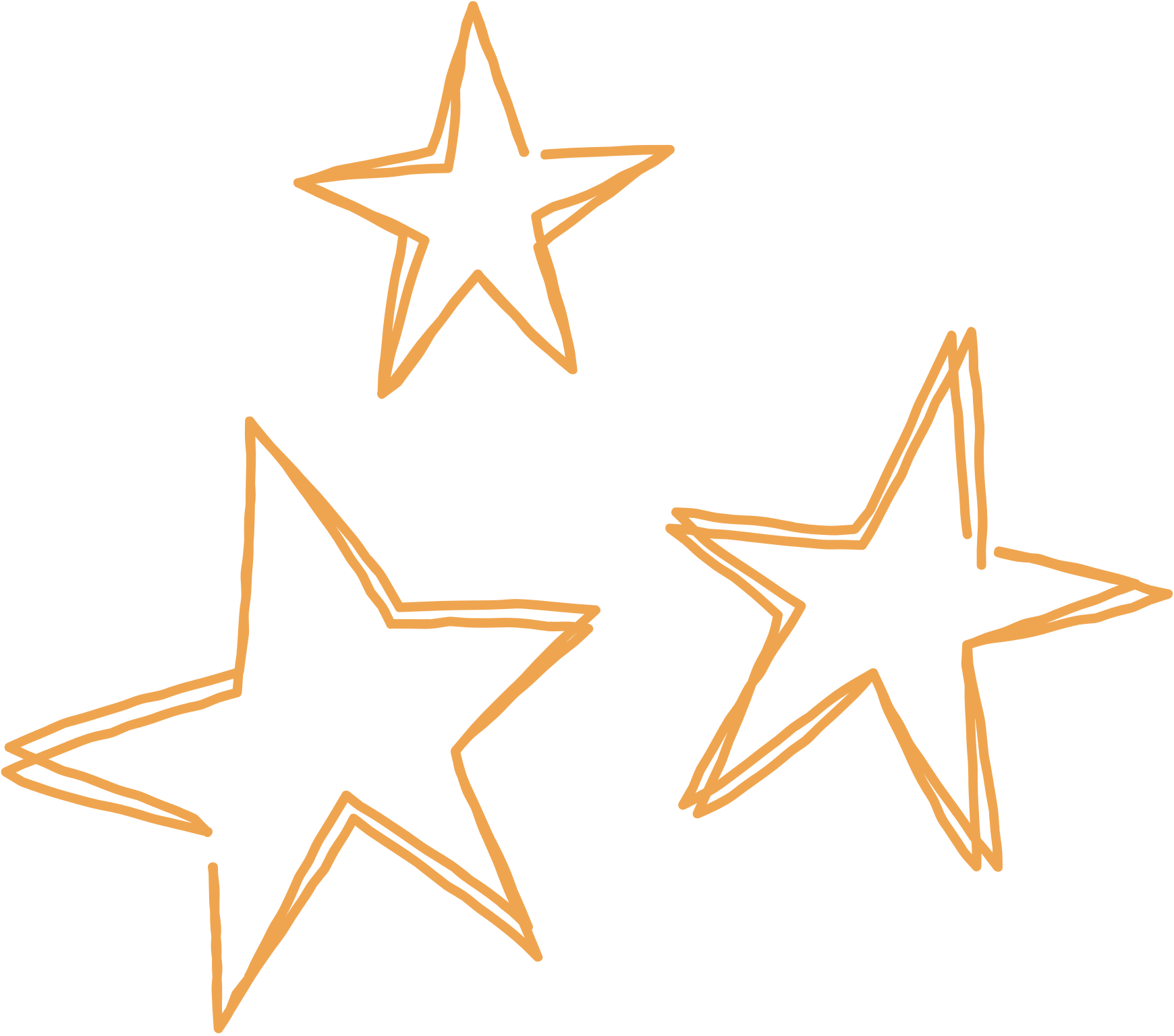 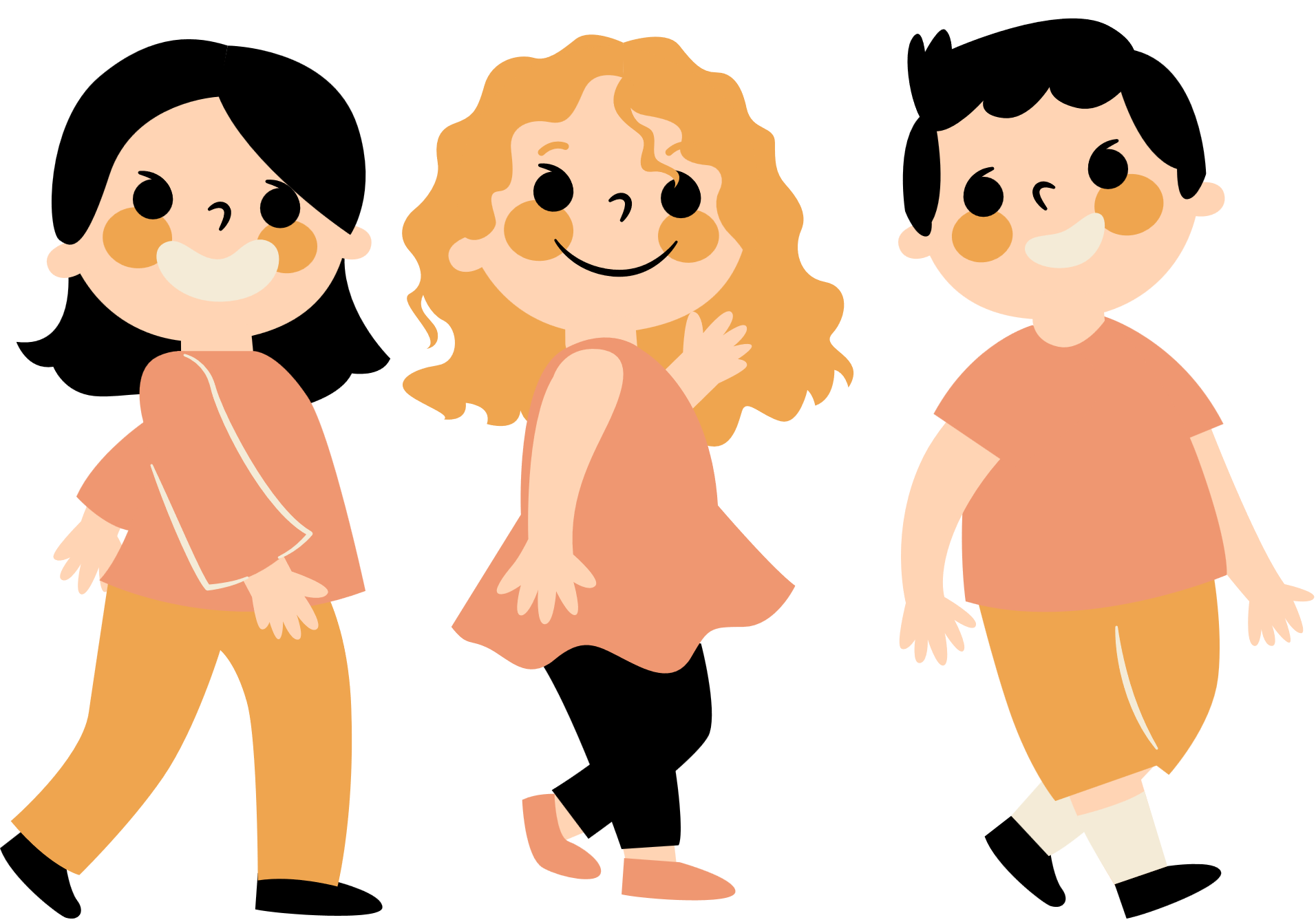 Consolidation
Listen to the sound and choose the words.
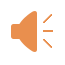 A. turn right
B. turn left
C. next to
D. between
Listen to the sound and choose the picture.
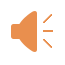 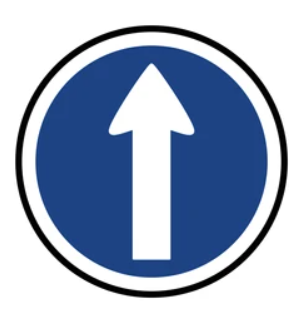 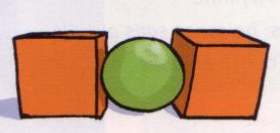 A				   B				C			         D
Look at the picture and choose the word.
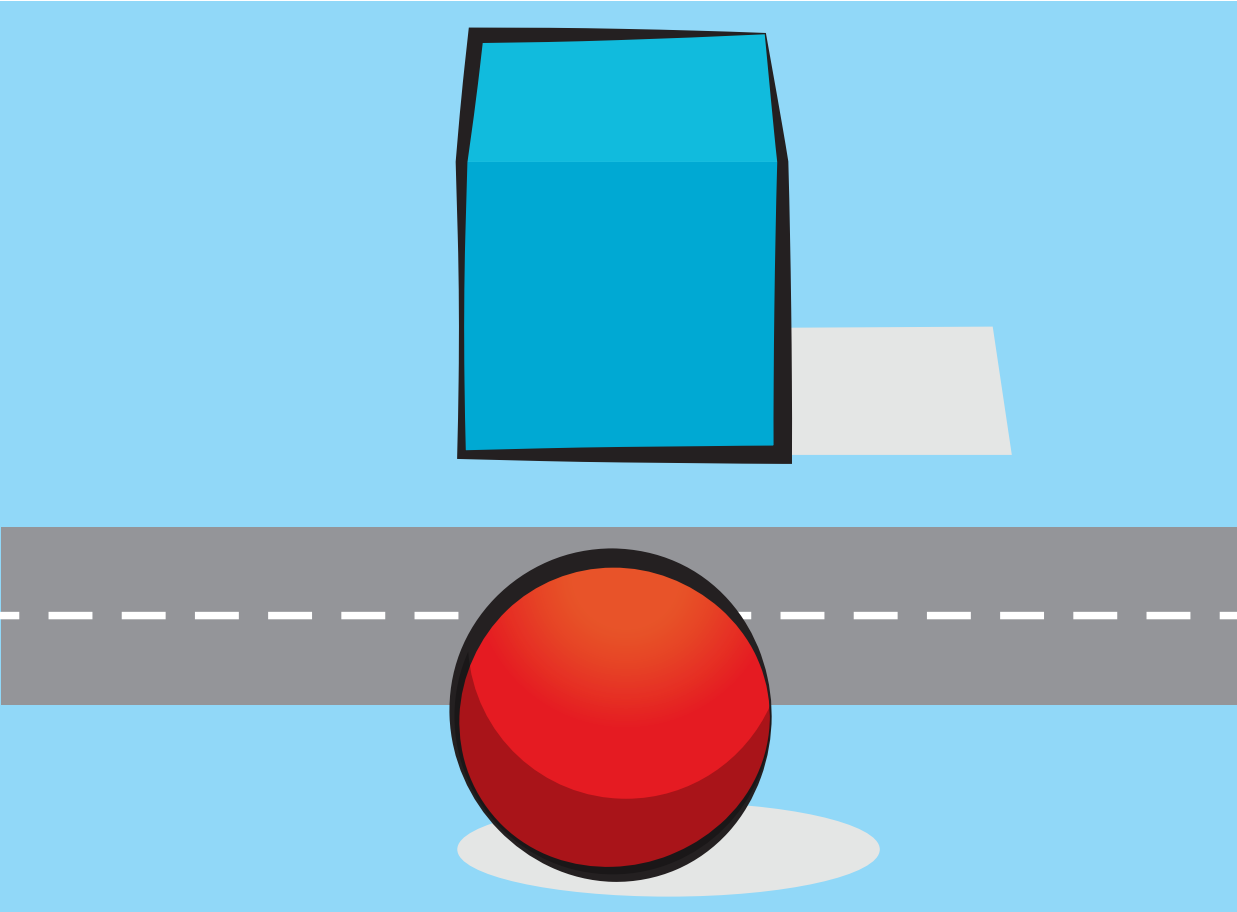 A. turn left		B. turn right	C. next to 	D. opposite
Look at the picture and choose the word.
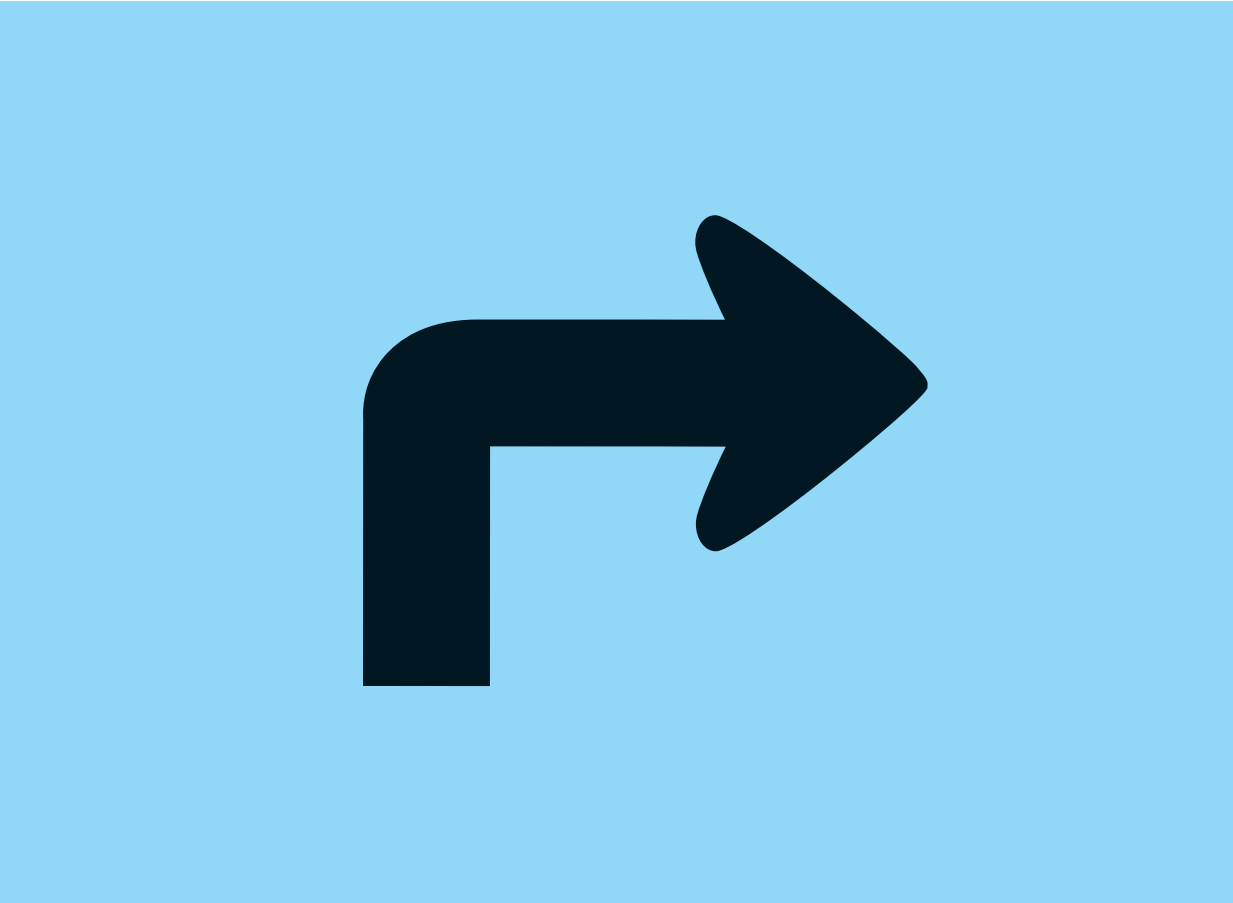 A. turn left		B. turn right	C. next to 	D. opposite
Look at the pictures and write the missing letters
bet _ _ _n
w e e
Look at the picture and write the word.
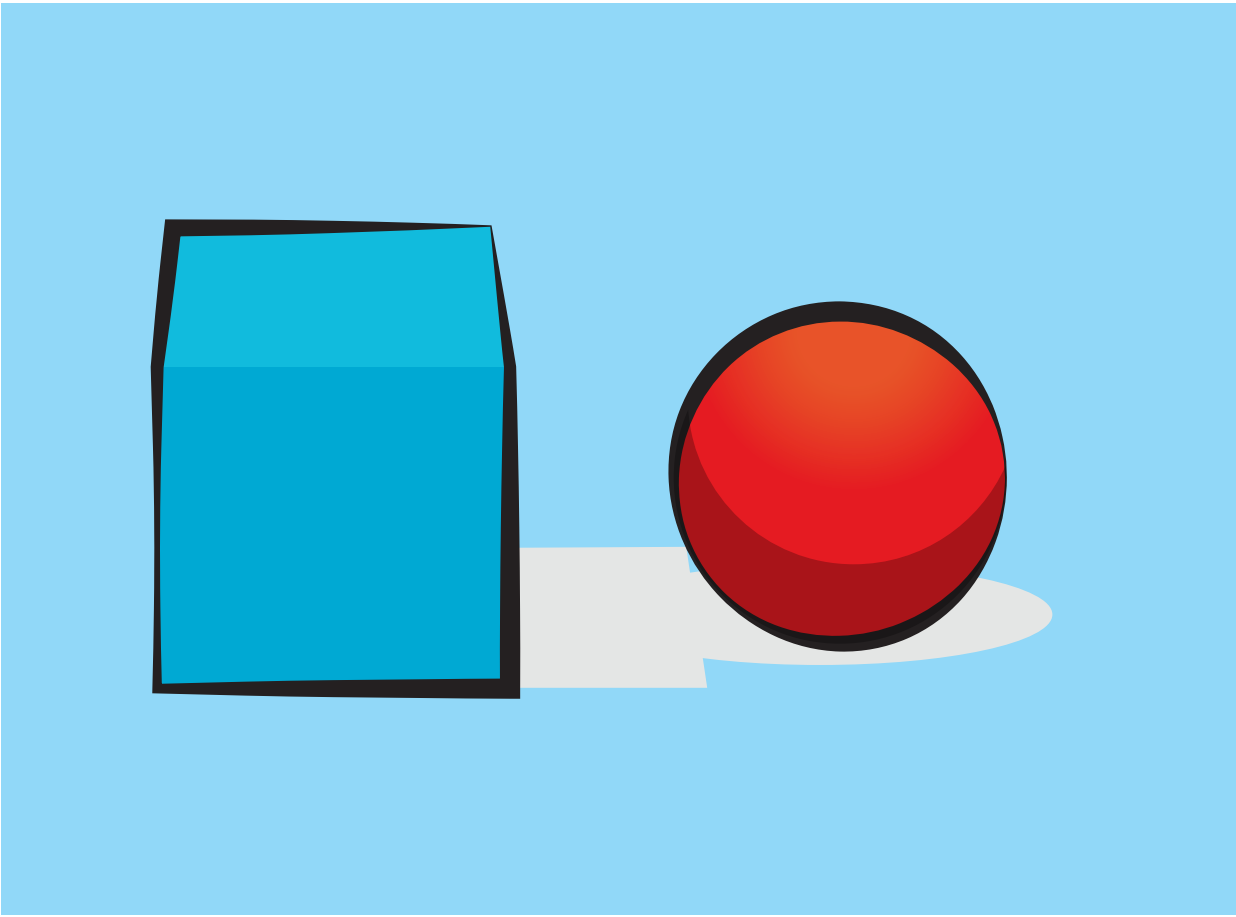 next to
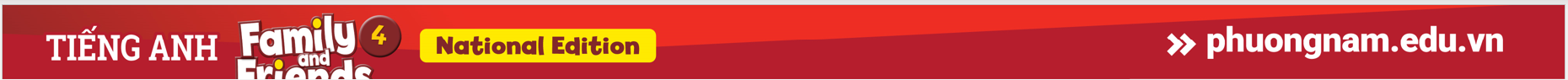 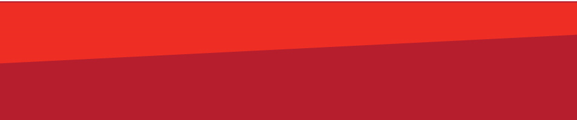 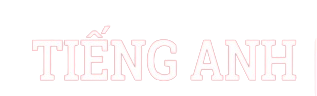 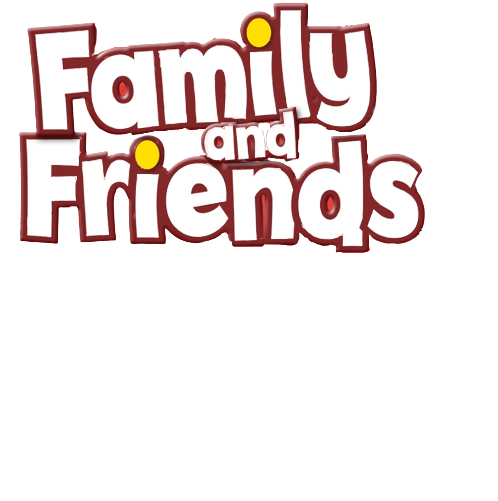 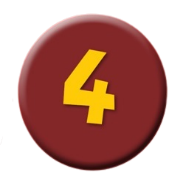 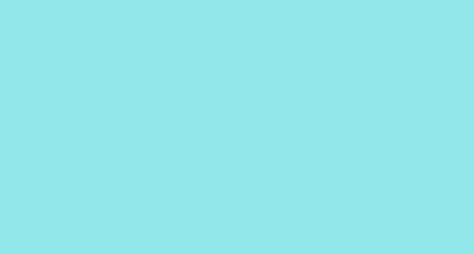 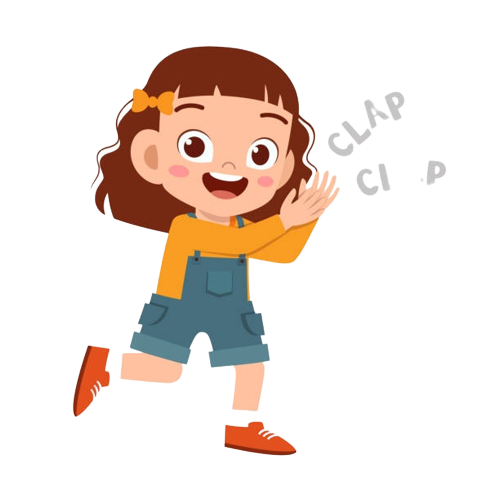 Good job!
AT HOME
    - Learn by heart the words
    - Write the directions to your school.
    - Next time, share with your
friends.
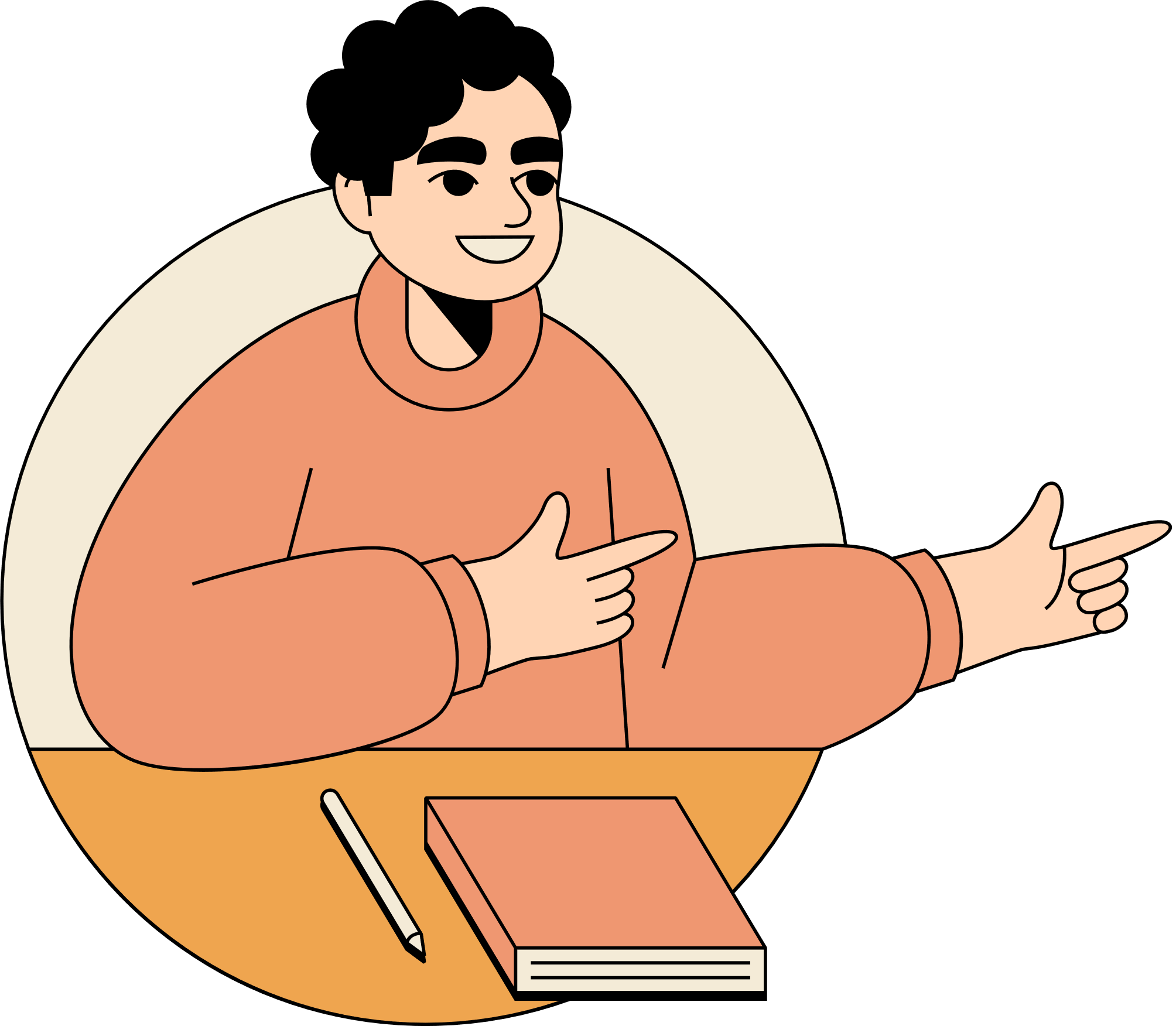 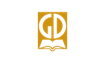 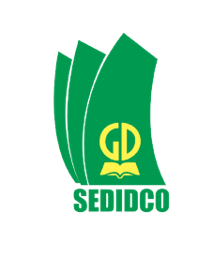 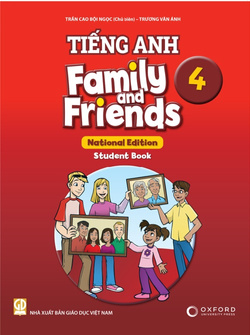 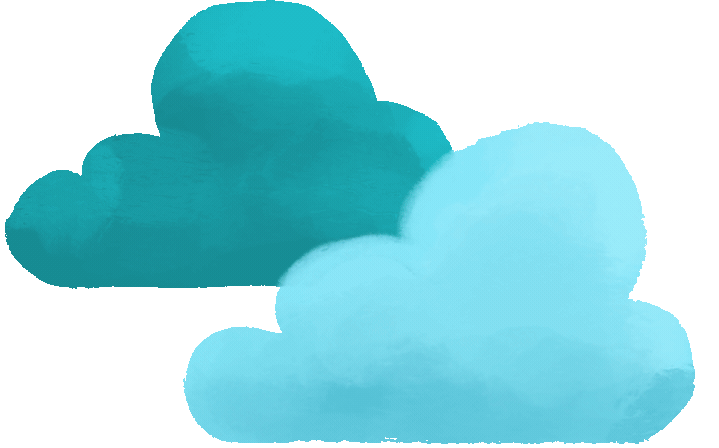 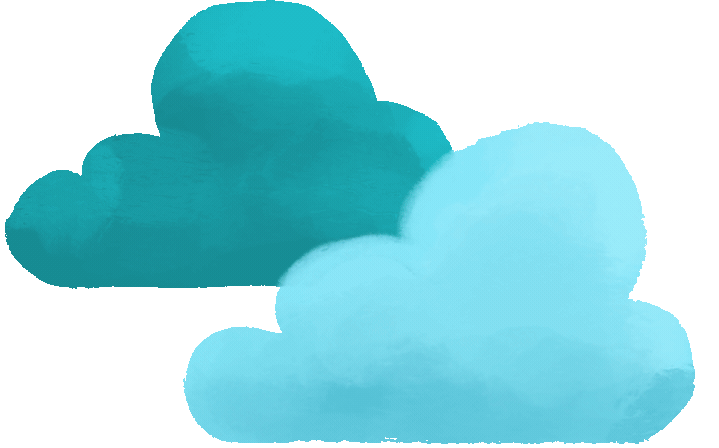 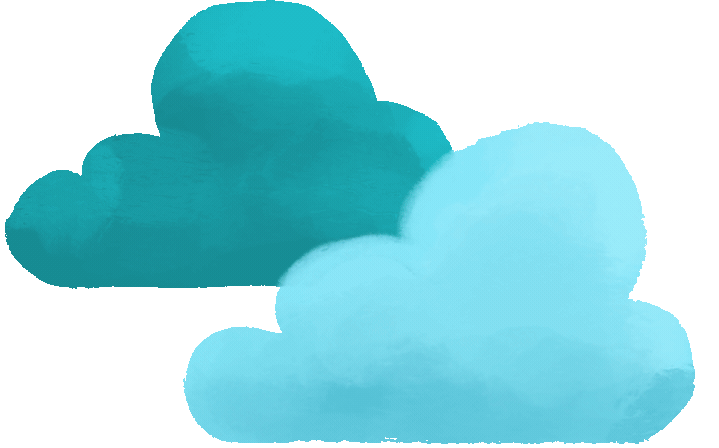 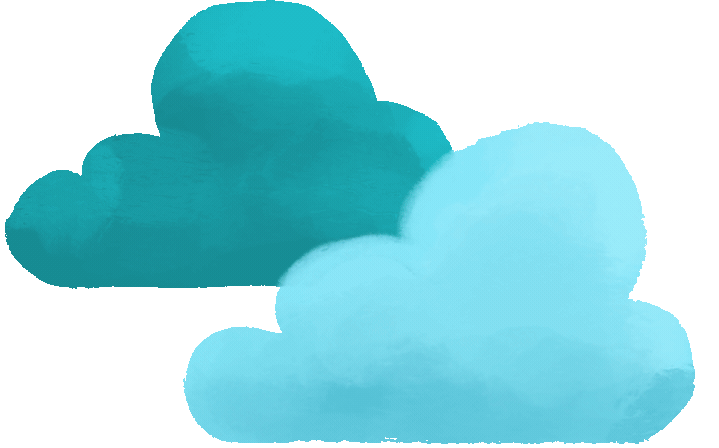 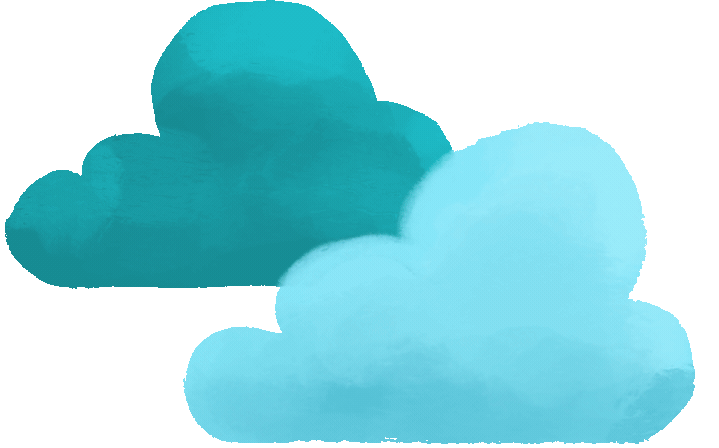 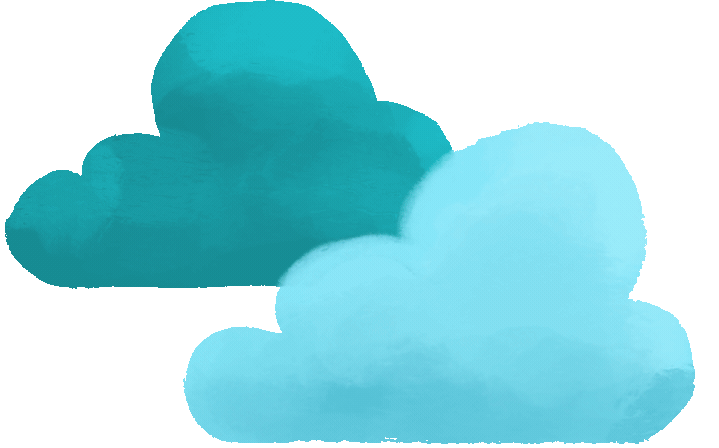 Thank You!